Science Learning Journey
Paper 2 Revision
Corrosion & useful materials
Exam Technique
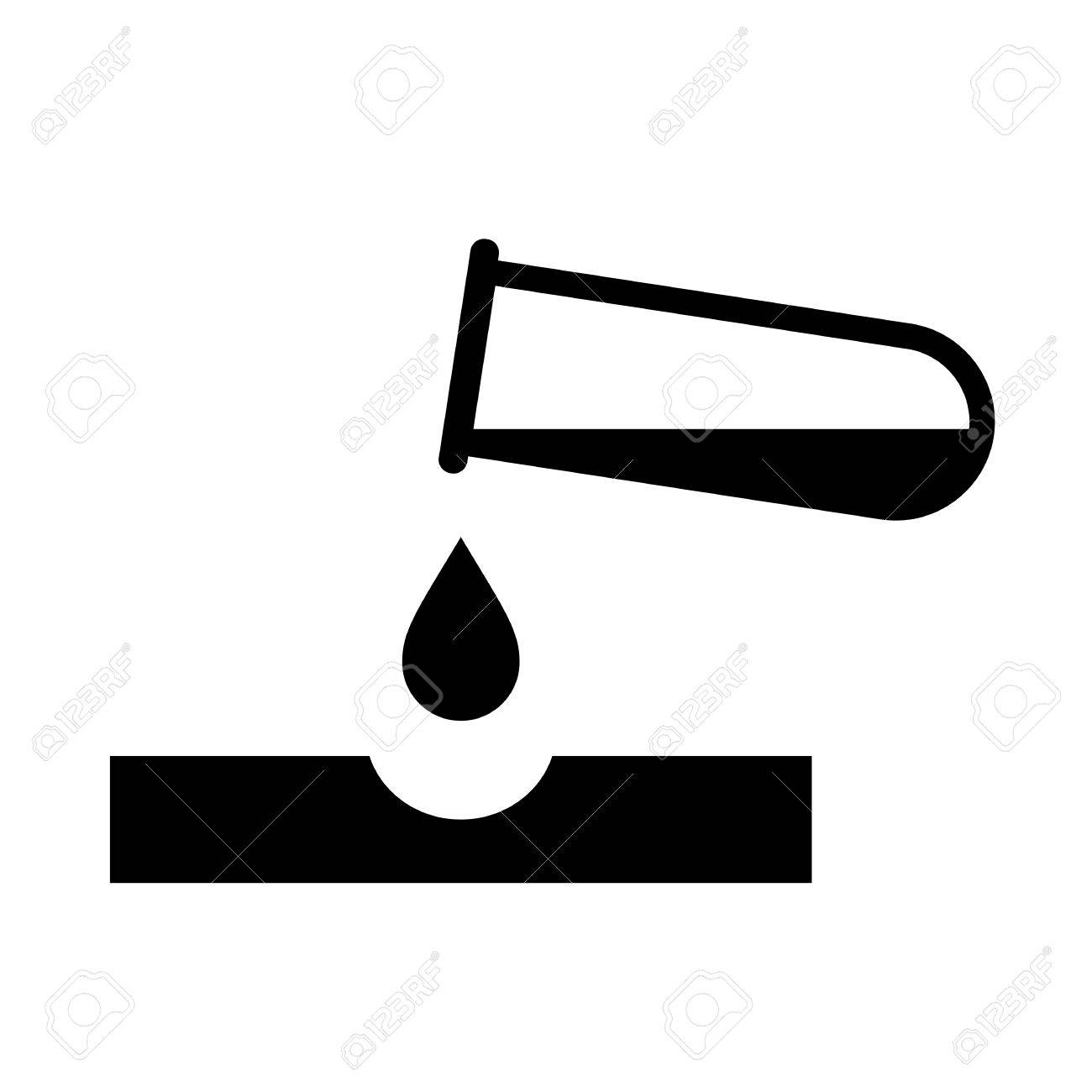 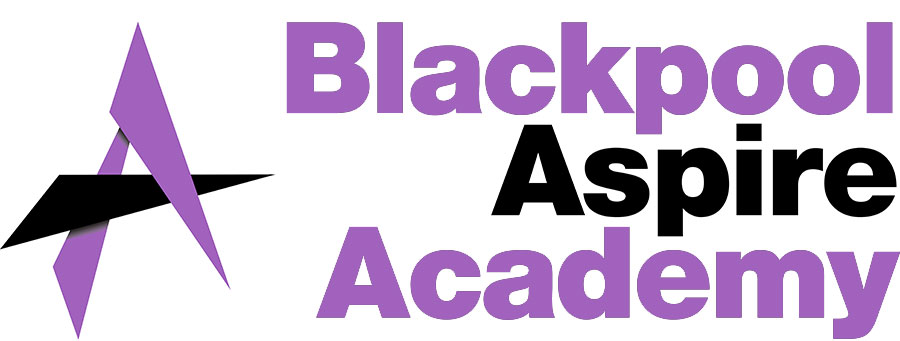 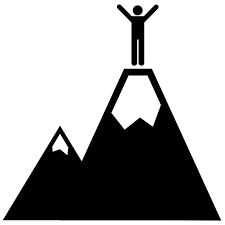 GCSE Exams
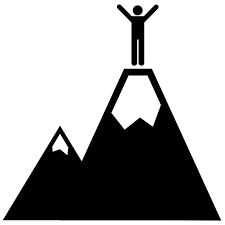 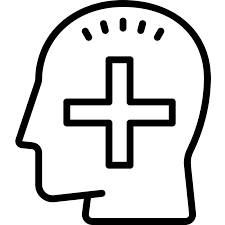 Sustainability & potable water
Paper 1 Revision
Exam Technique
Required Practical Review
GCSE Exams
Carbon footprint 
& pollutants
Atmosphere & Climate change
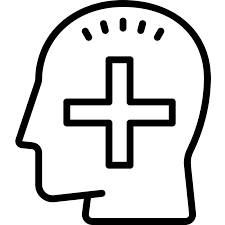 Exam Technique
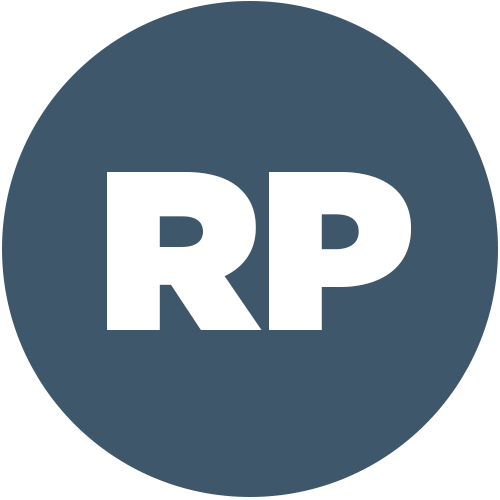 Required Practical Review
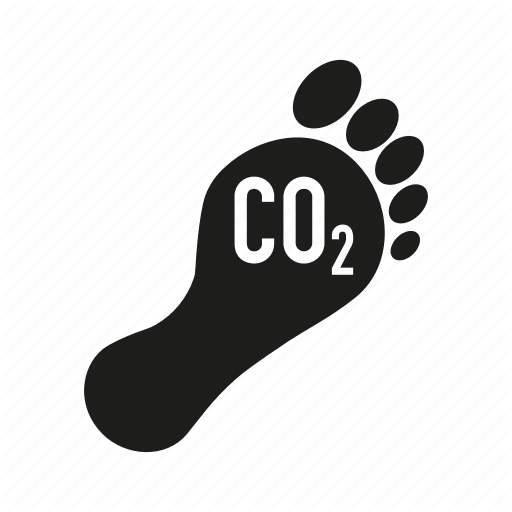 Paper 2 Revision
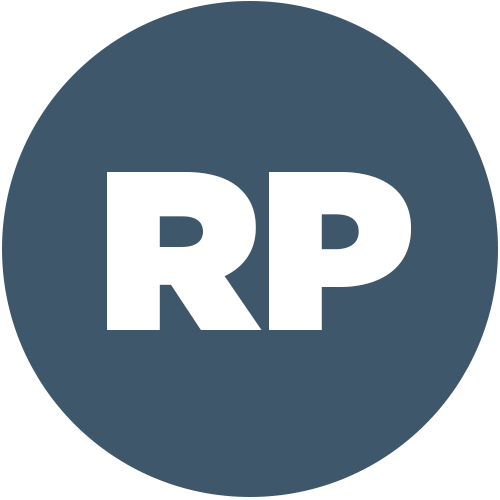 Paper 2 Revision
Required Practical Review
Paper 1 Revision
Paper 1 Revision
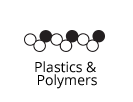 The environment
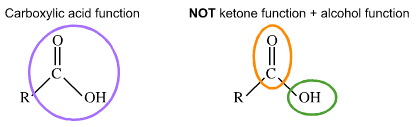 Red shift and big bang
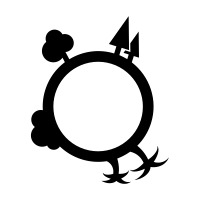 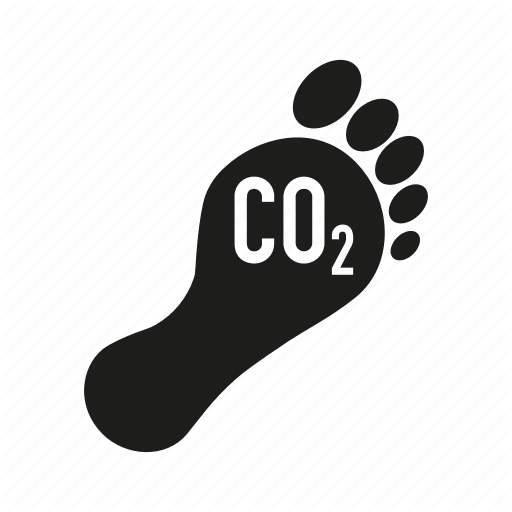 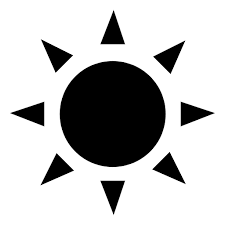 Life cycle of a star
Biodiversity
Addition & Condensation Polymers
Alcohols, Carboxylic acids & esters
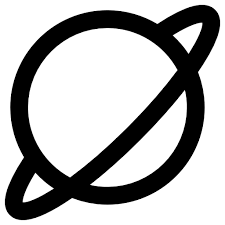 Magnets and electromagnets
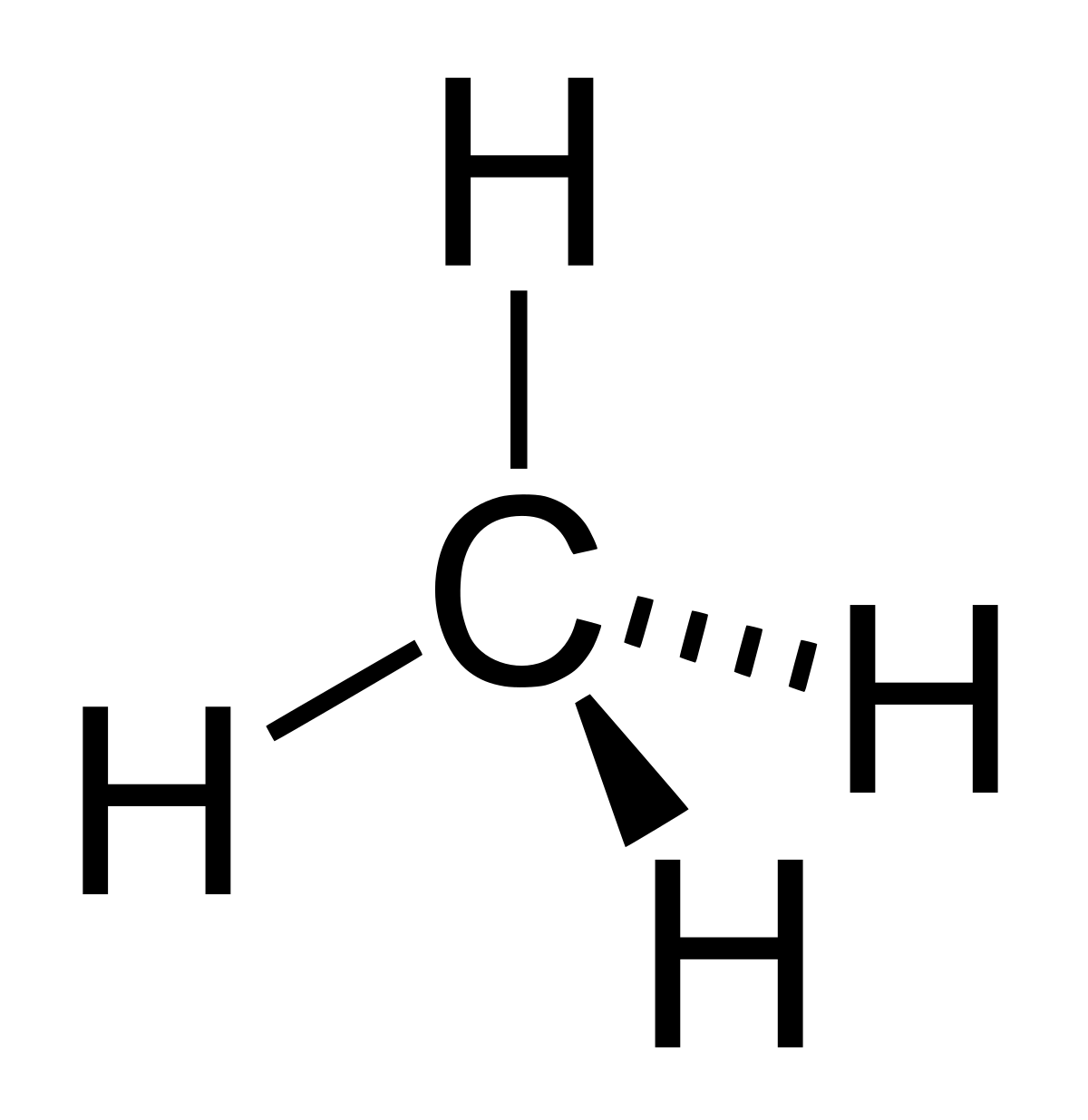 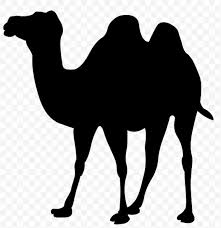 Alkanes & Alkenes
Adaptations and competition
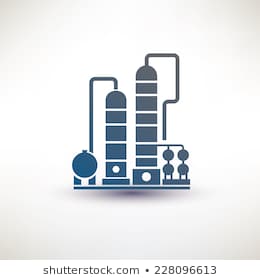 Fractional distillation
Motors, generators and transformers
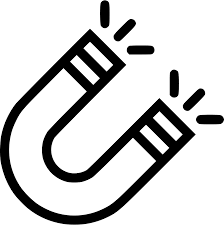 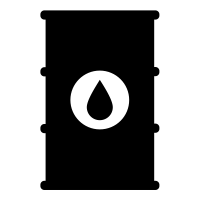 Genetic engineering
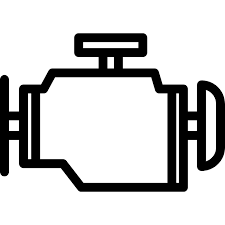 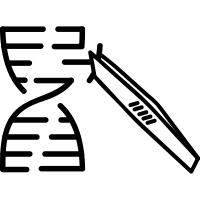 Crude Oil
Chemical Equilibrium
Rates of Reaction
Fusion and fission
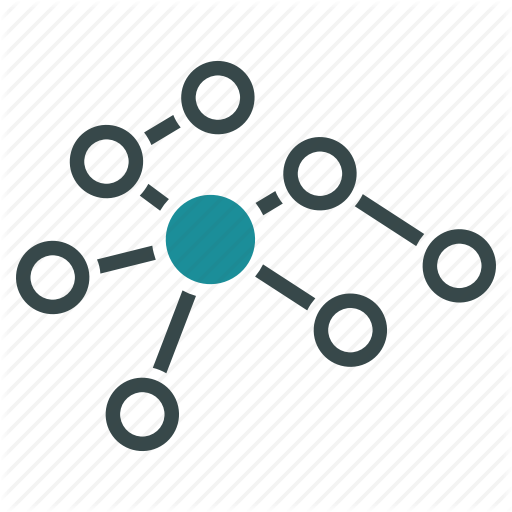 Selective breeding
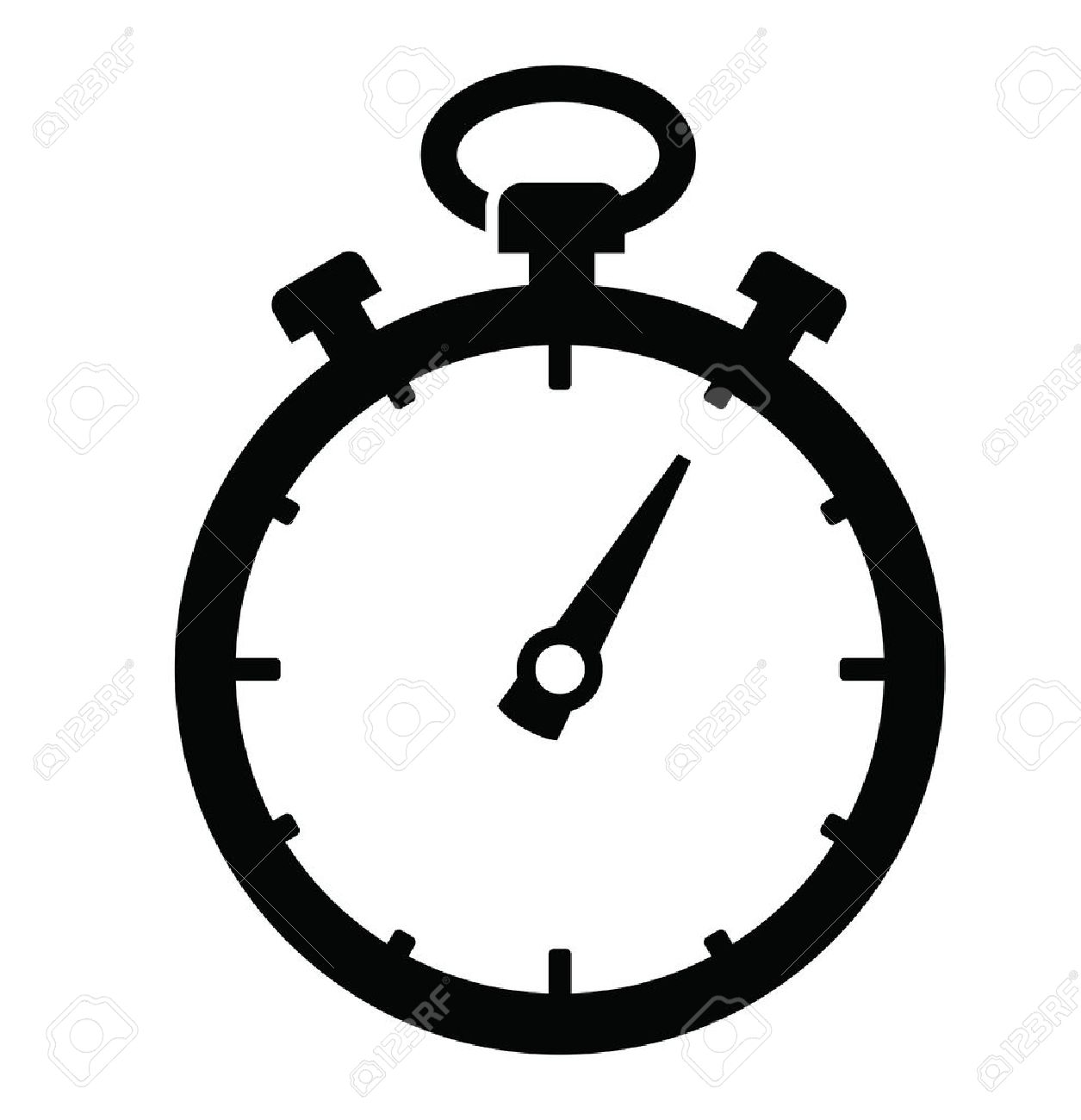 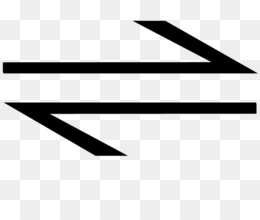 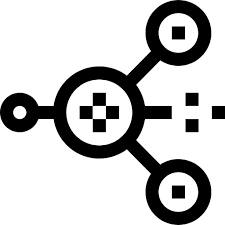 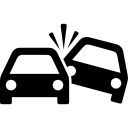 Collision
Theory
Evolution and classification
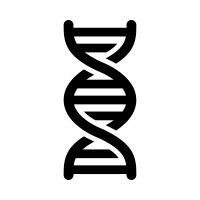 DNA and inheritance
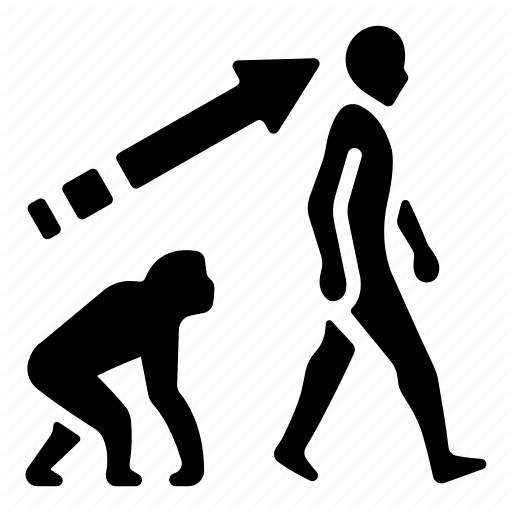 Moles & Titrations
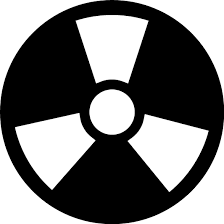 Types of radiation
Quantitative Chemistry
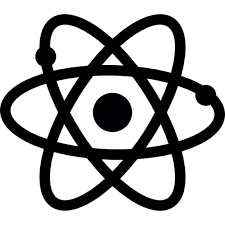 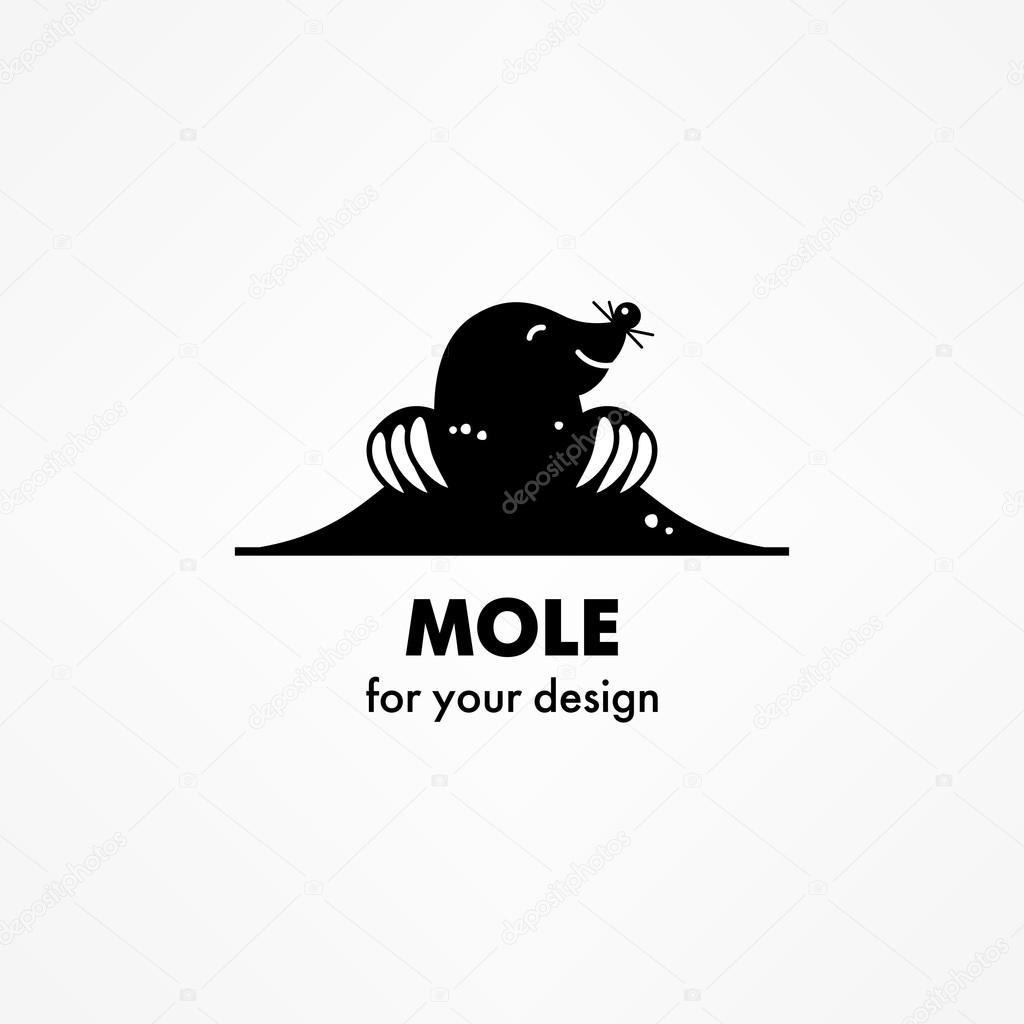 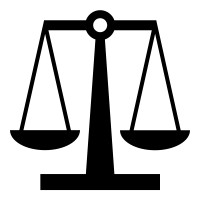 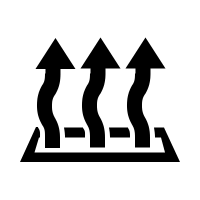 Black body radiation
Atomic models
Cell division
Light and sound waves
Chemical Analysis
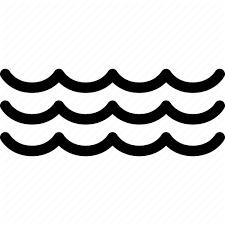 Menstrual cycle
Types of waves and properties
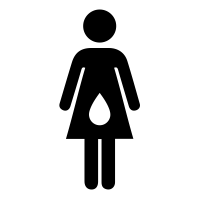 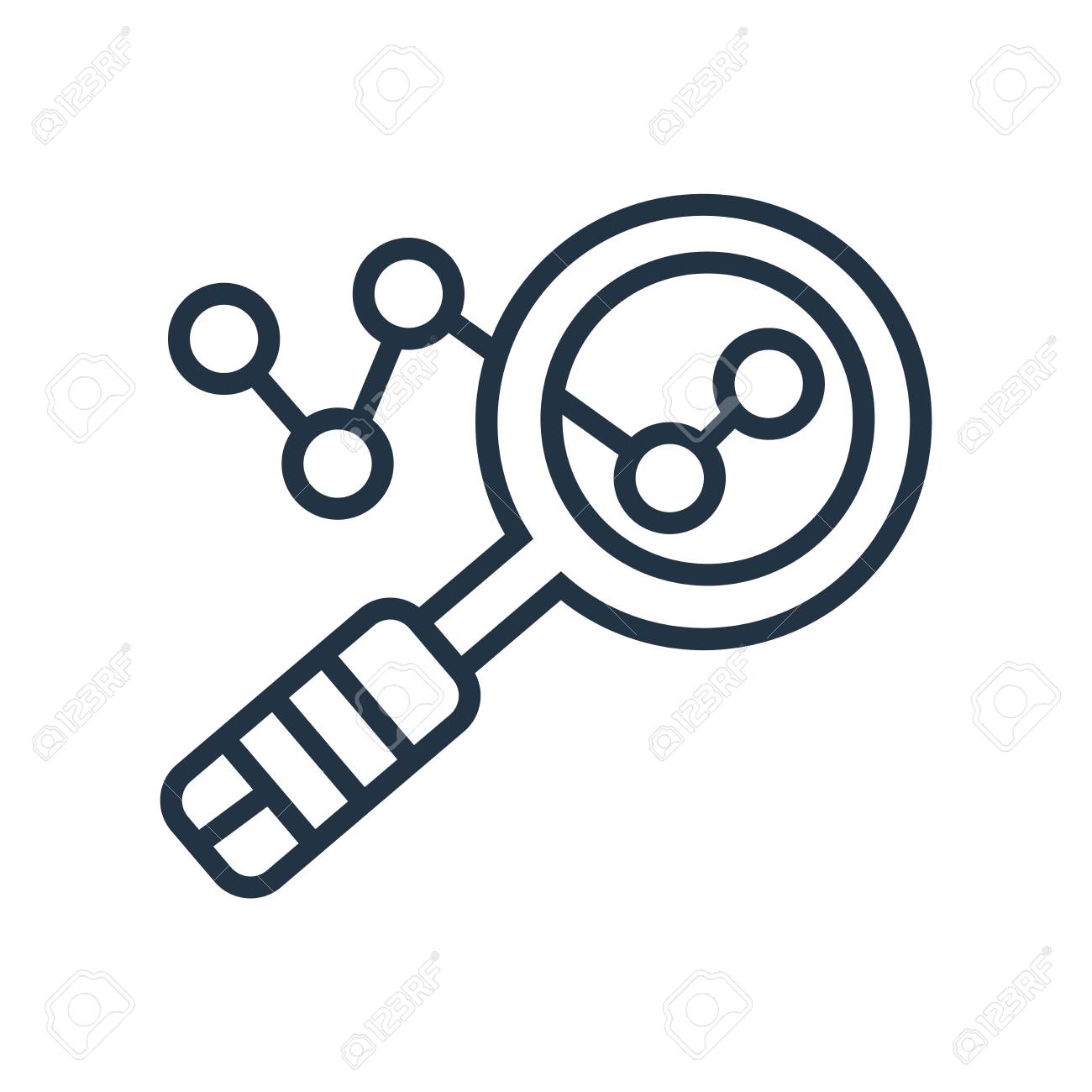 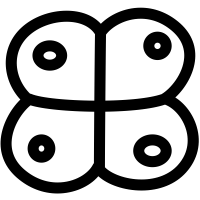 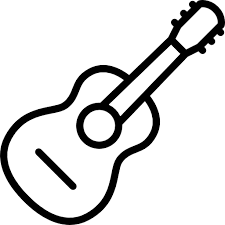 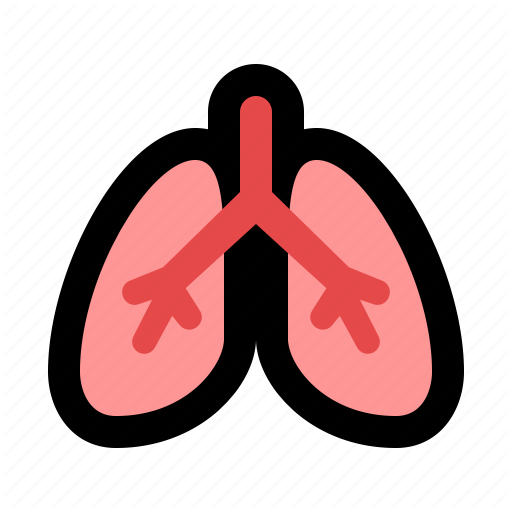 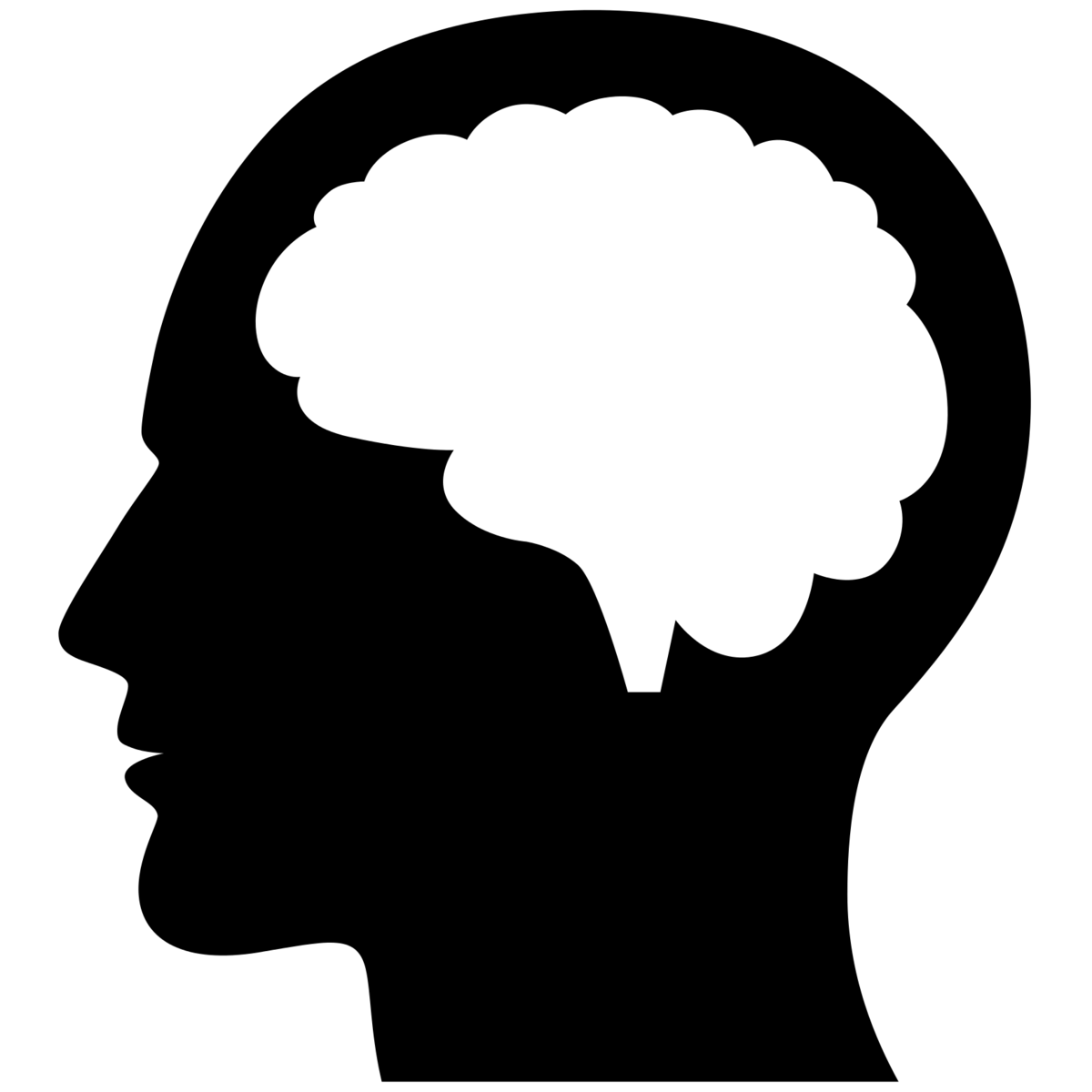 Newton’s laws and motion
Homeostasis
Fighting infections
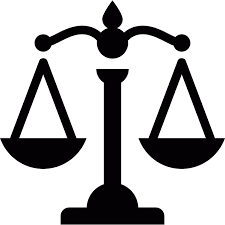 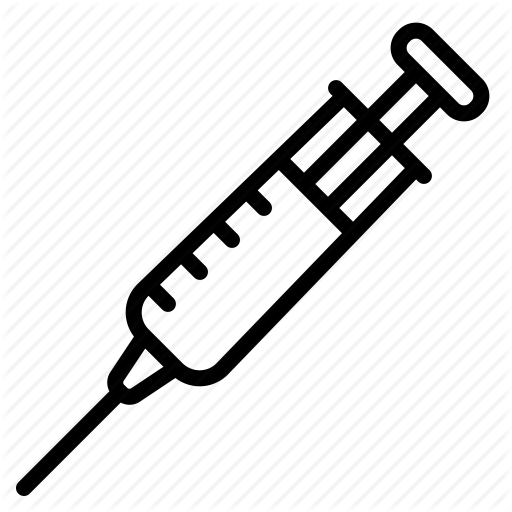 Bond energies & fuel cells
Respiration and exercise
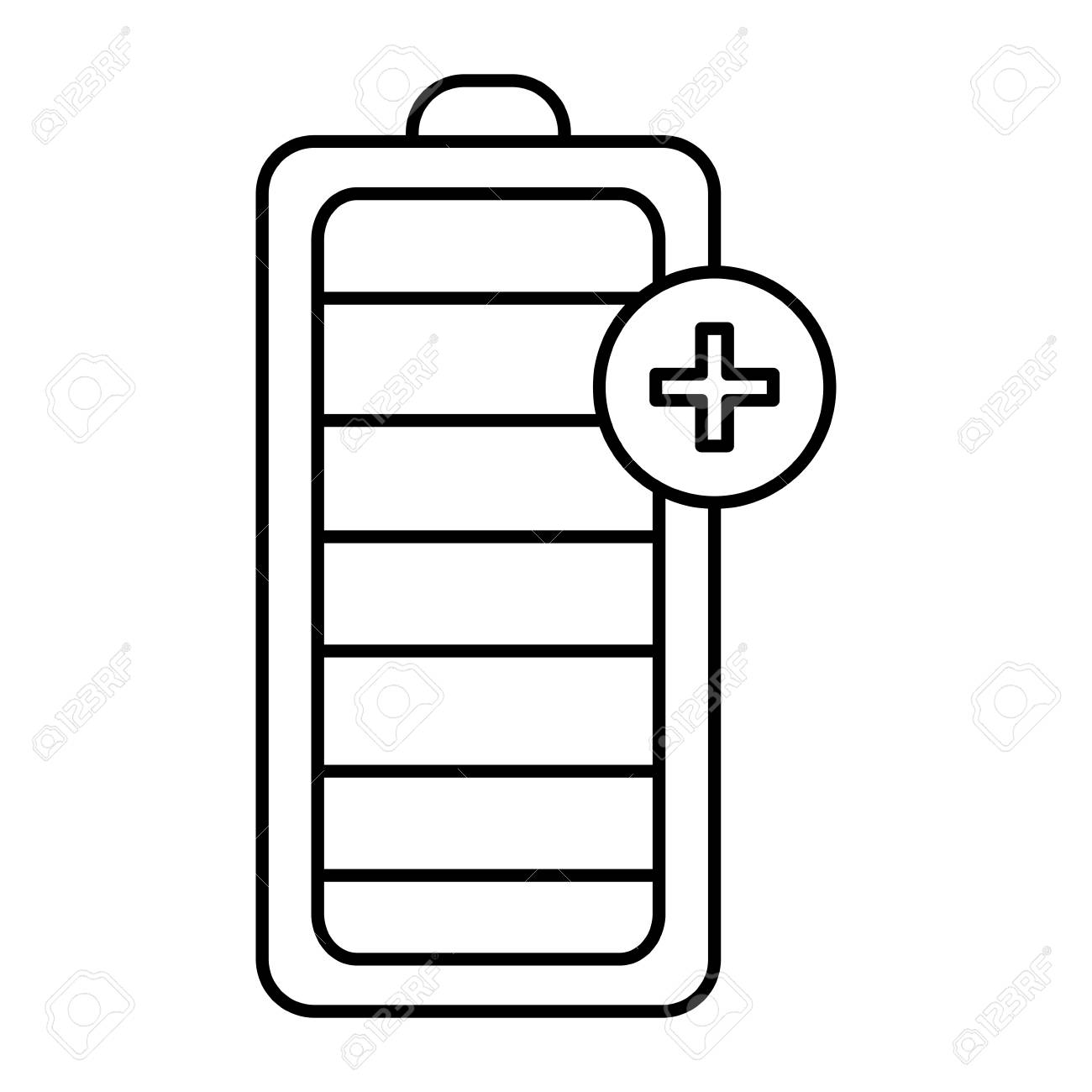 Reaction profiles
The brain and eye
Elasticity in objects
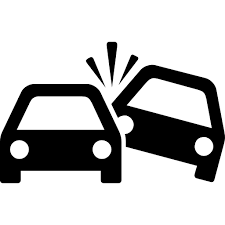 Momentum
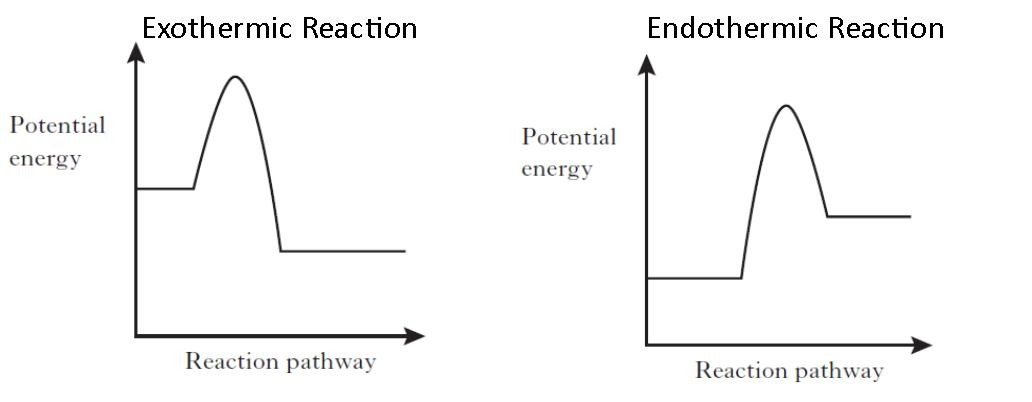 Exothermic & Endothermic reactions
Moments and pressure
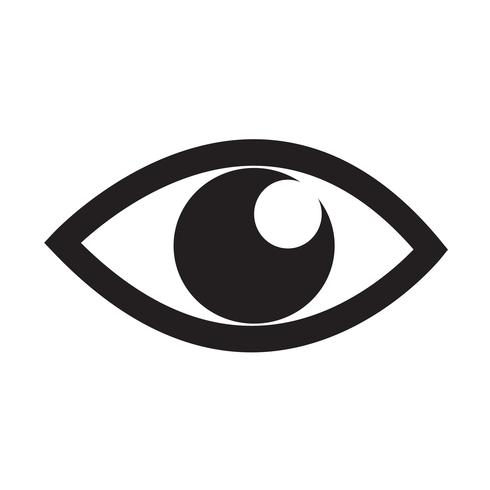 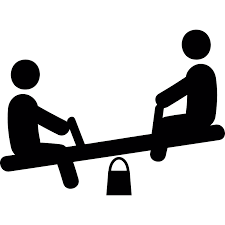 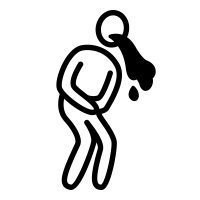 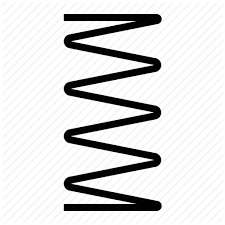 Disease and infection
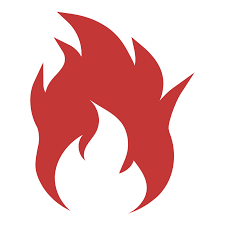 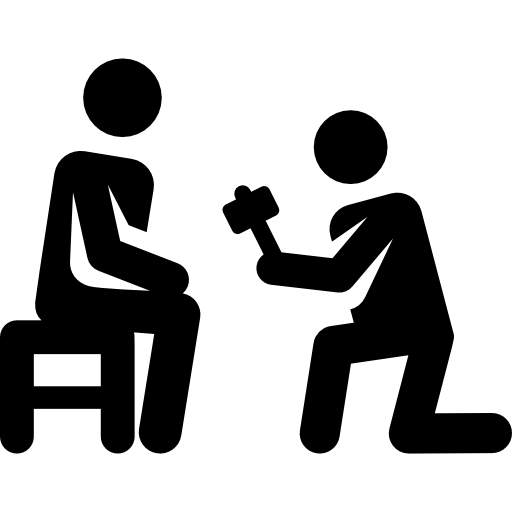 YEAR
YEAR
Electrolysis
10
10
Reflexes
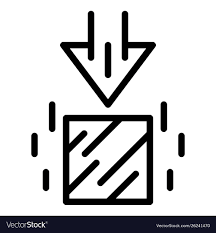 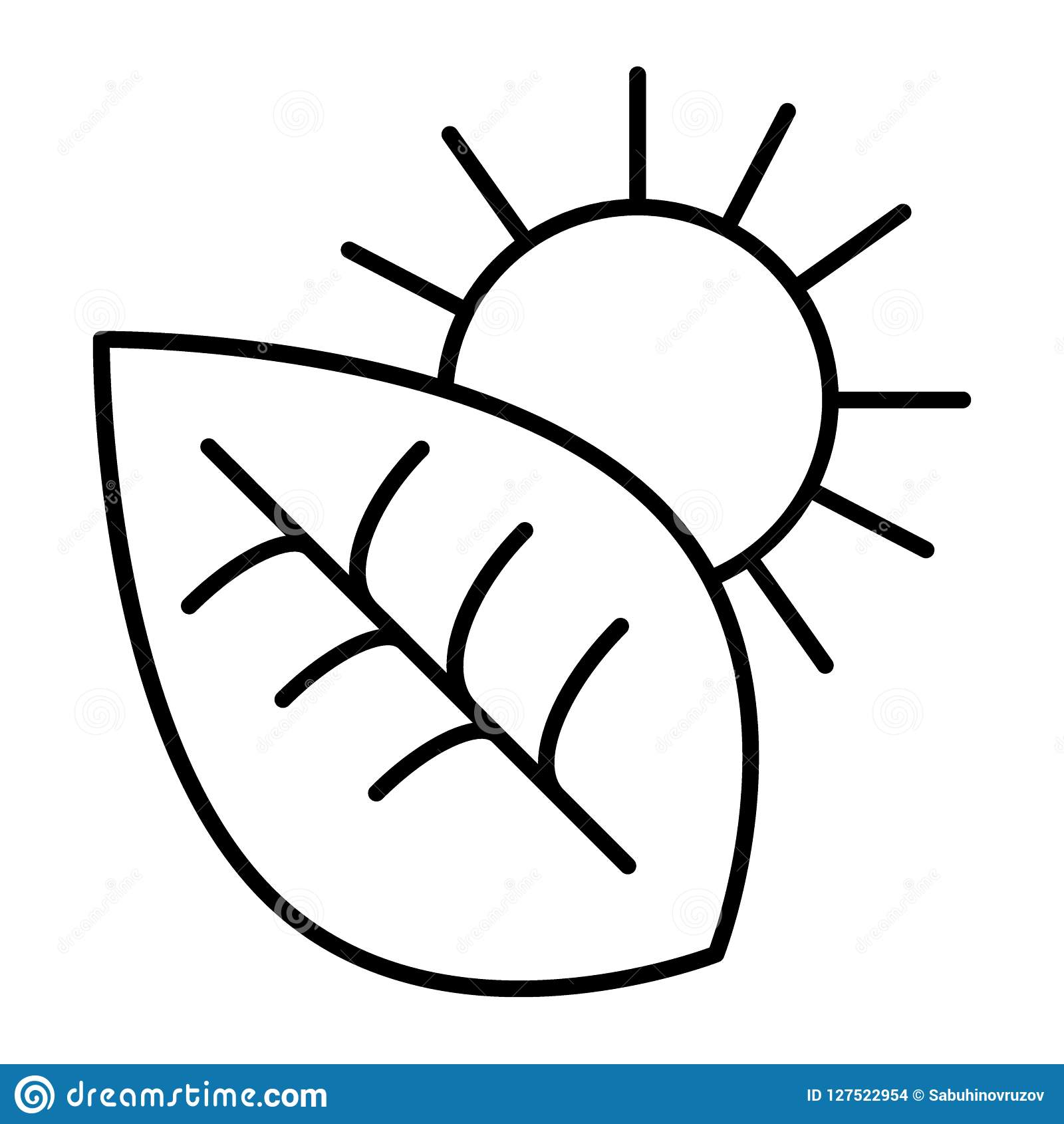 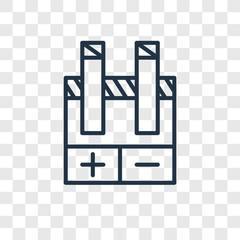 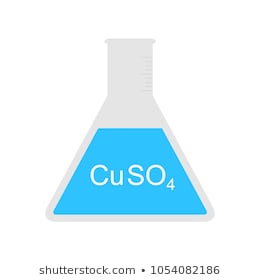 Plants and Photosynthesis
Making 
salts
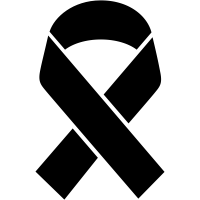 Contact and non contact forces
Cancer
pH & neutralisation
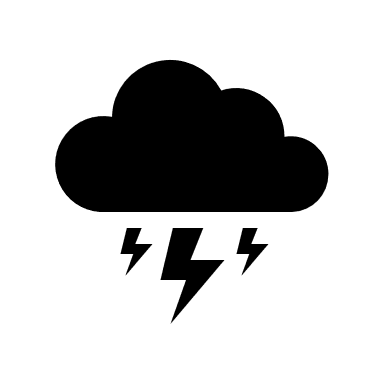 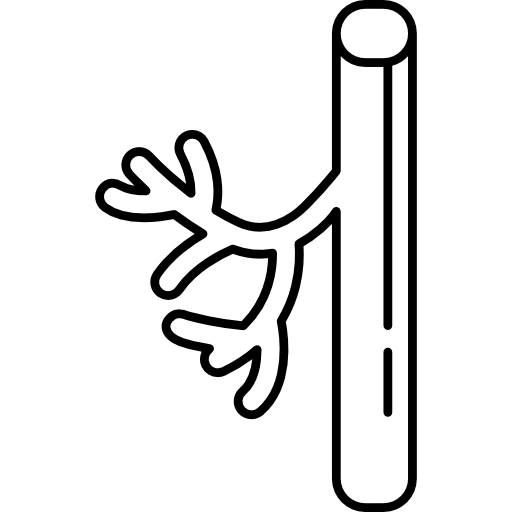 Metal extraction,  displacement & redox reactions
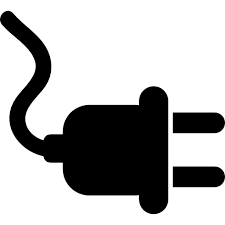 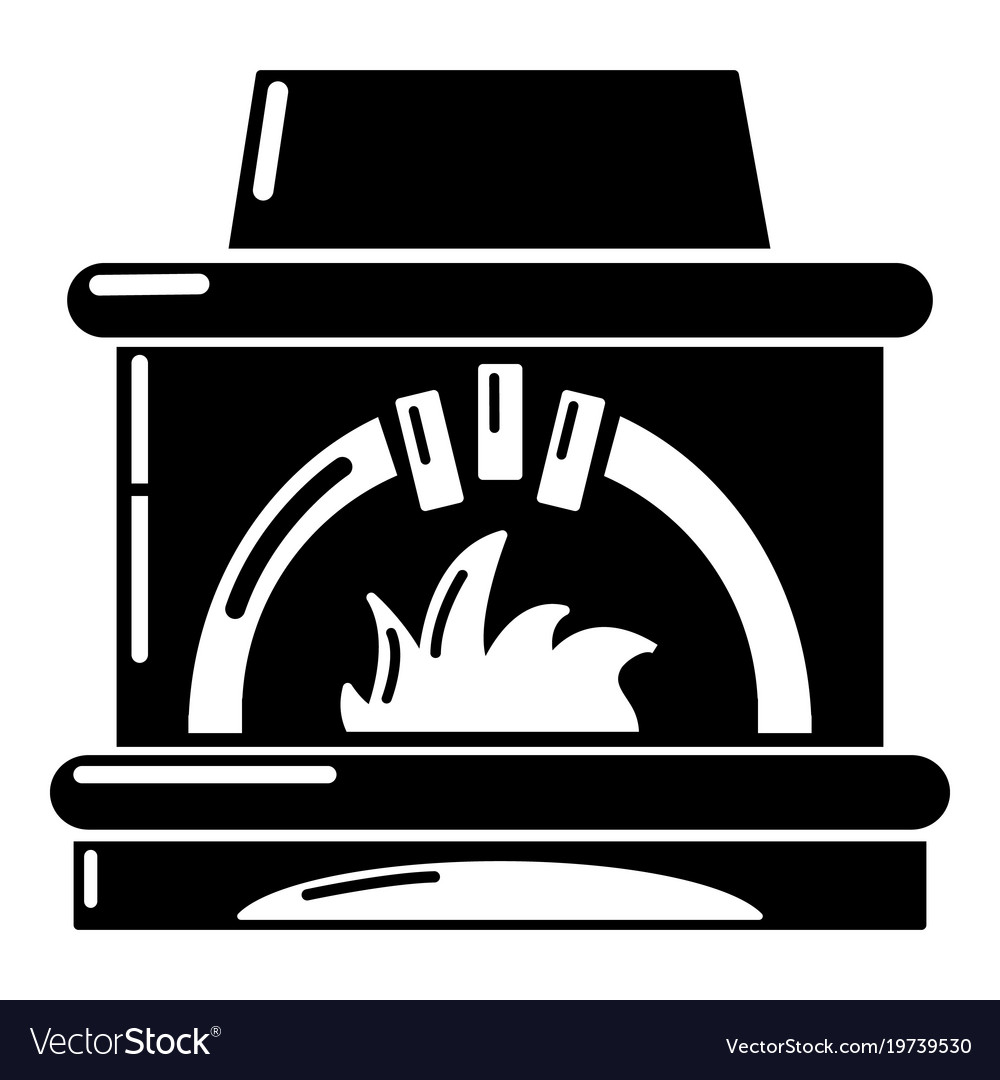 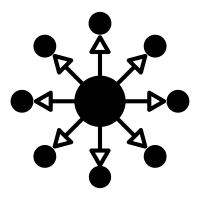 Blood and blood vessels
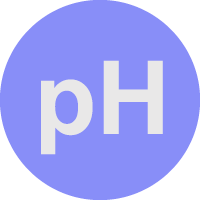 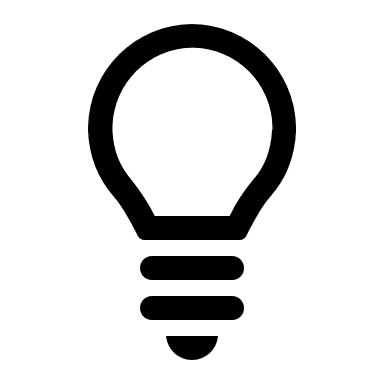 Static electricity
Digestive system and enzymes
Mains electricity
Diffusion, osmosis and active transport
GPE and kinetic energy
Electrical circuits
Coronary heart diseases
Chemical structures
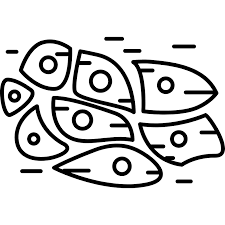 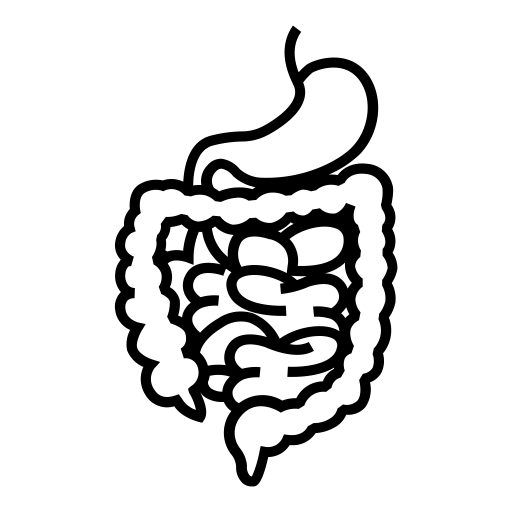 Links between structure & properties
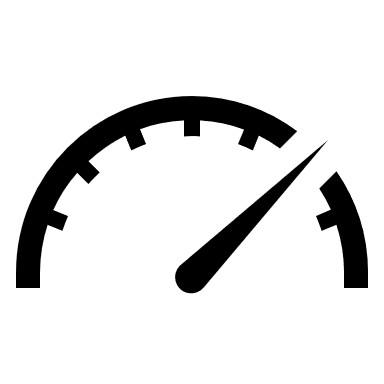 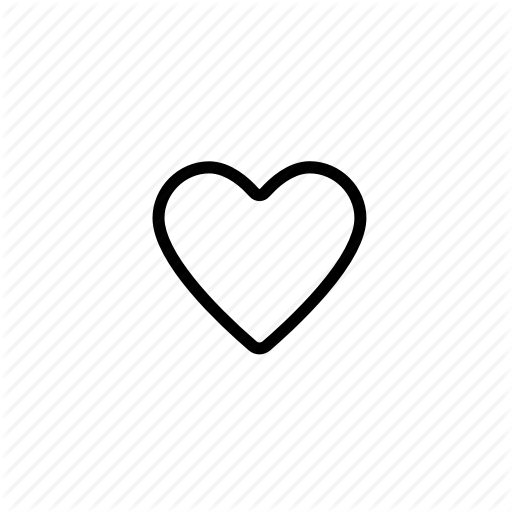 Gas pressure
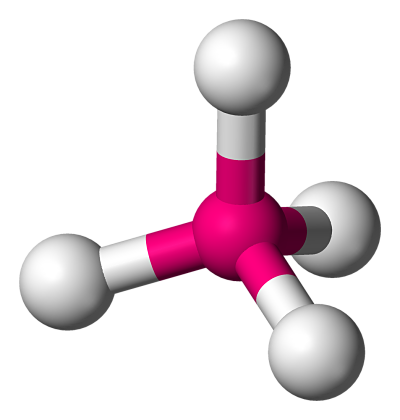 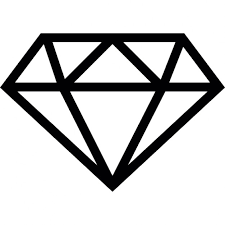 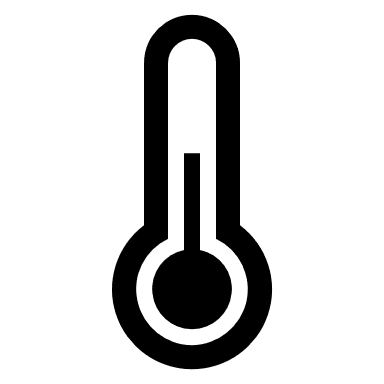 The heart
Specialised cells
Measuring density
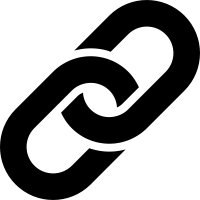 Groups in the Periodic table
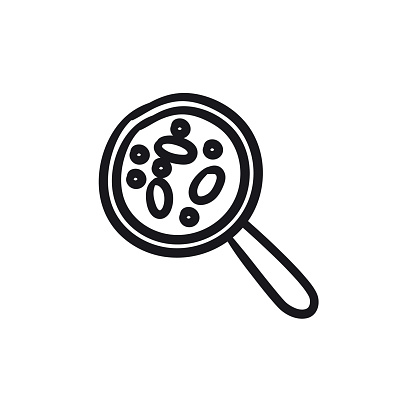 Growing microorganisms
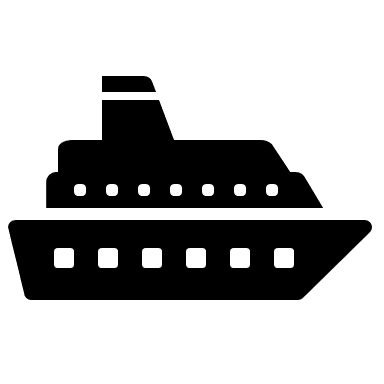 Temperature changes
Eukaryotic and Prokaryotic cells
Chemical bonds
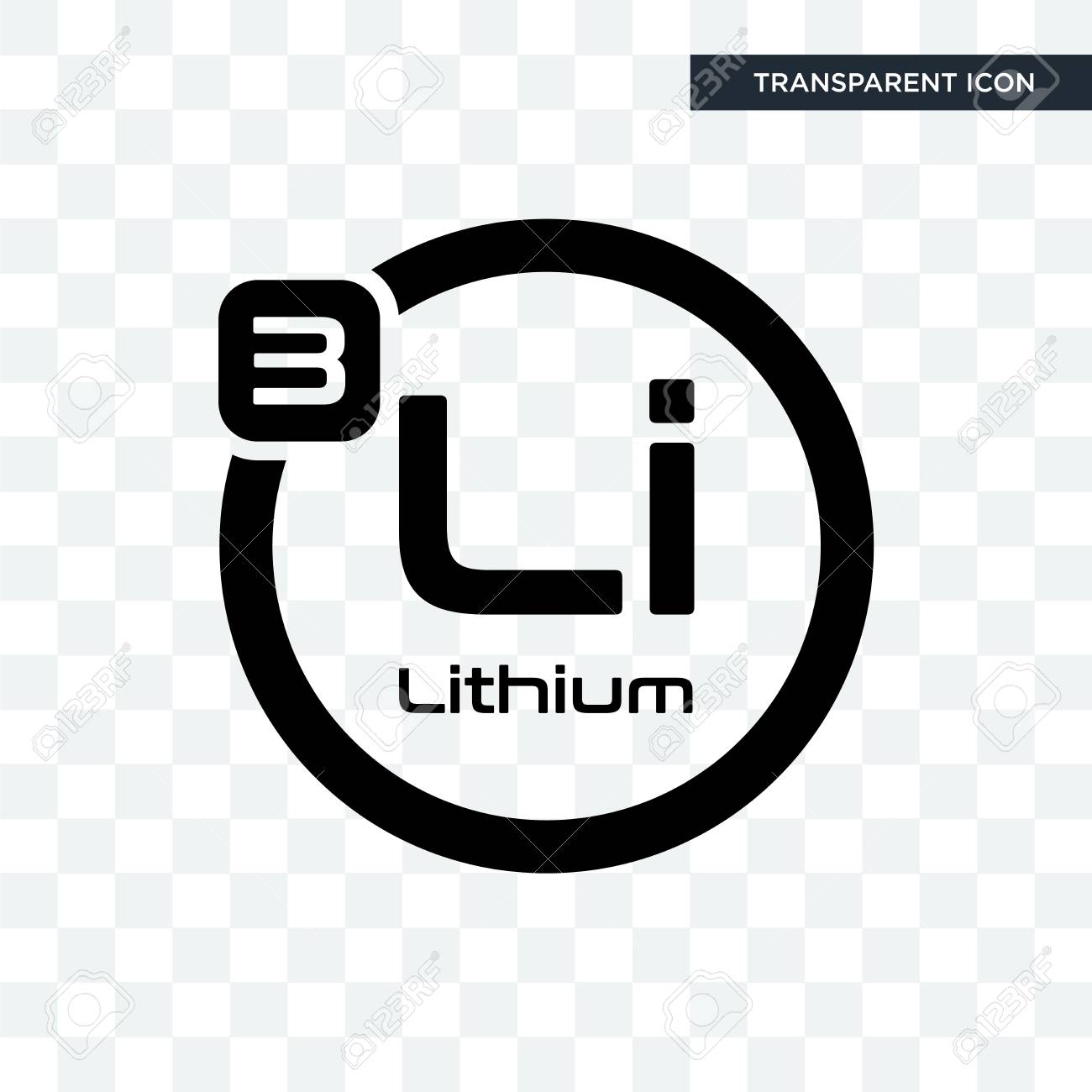 Stem cells
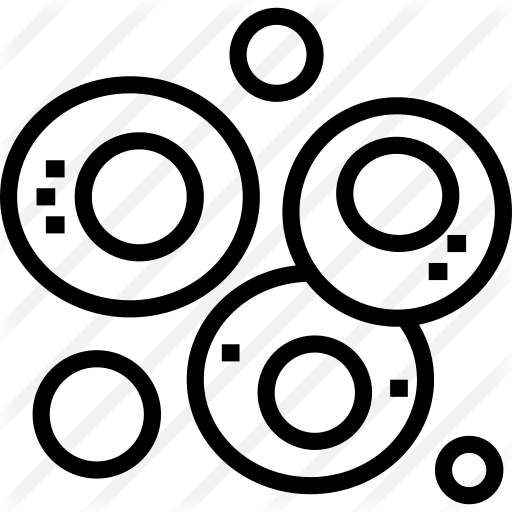 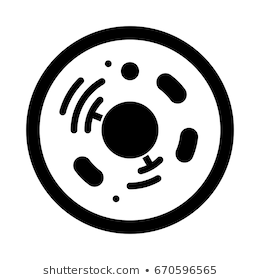 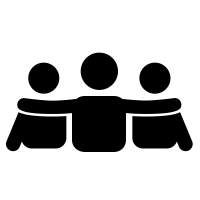 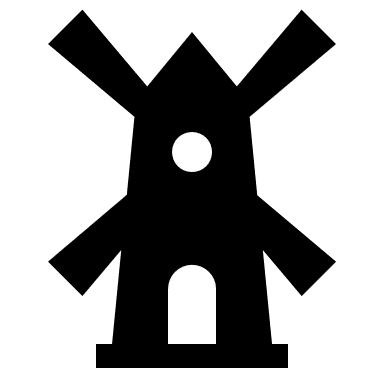 Atomic structure & Isotopes
Kinetic theory and particle models
Microscopes and magnification
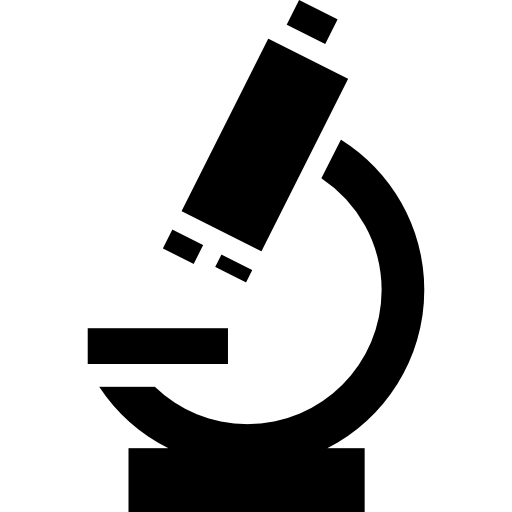 Energy resources
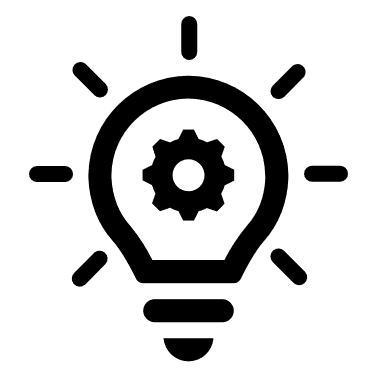 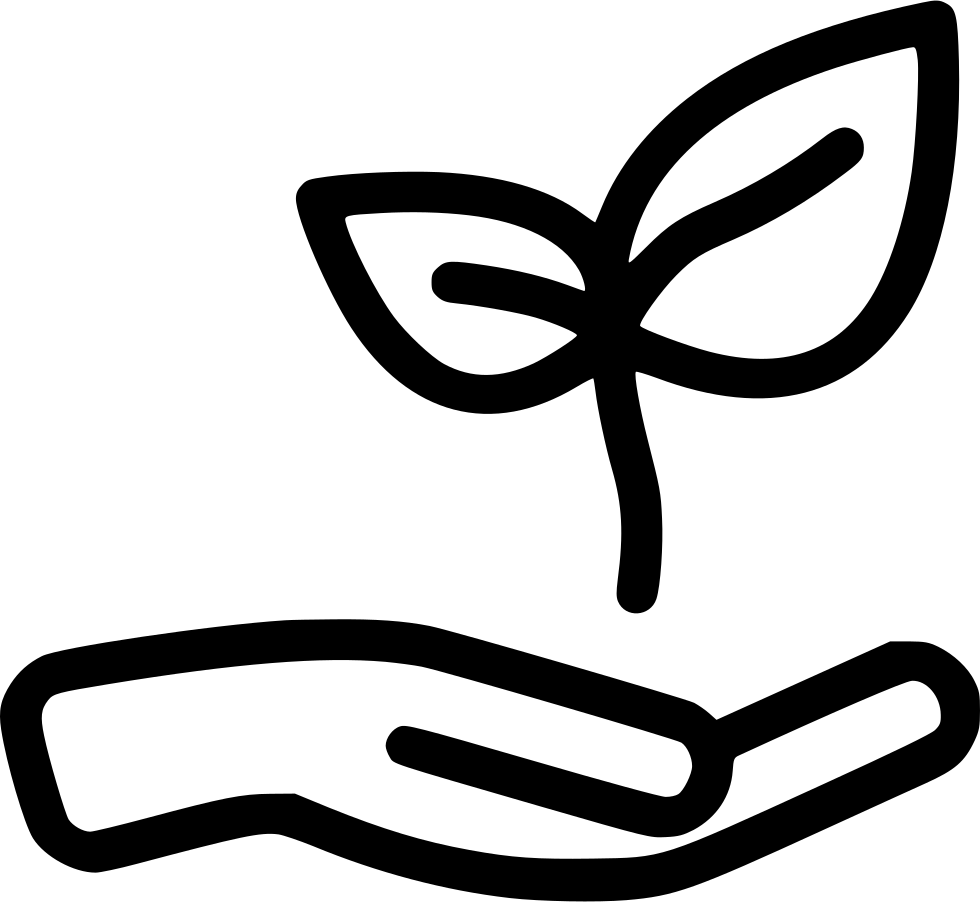 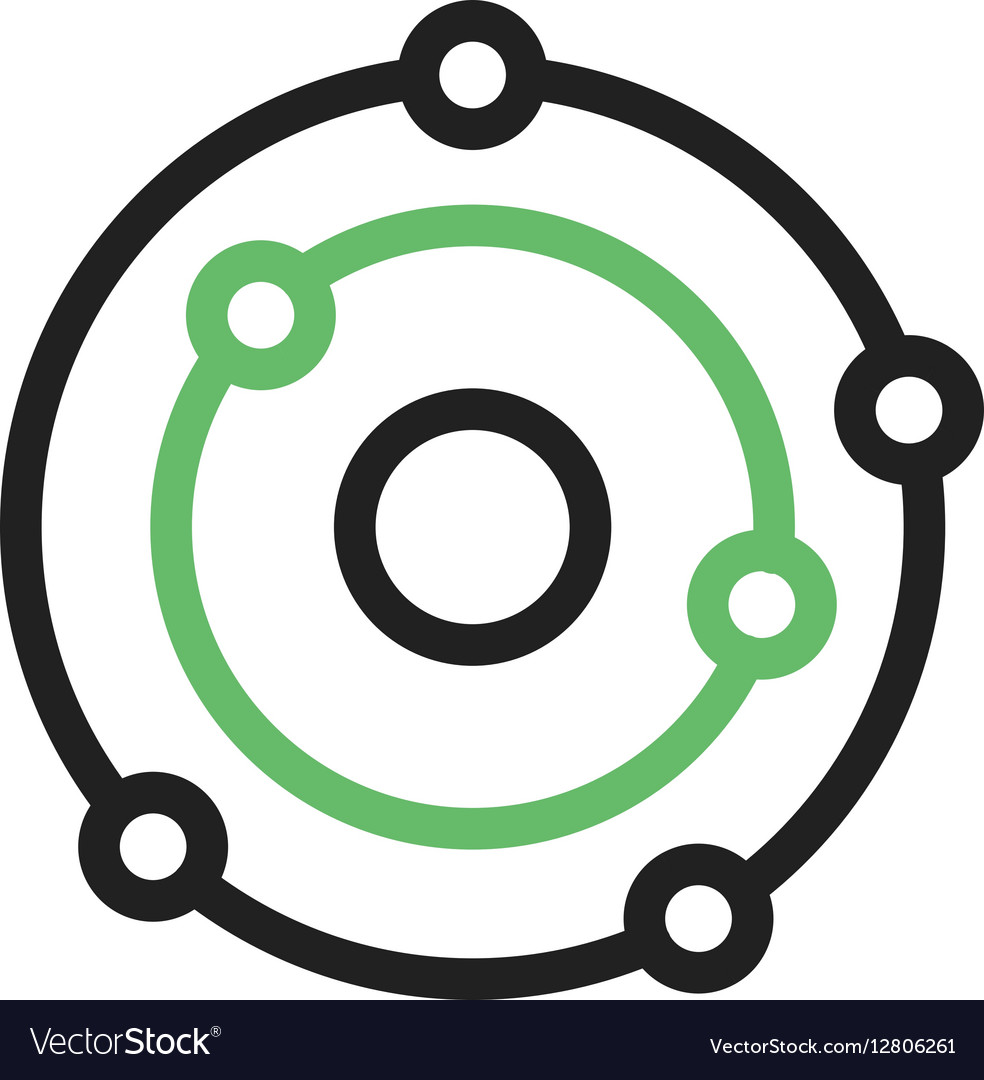 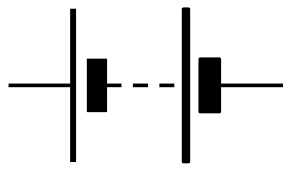 Ecology
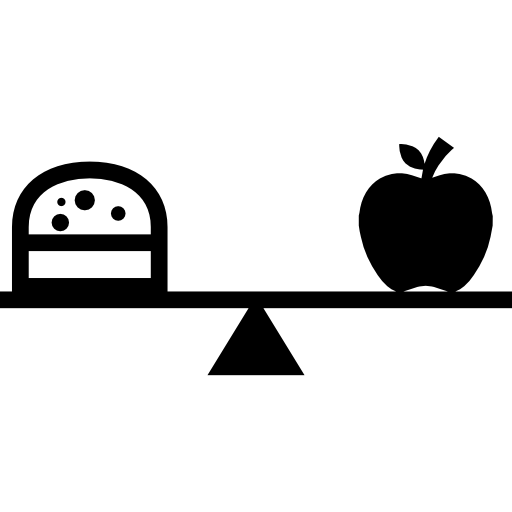 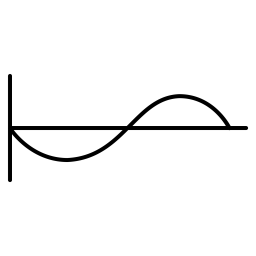 Energy from food
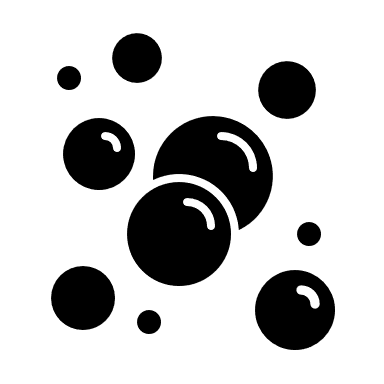 Efficiency
Waves
Electricity & Magnetism
Specific heat capacity
Chemical Reactions
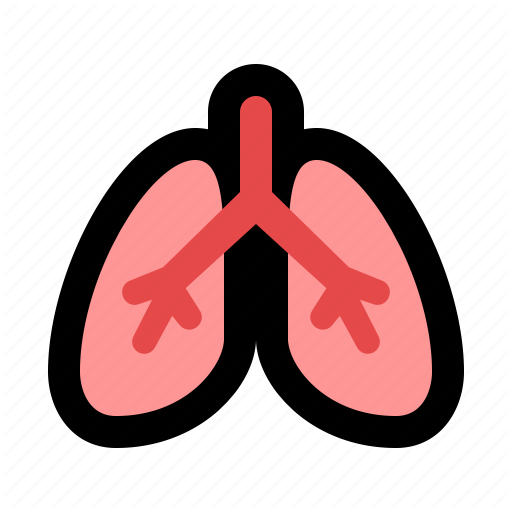 Inheritance & variation
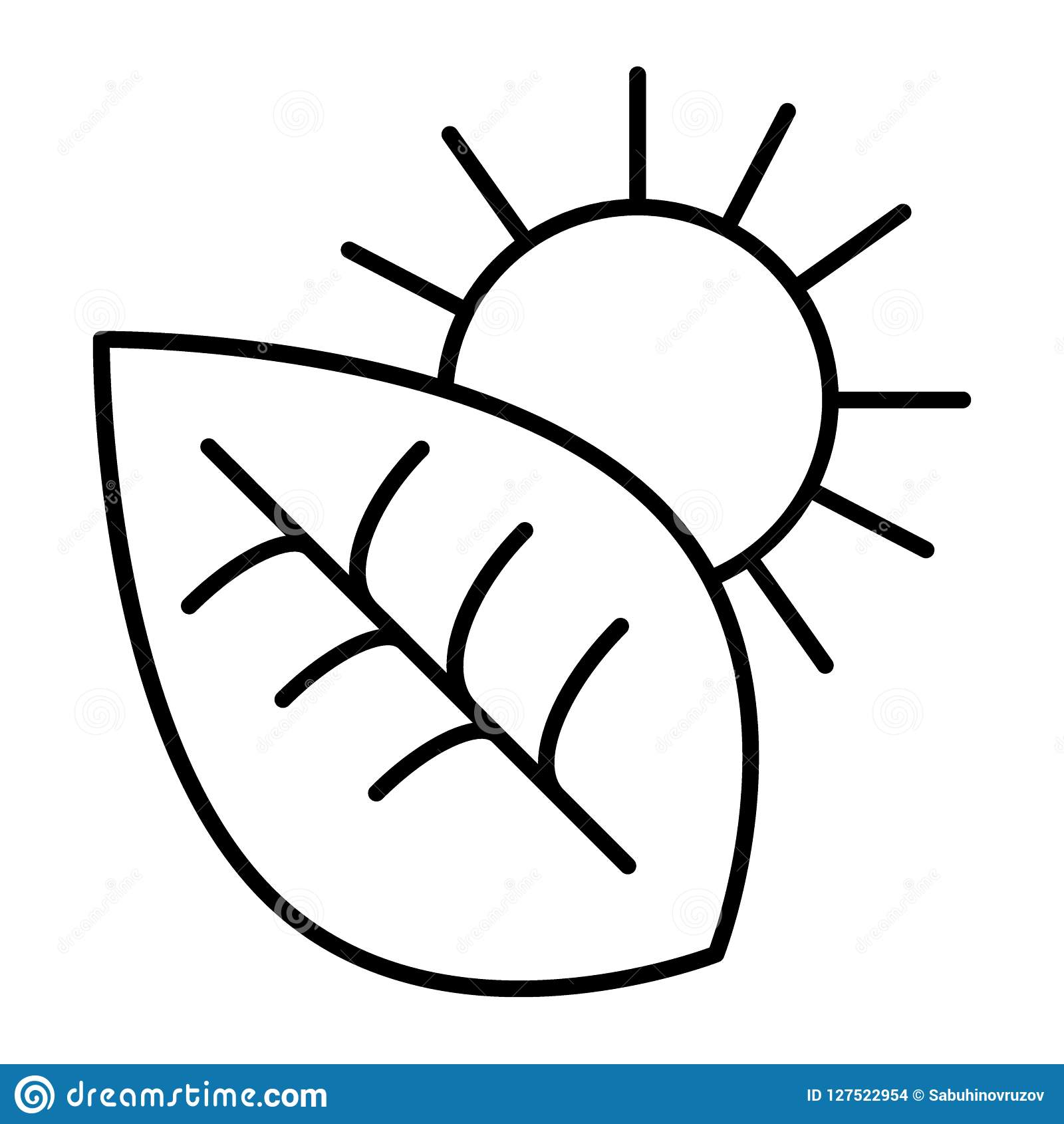 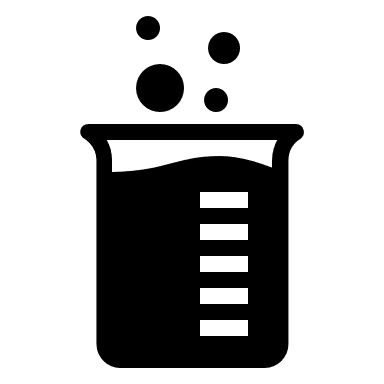 Photosynthesis
Energy stores and transfers
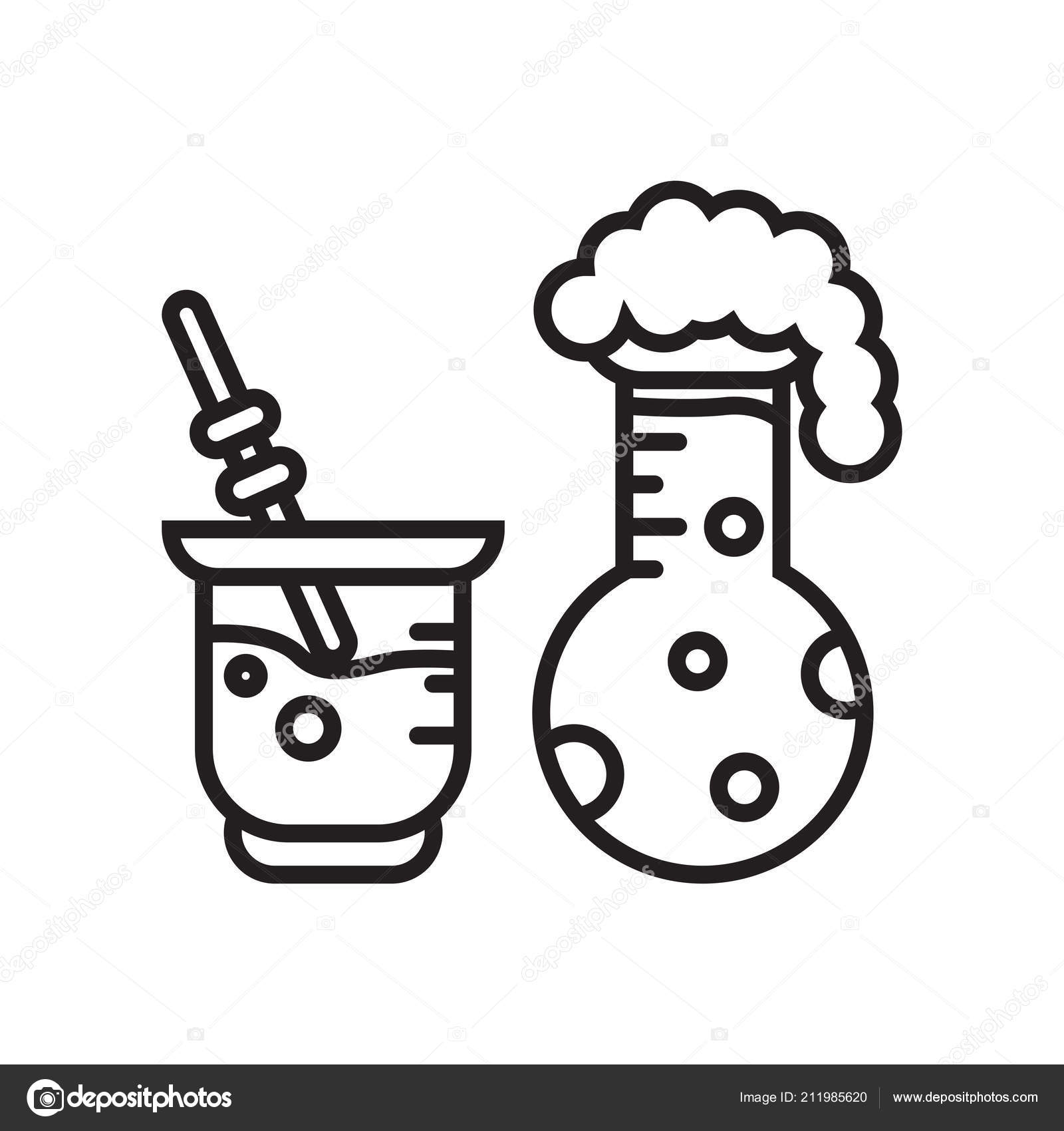 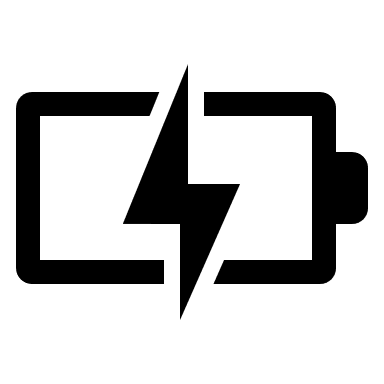 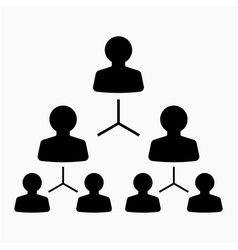 Muscles & 
Skeleton
Keeping Healthy –
Respiration
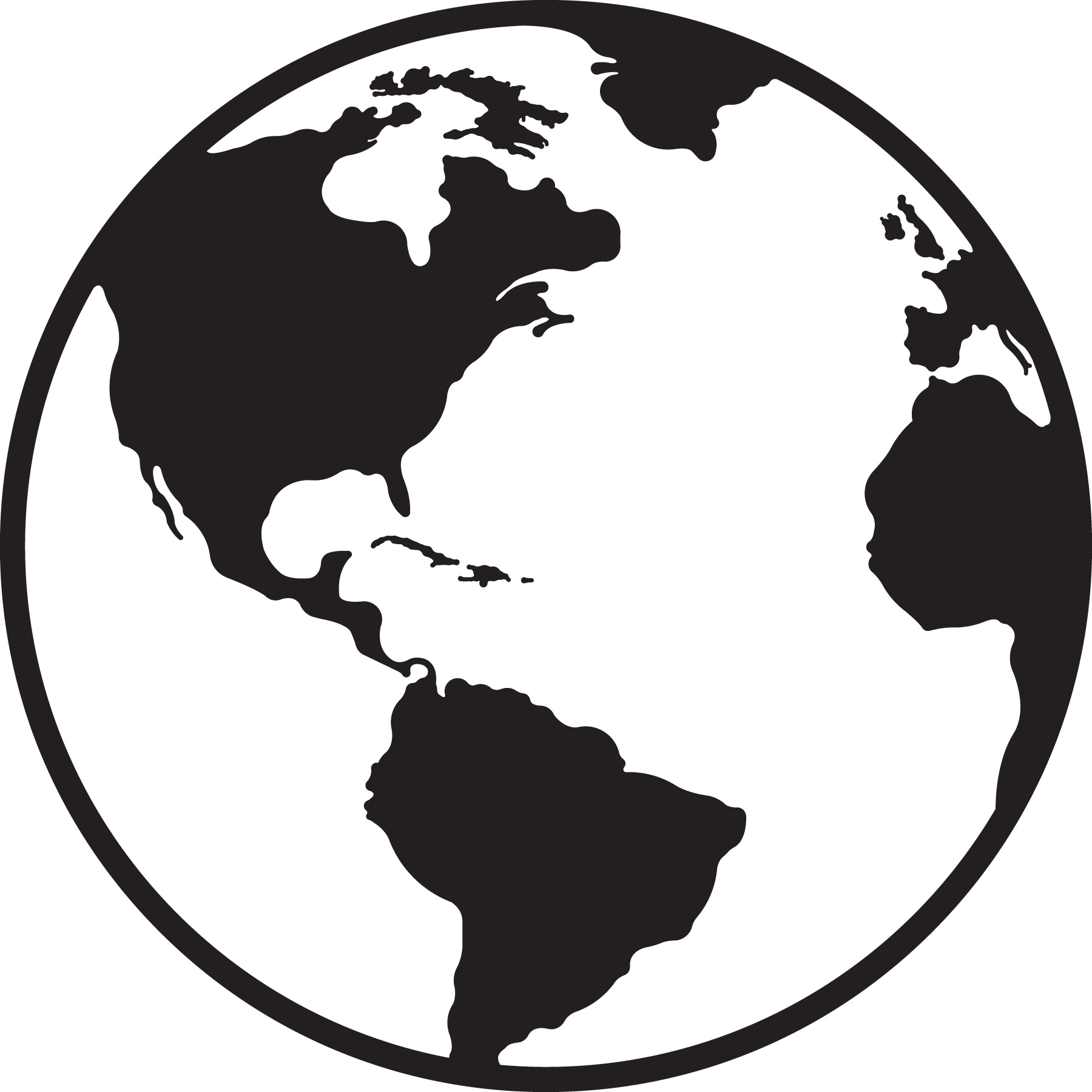 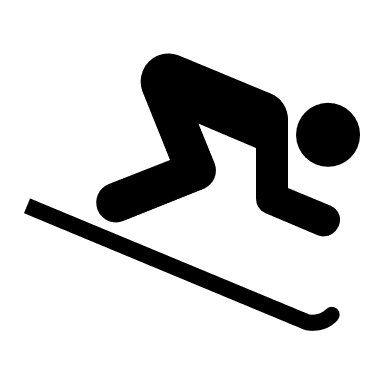 The Earth & its atmosphere
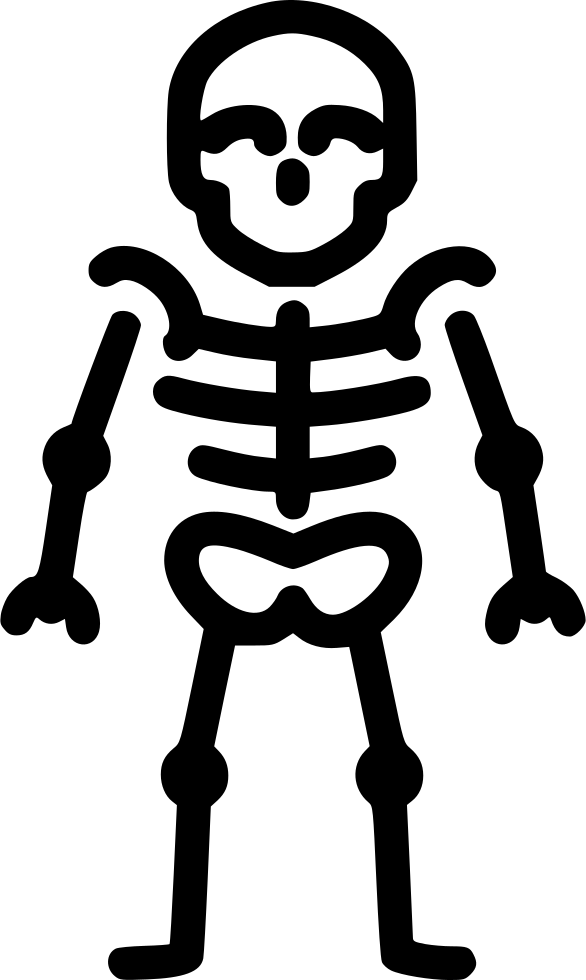 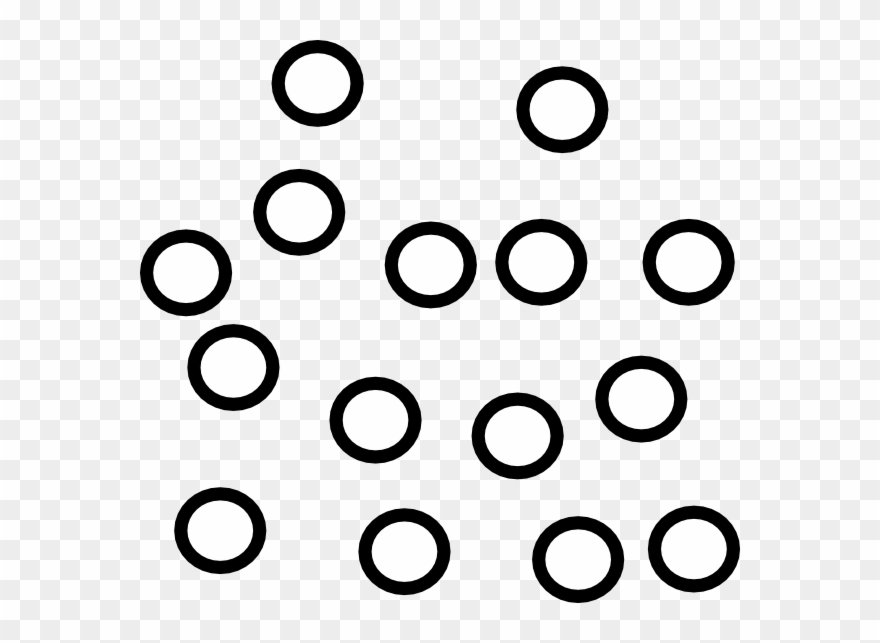 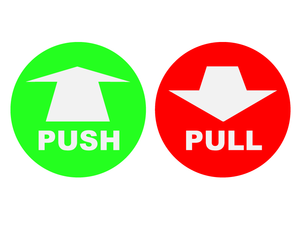 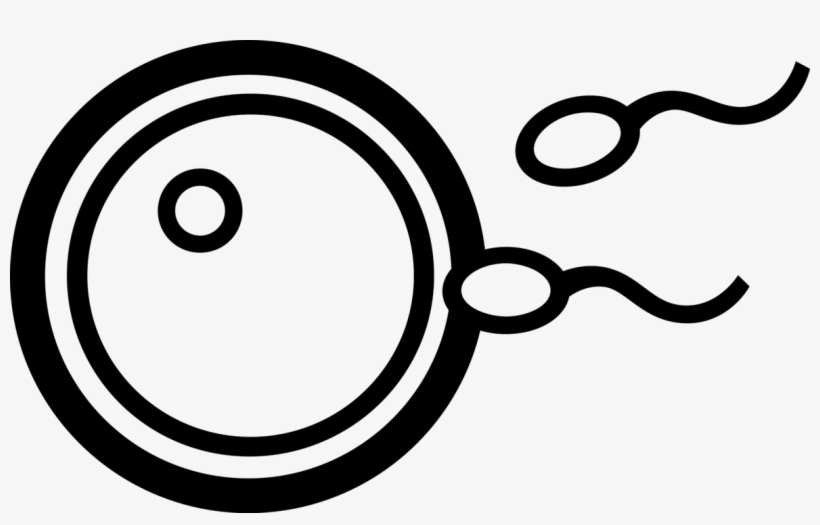 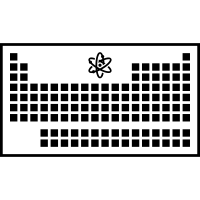 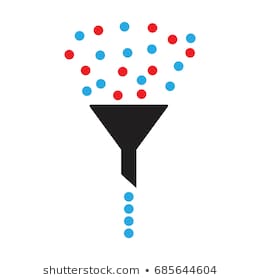 Particles, atoms, elements, compounds & mixtures
The Periodic Table & Reactivity Series
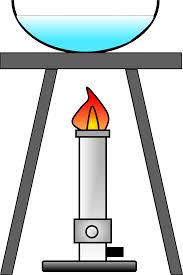 Separation Techniques
Forces, gravity 
& space
Reproduction
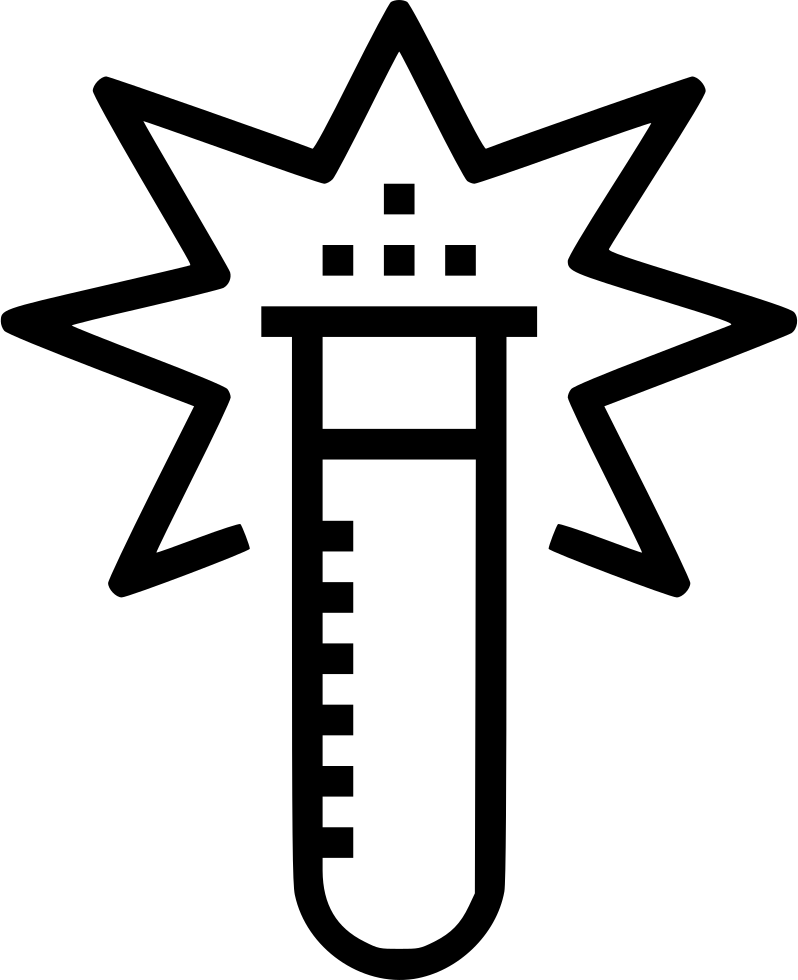 Fast & Furious Reactions –acids & alkalis
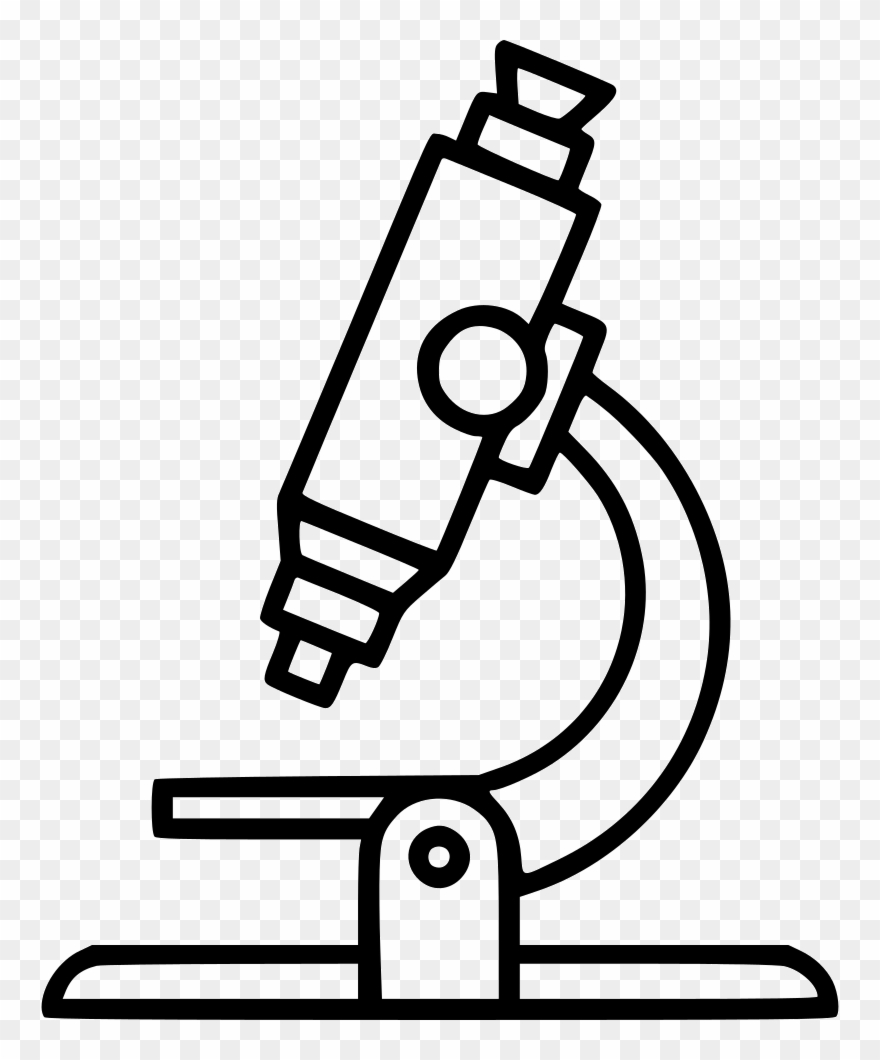 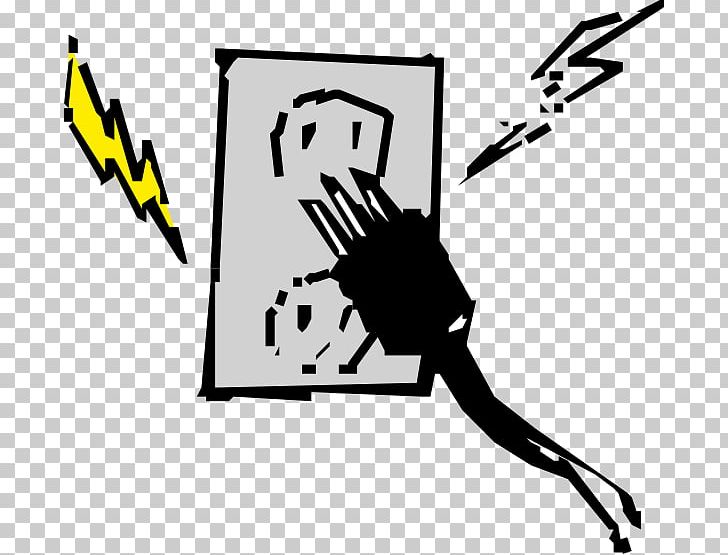 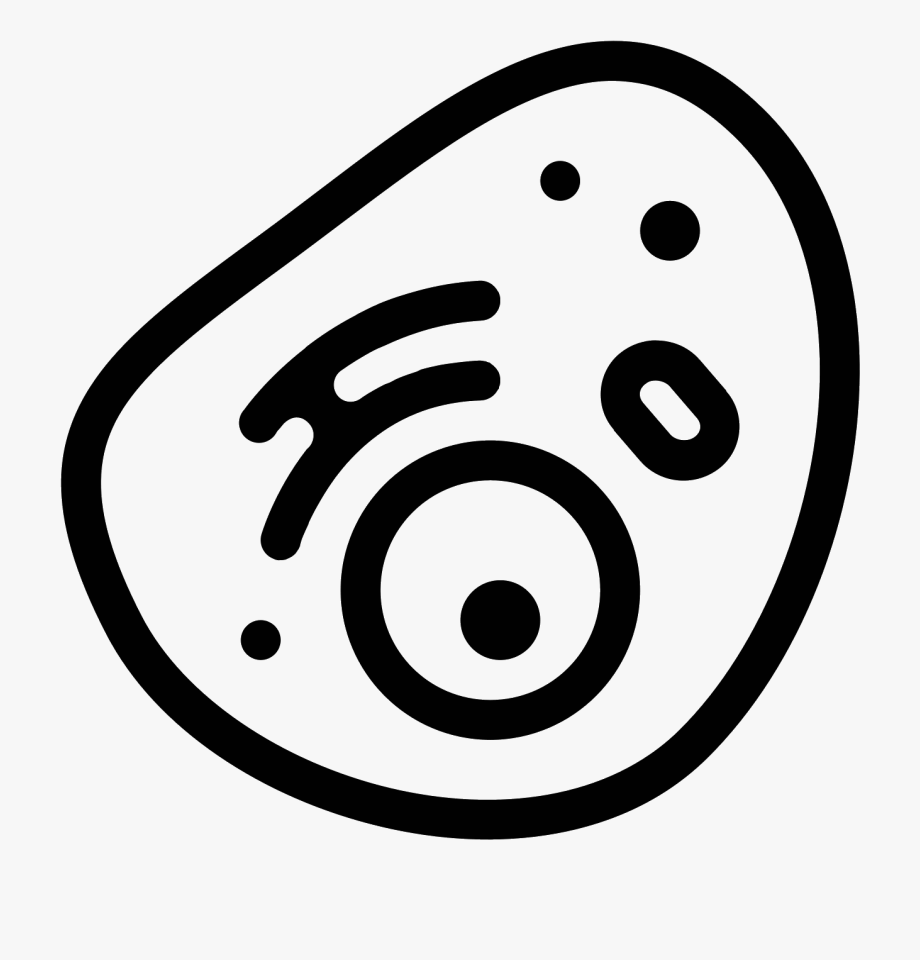 Cells
Energy
e
Albert Einstein – ‘The important thing is to never stop questioning’
YEAR
YEAR
YEAR
YEAR
YEAR
YEAR
YEAR
7
8
11
9
11
10
11
c
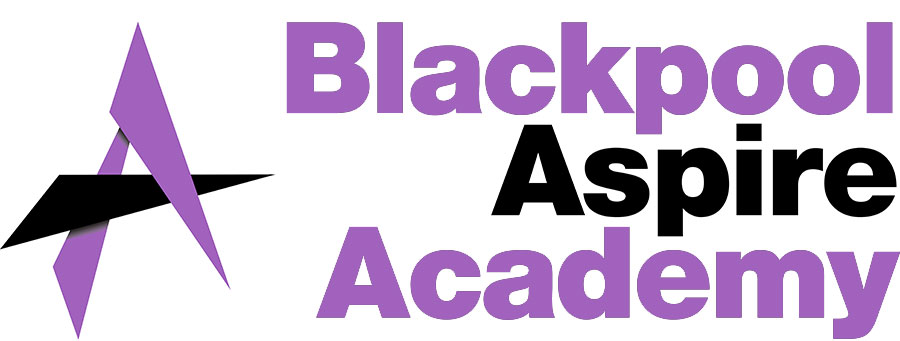 Biology Learning Journey
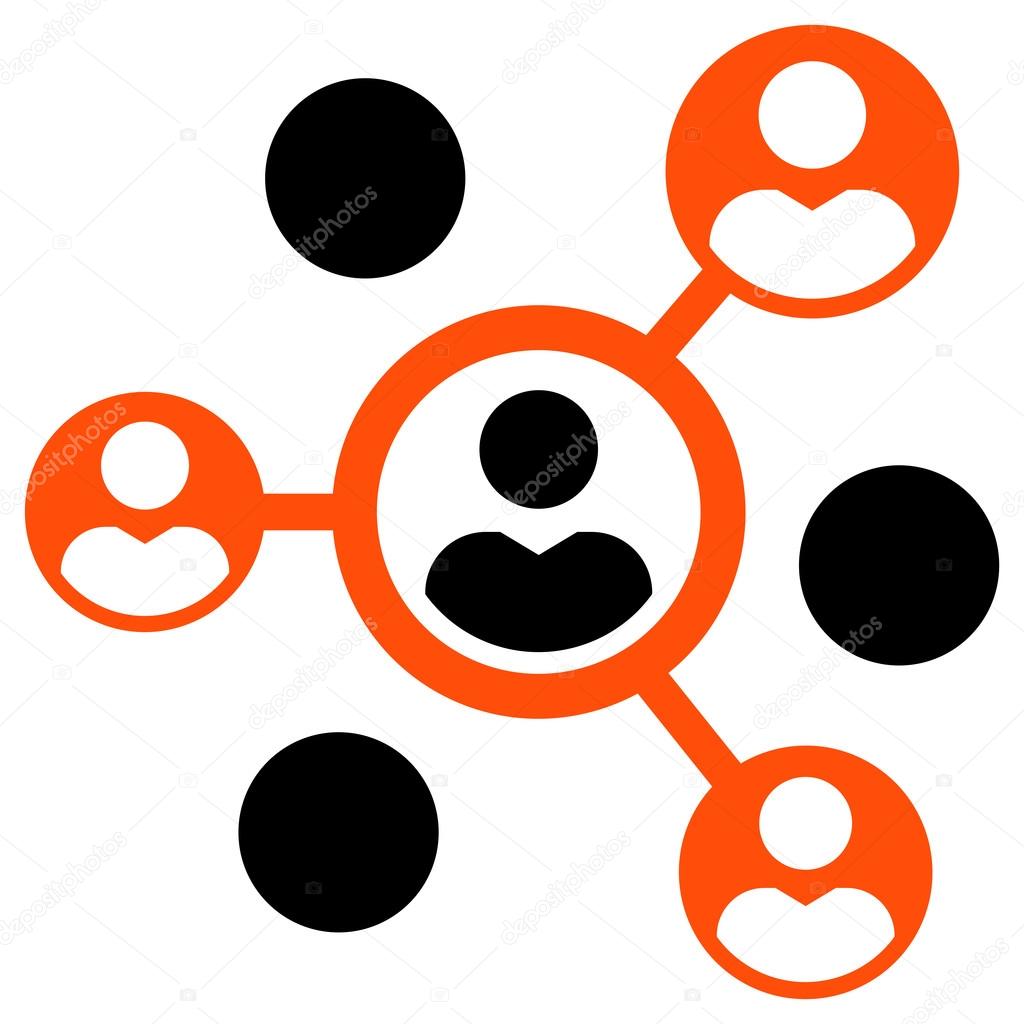 Paper 1 Revision
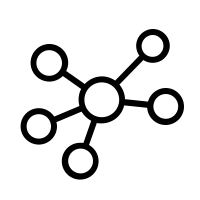 Required Practical Review
Paper 1 Revision
Exam Technique
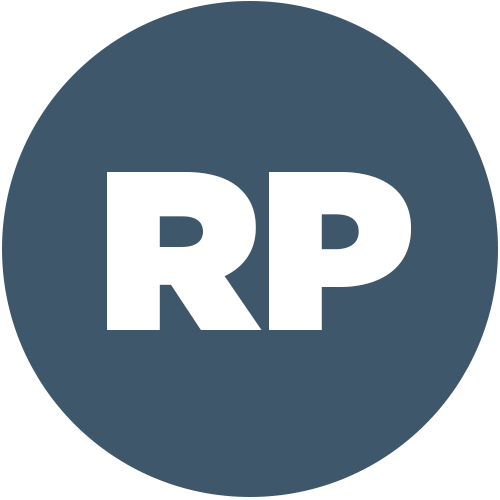 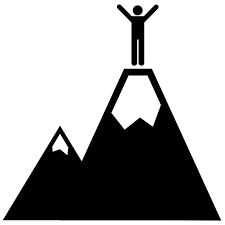 Paper 2 Revision
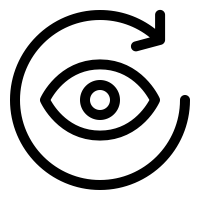 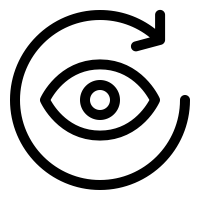 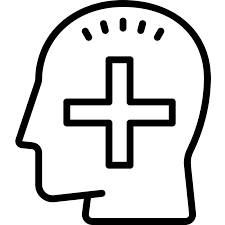 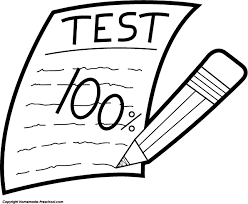 Paper 2 Revision
Paper 2 Revision
Finals #2
GCSE Exams
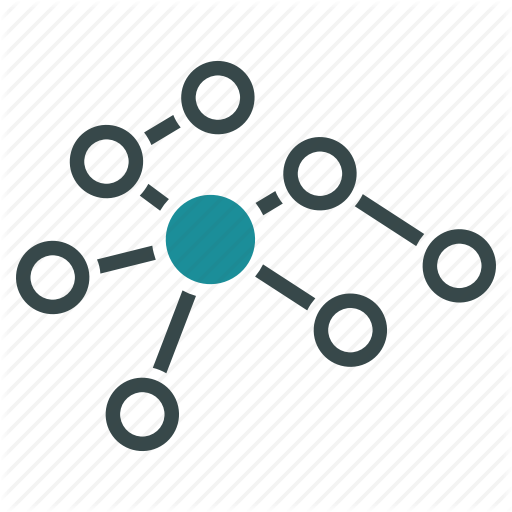 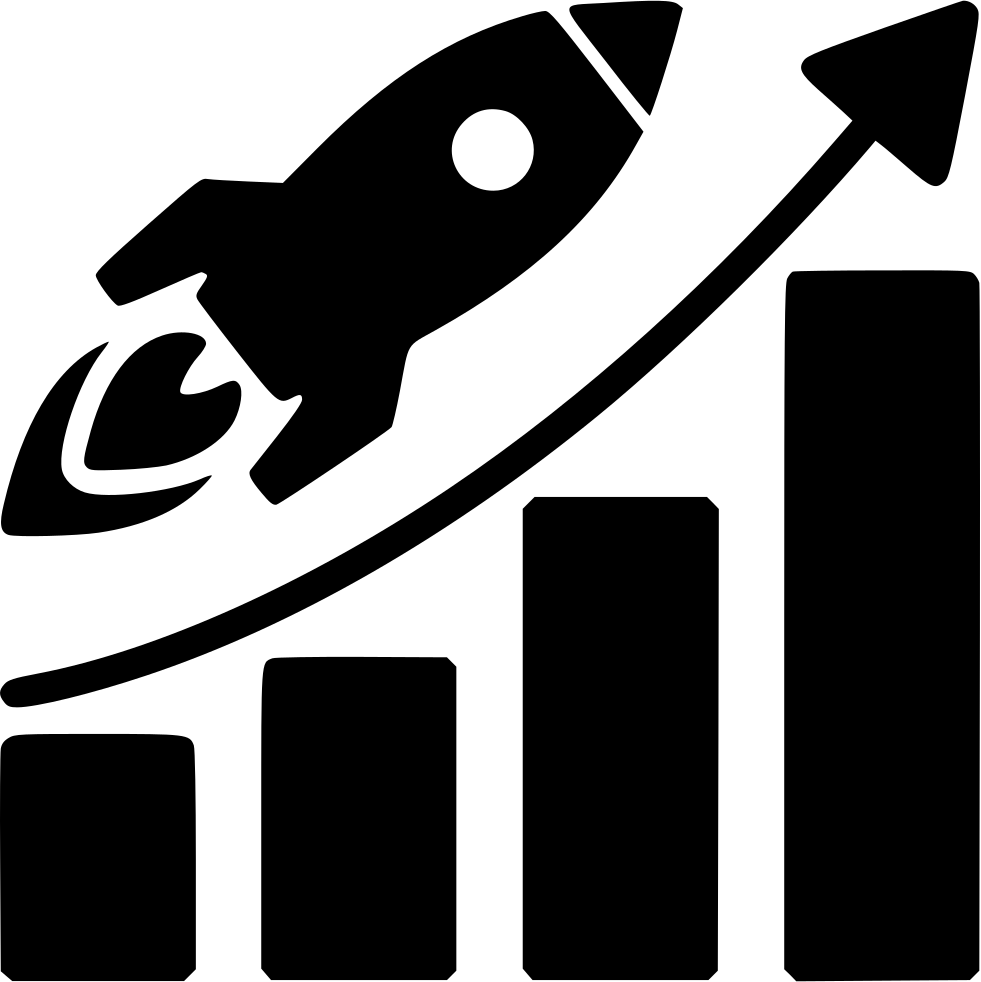 Selective breeding
Genetic engineering
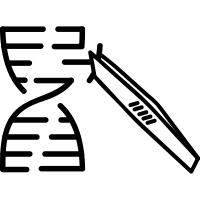 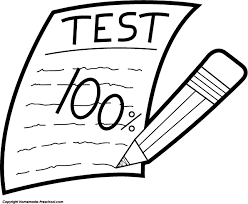 Biodiversity
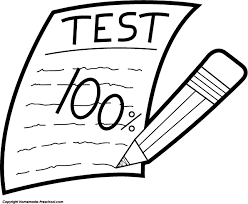 Finals #1
Paper 1 Revision
Paper 1 Mock Exam
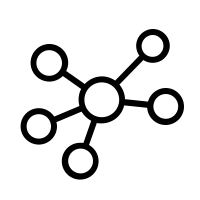 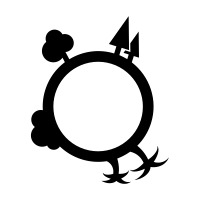 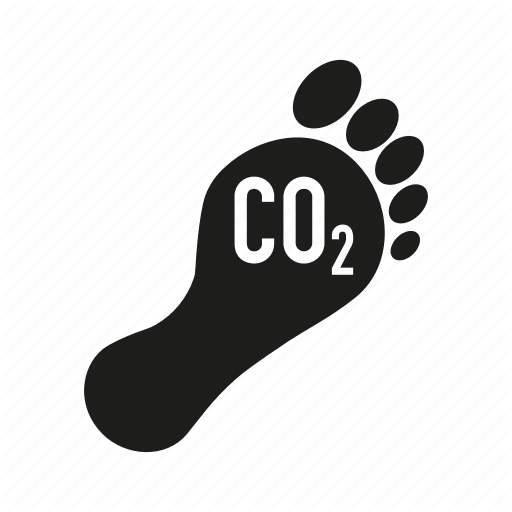 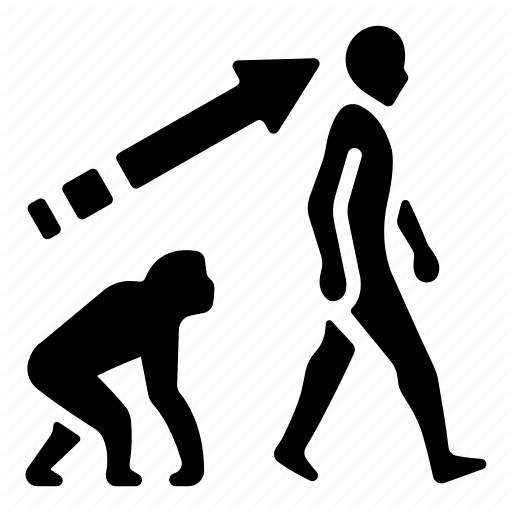 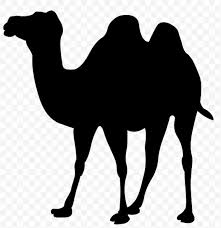 Evolution and classification
Adaptations and competition
The environment
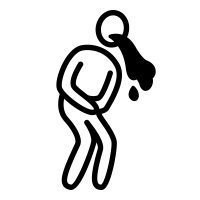 Homeostasis
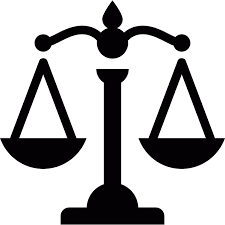 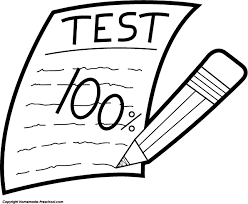 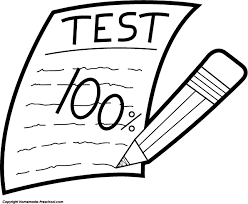 Cell division
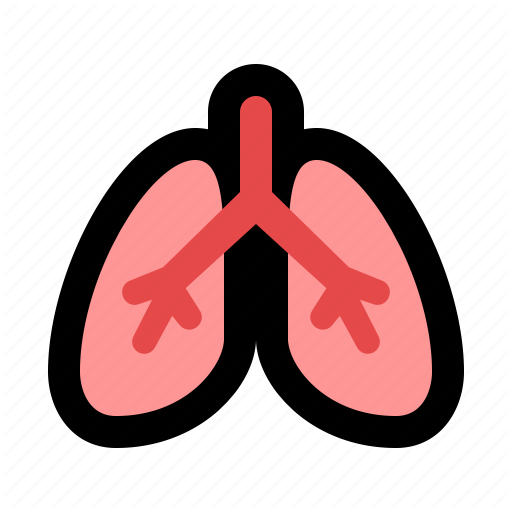 Disease and infection
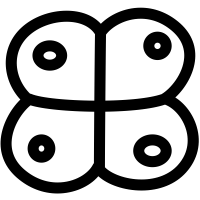 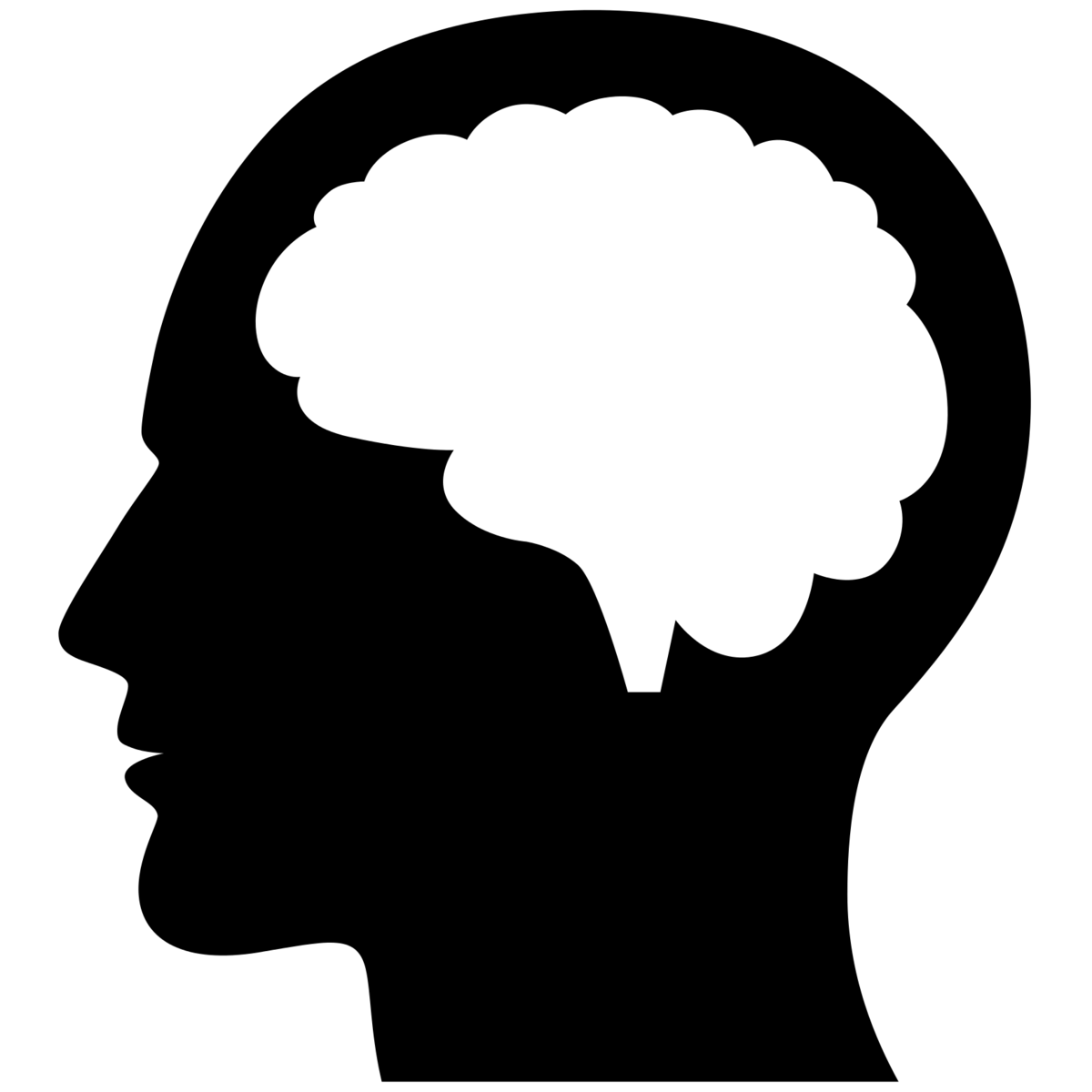 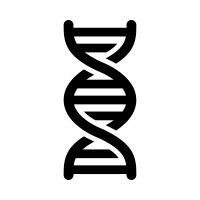 Respiration and exercise
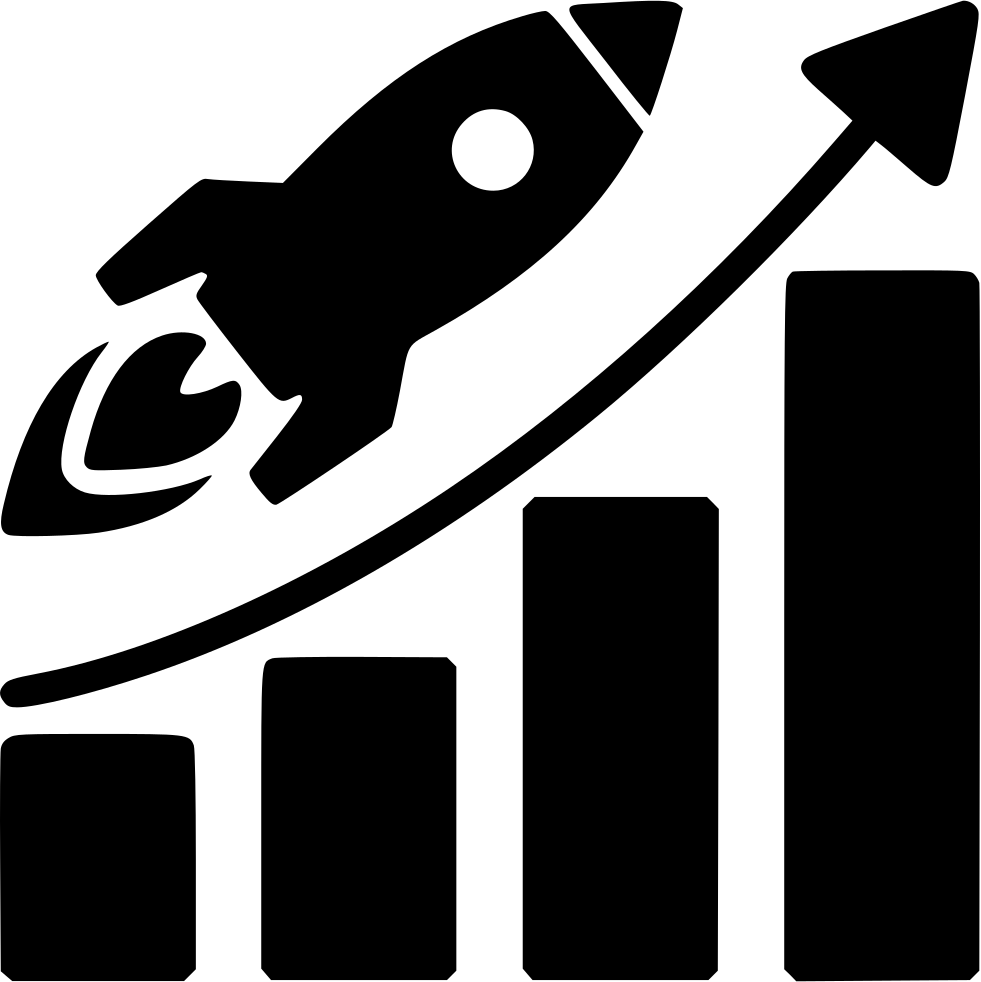 DNA and inheritance
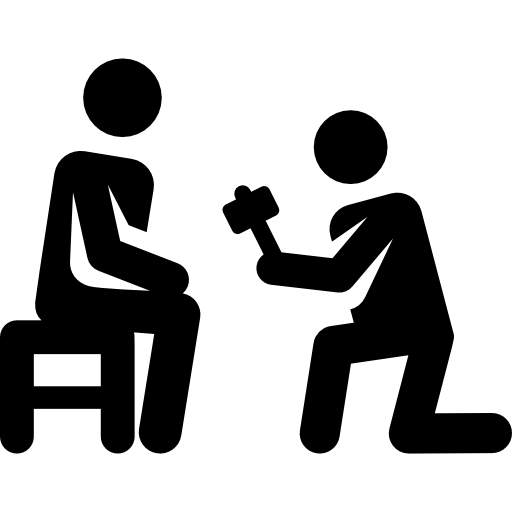 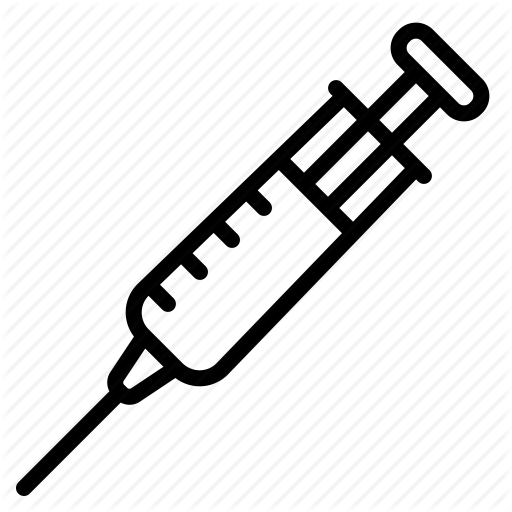 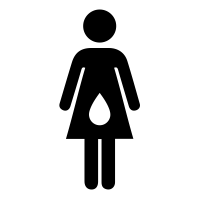 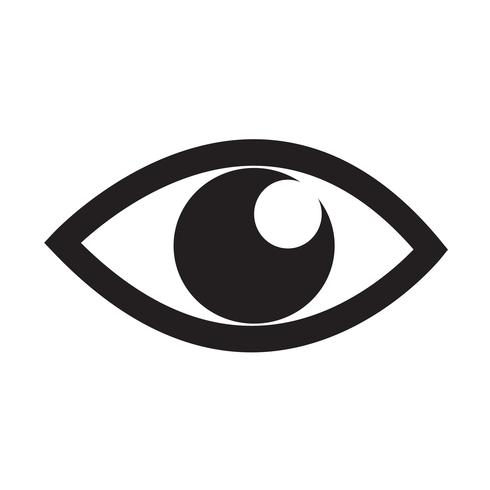 Menstrual cycle
Reflexes
The brain and eye
Fighting infections
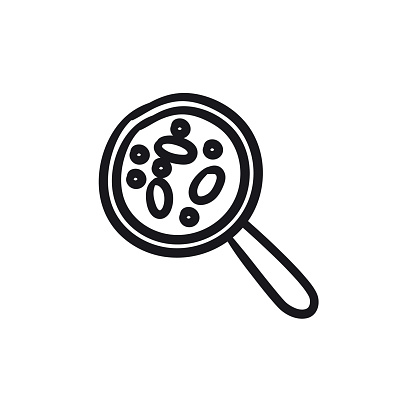 Growing microorganisms
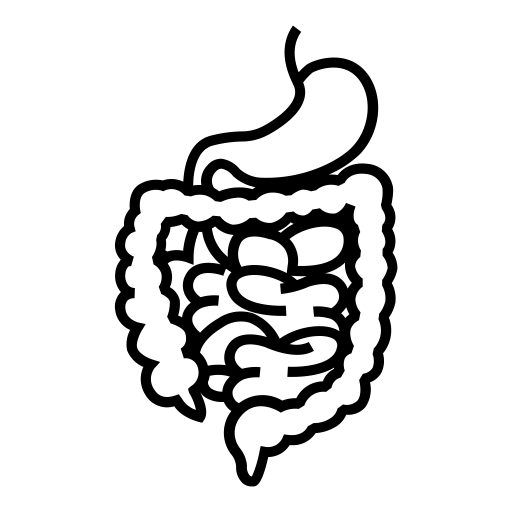 The heart
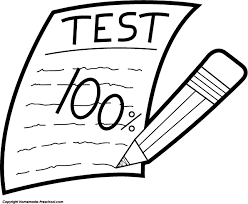 Cancer
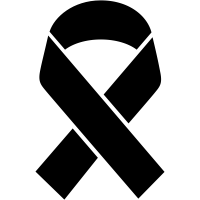 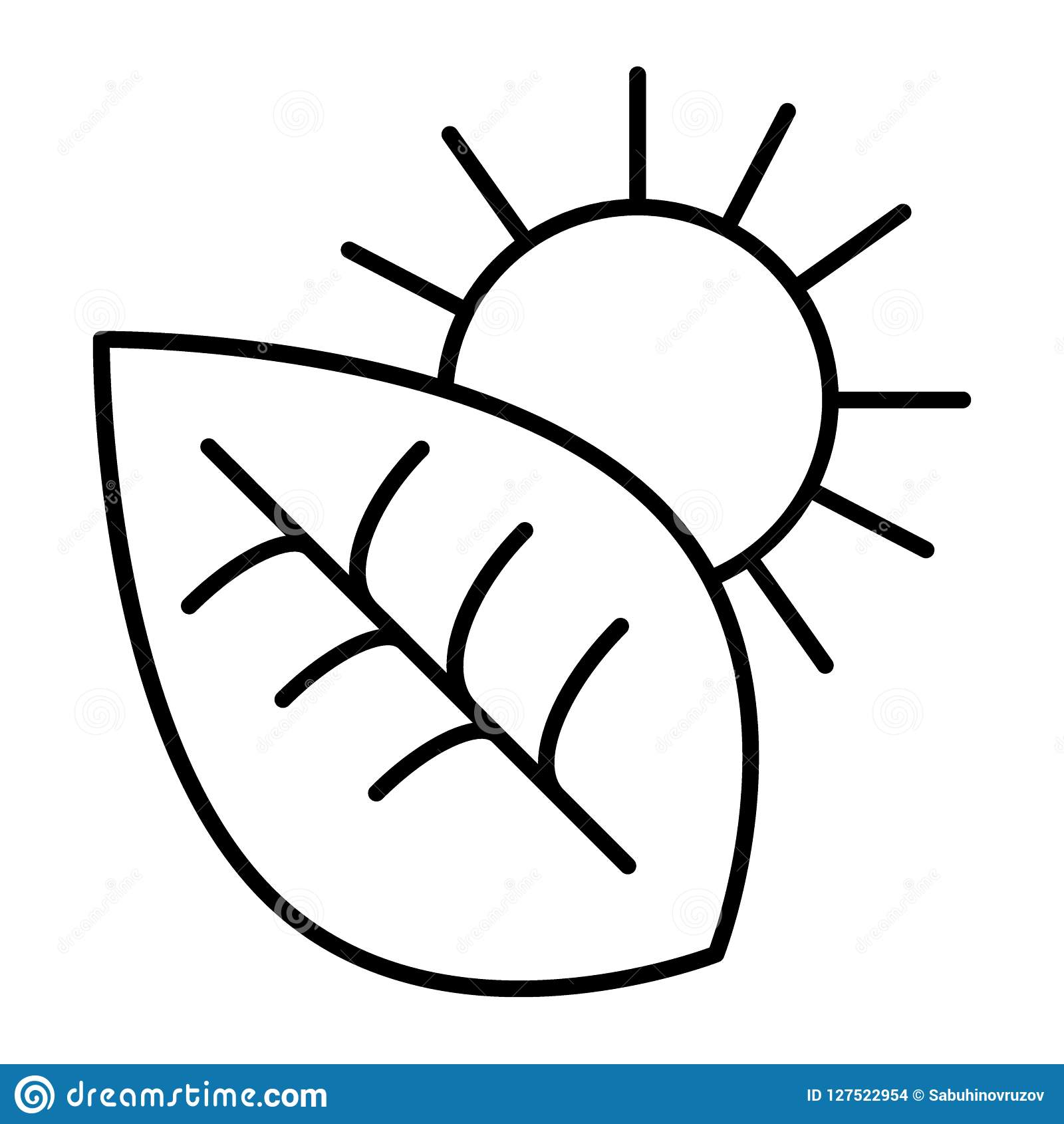 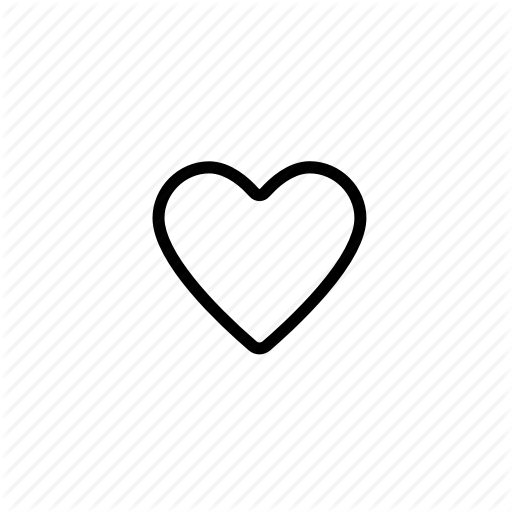 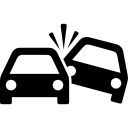 Diffusion, osmosis and active transport
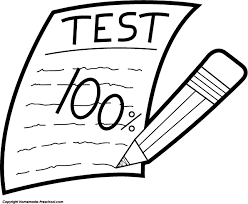 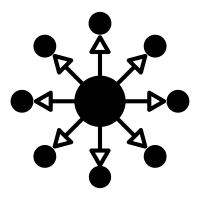 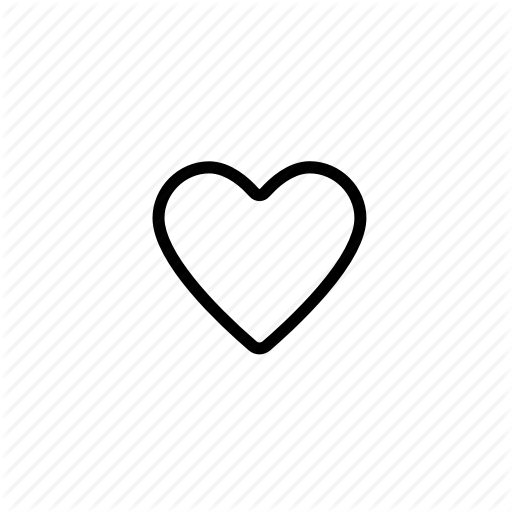 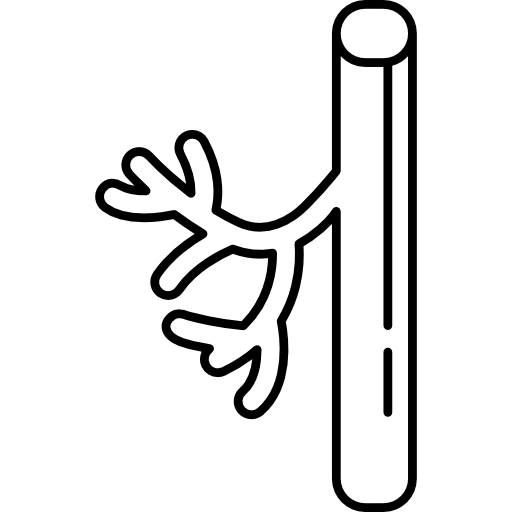 Digestive system and enzymes
Plants and Photosynthesis
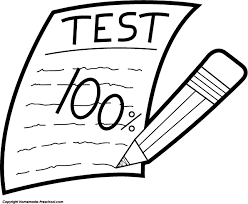 Coronary heart diseases
Blood and blood vessels
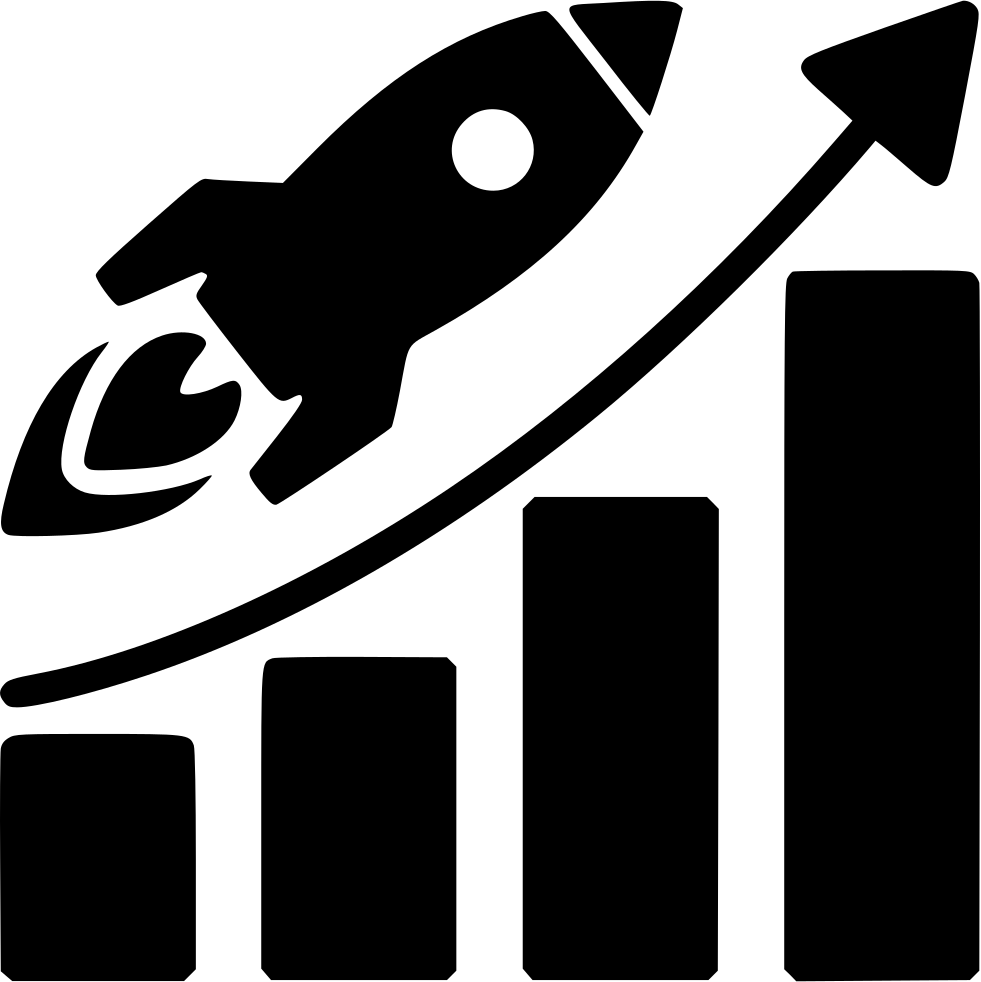 Eukaryotic and Prokaryotic cells
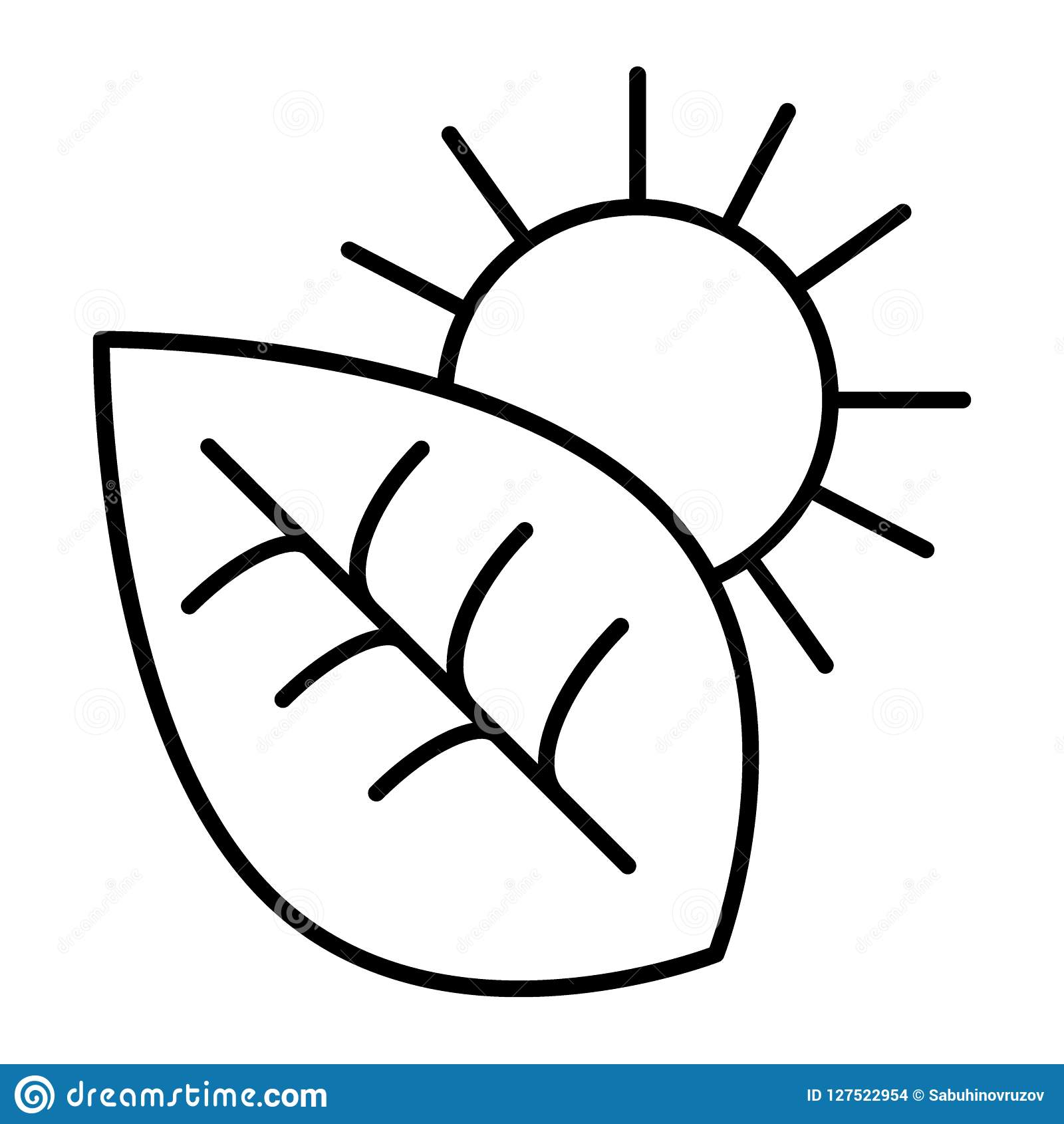 Specialised cells
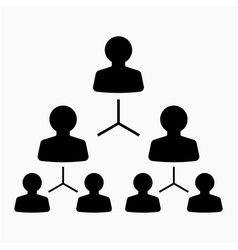 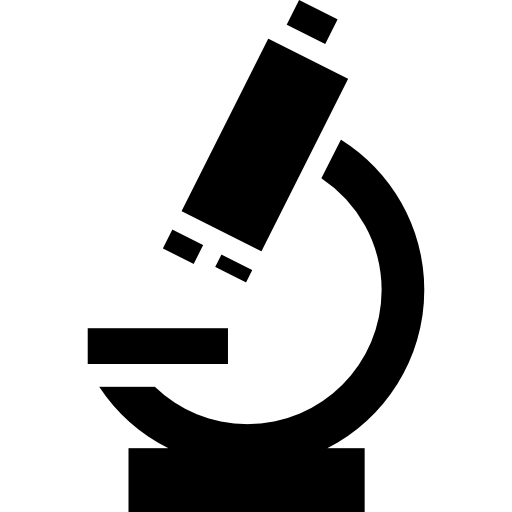 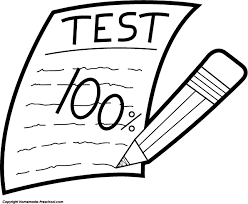 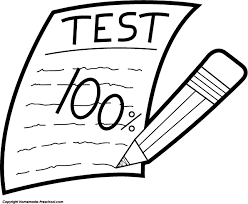 Photosynthesis
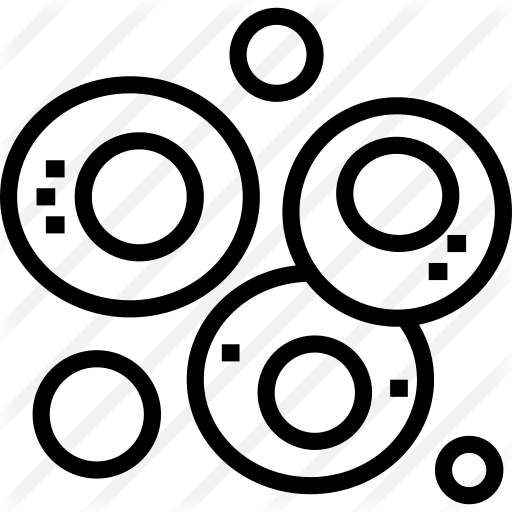 Stem cells
Inheritance & variation
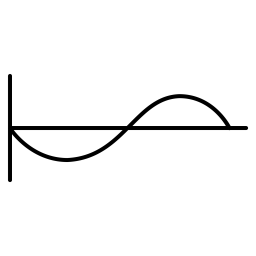 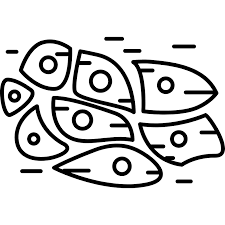 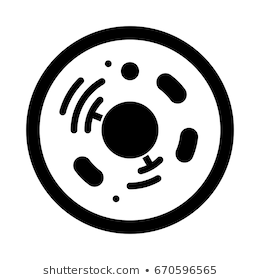 Energy from food
Waves
Microscopes and magnification
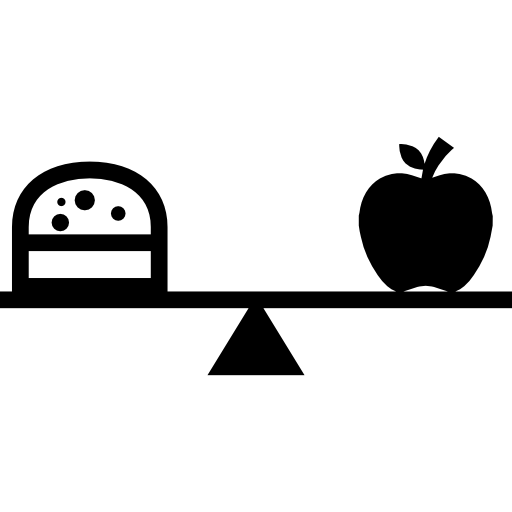 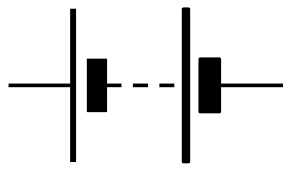 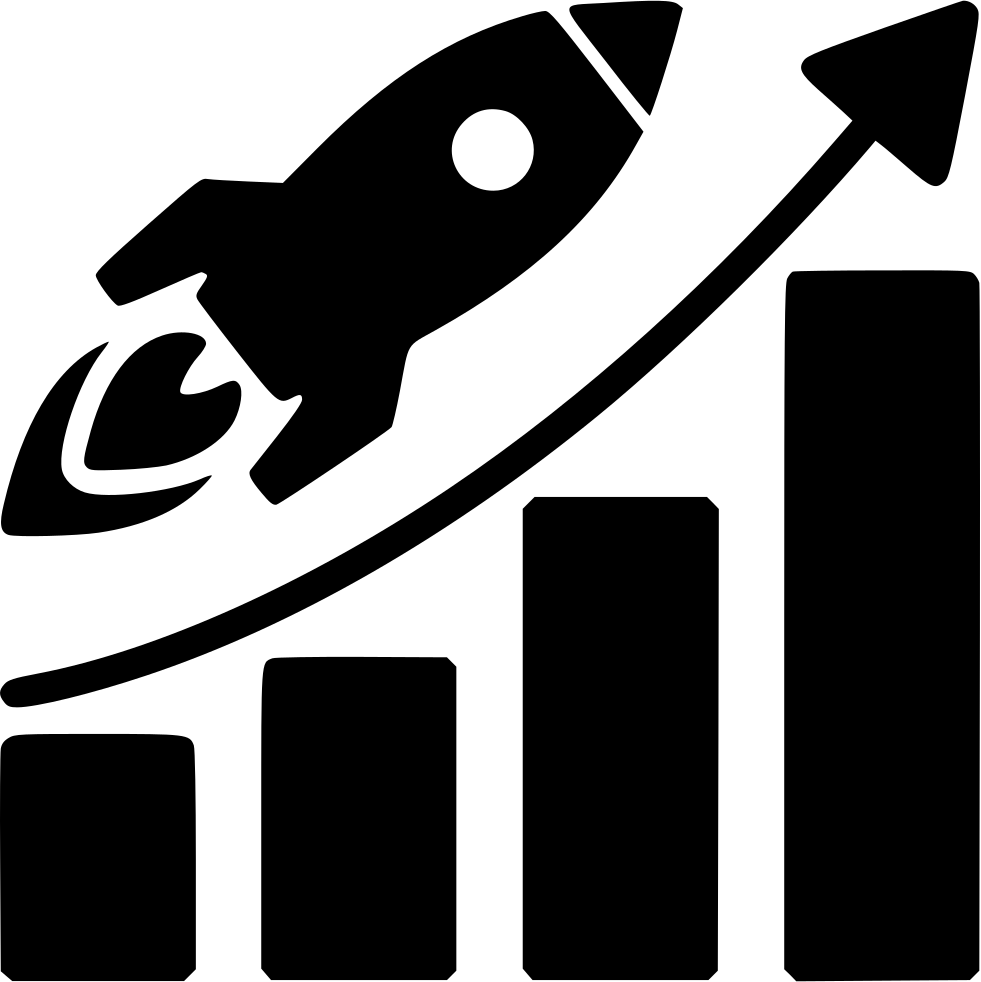 Keeping Healthy –
Respiration
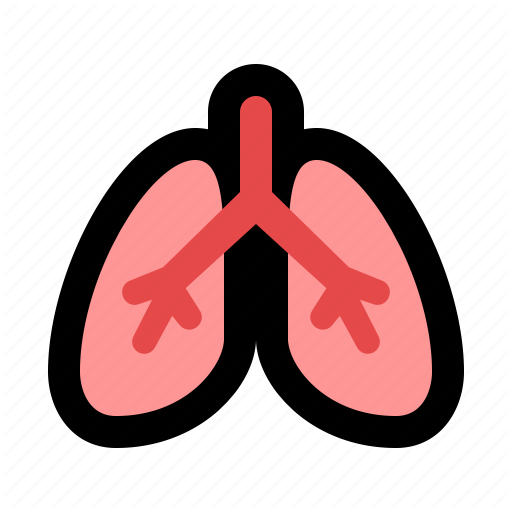 Chemical
Reactions
Electricity & Magnetism
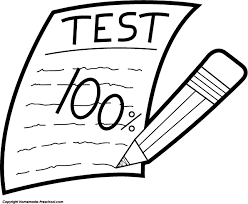 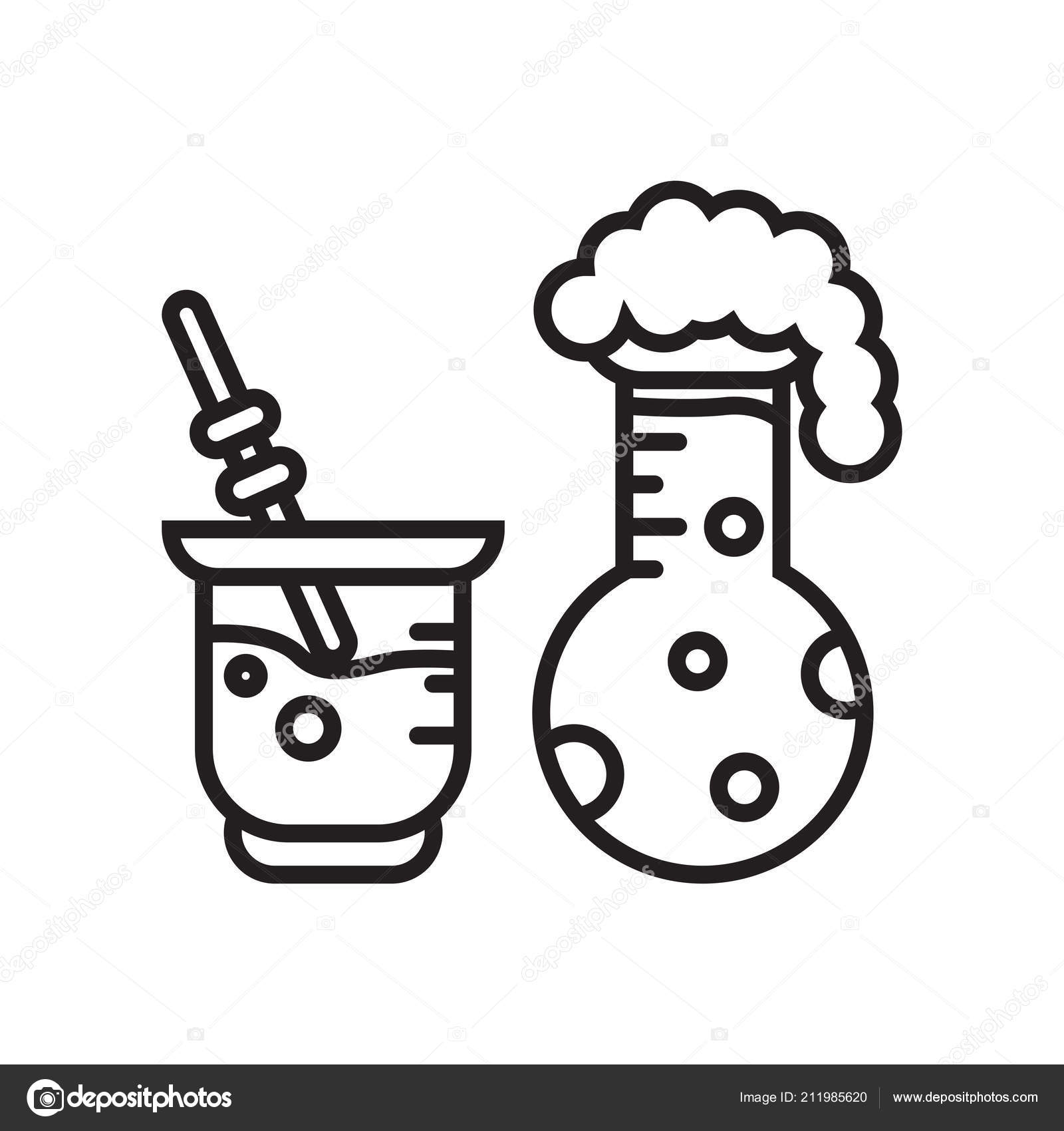 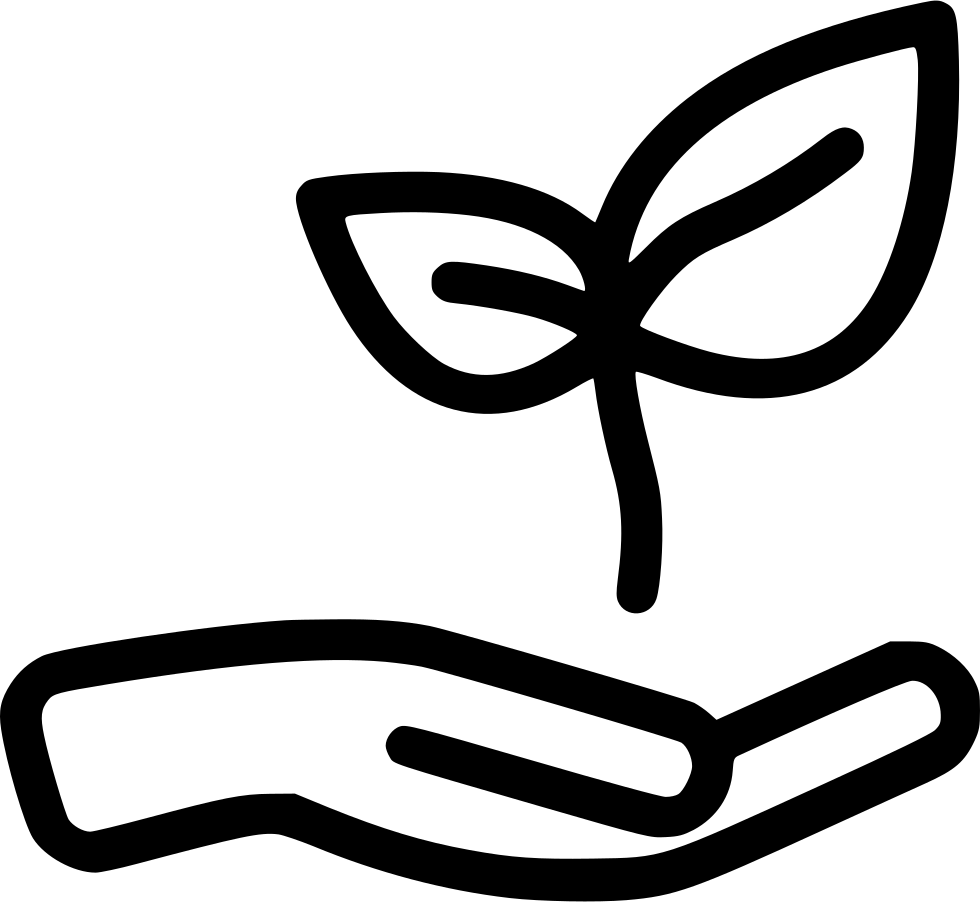 Fast & Furious Reactions –acids & alkalis
Ecology
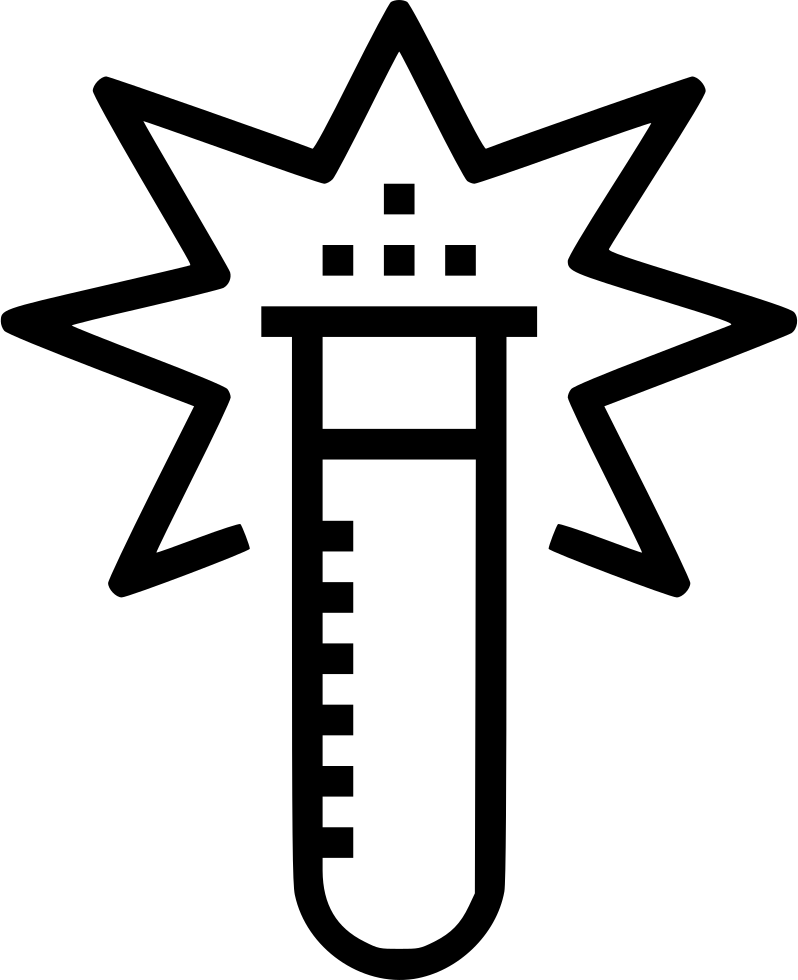 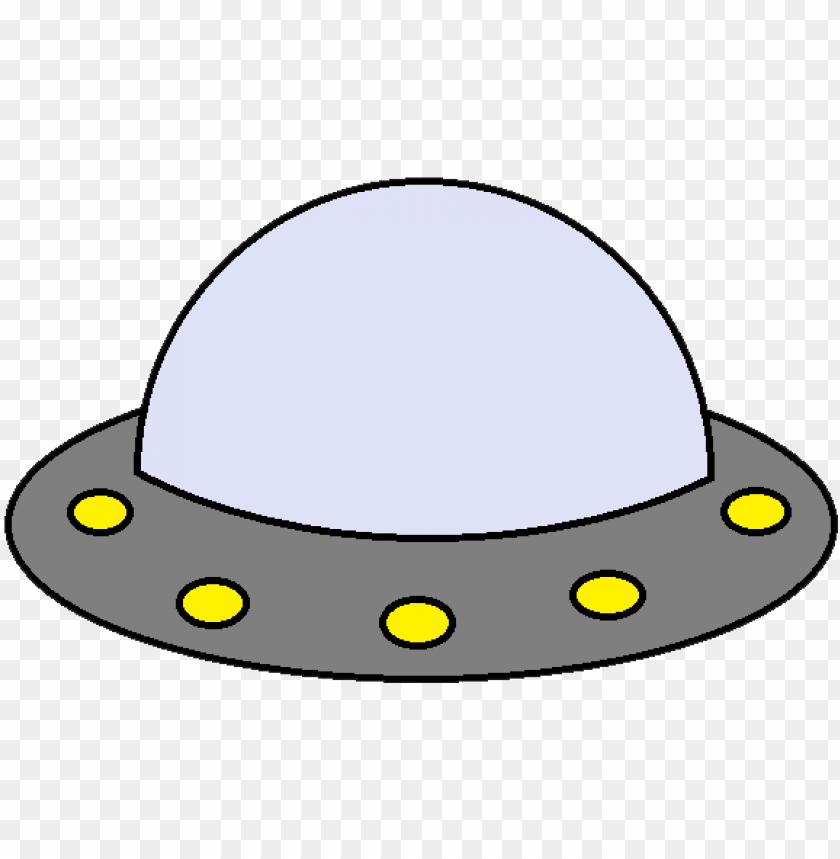 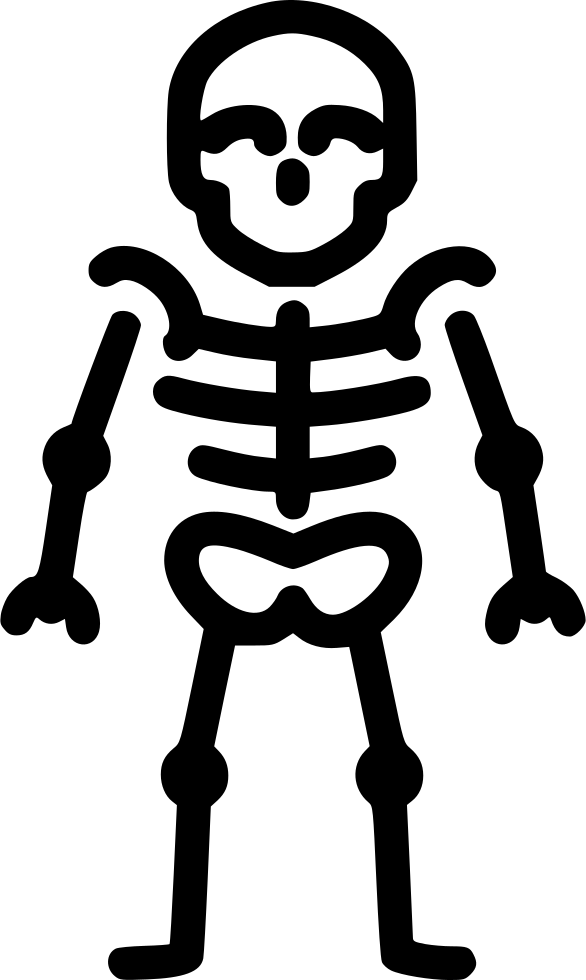 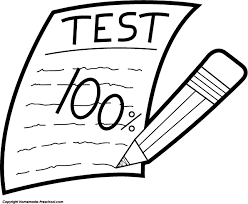 Forces, gravity 
& space
Muscles & 
Skeleton
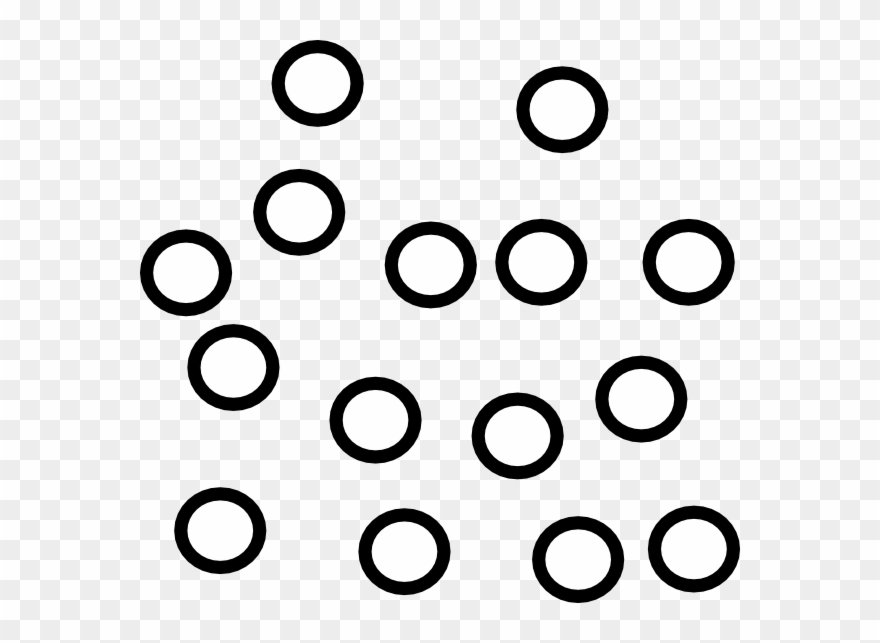 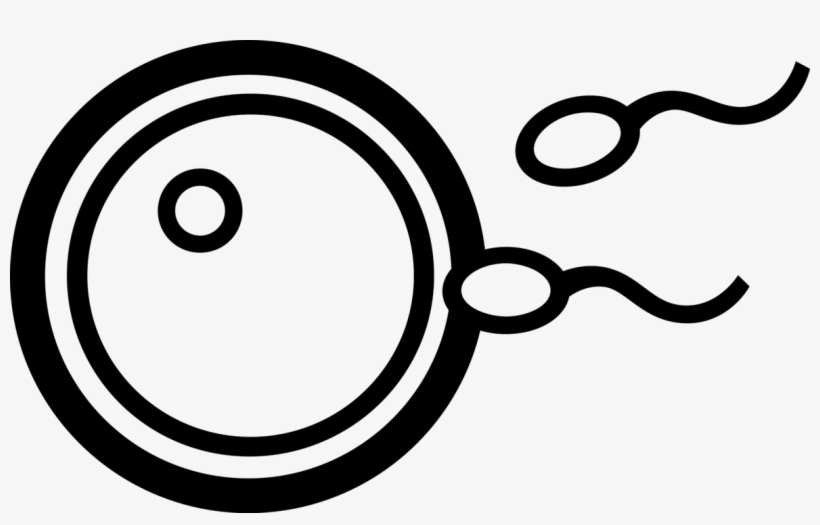 Particles, atoms, elements, compounds & mixtures
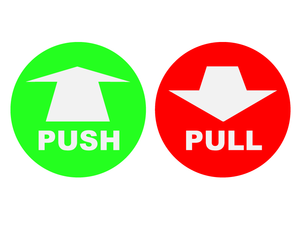 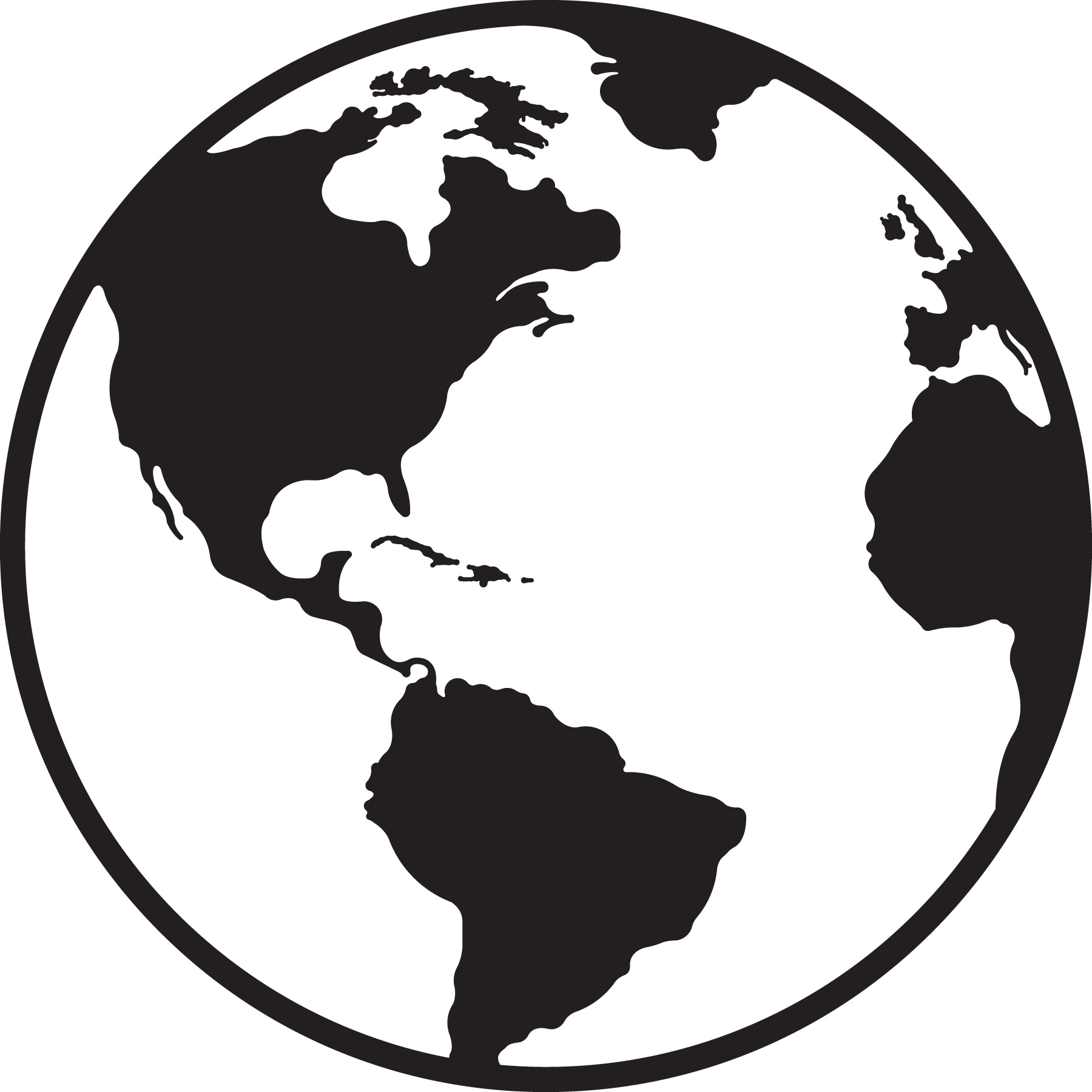 The Earth & its atmosphere
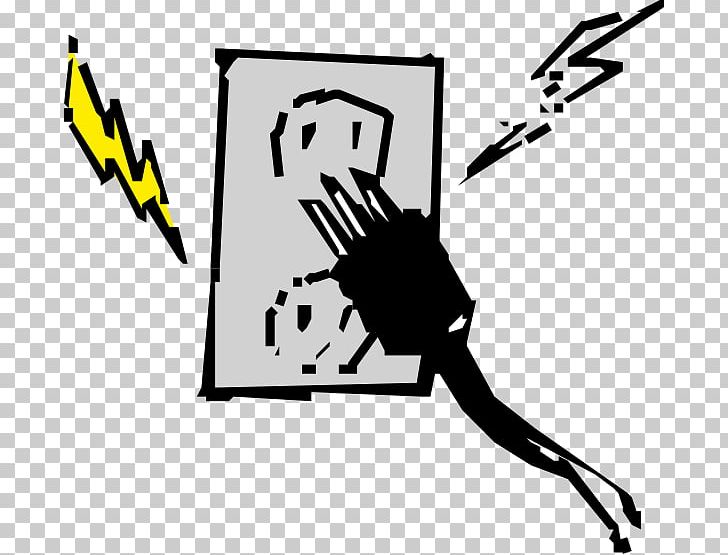 Energy
Reproduction
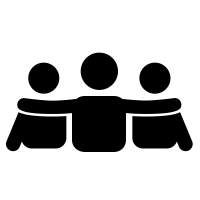 The Periodic Table & Reactivity Series
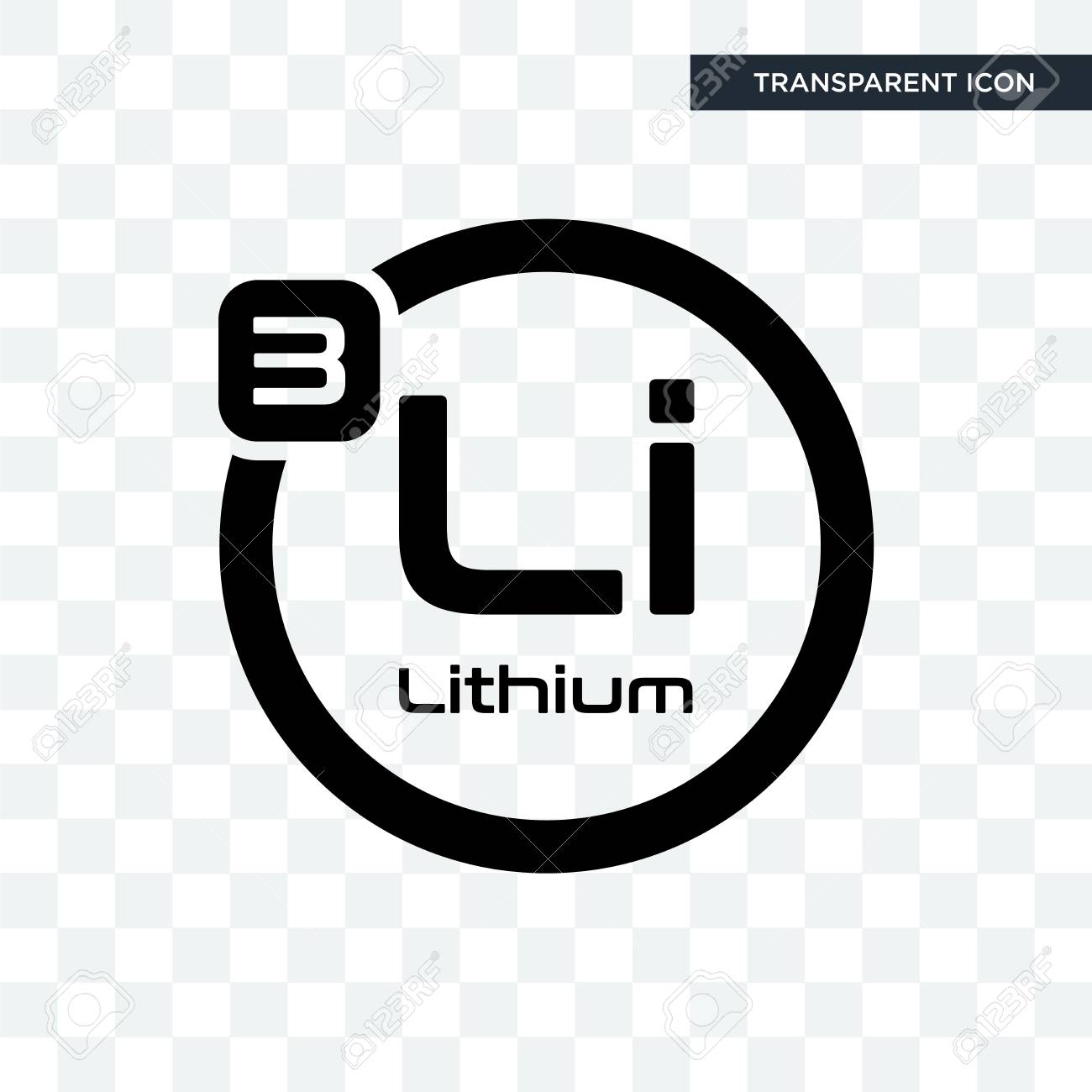 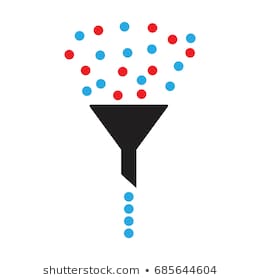 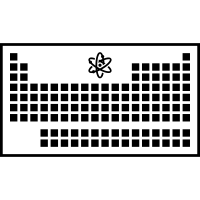 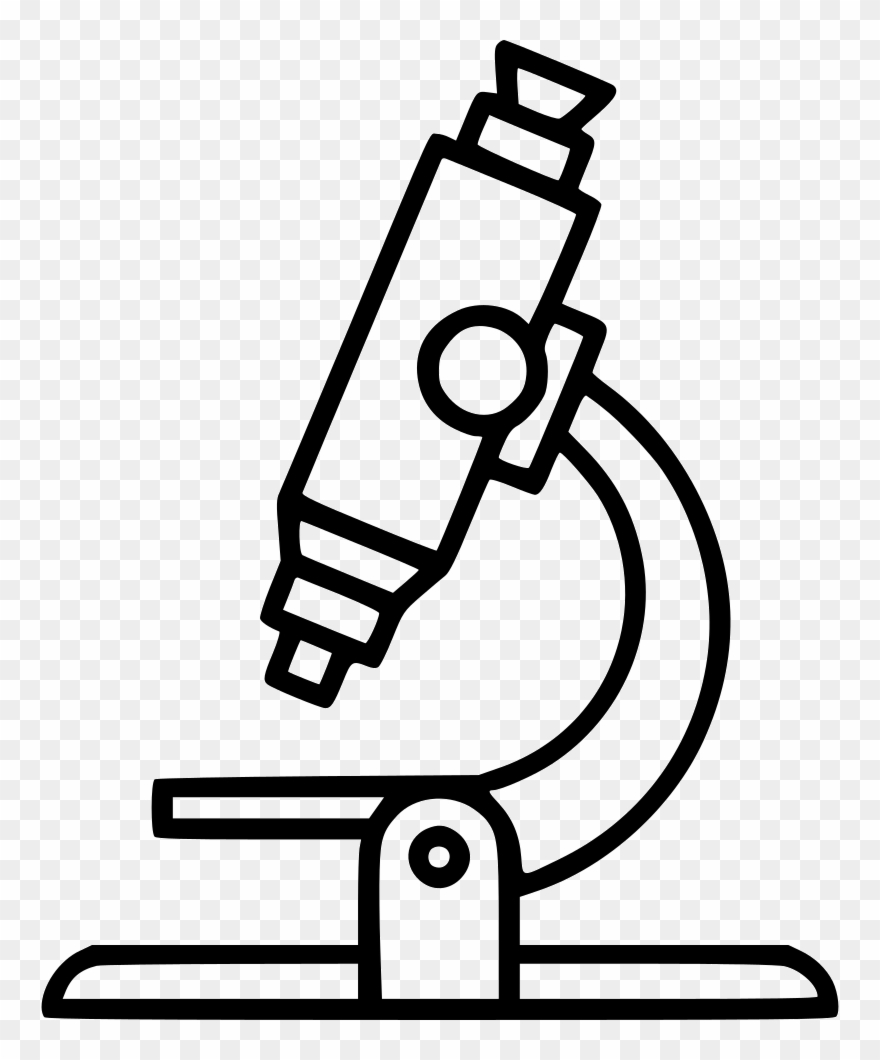 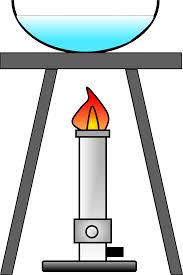 Separation Techniques
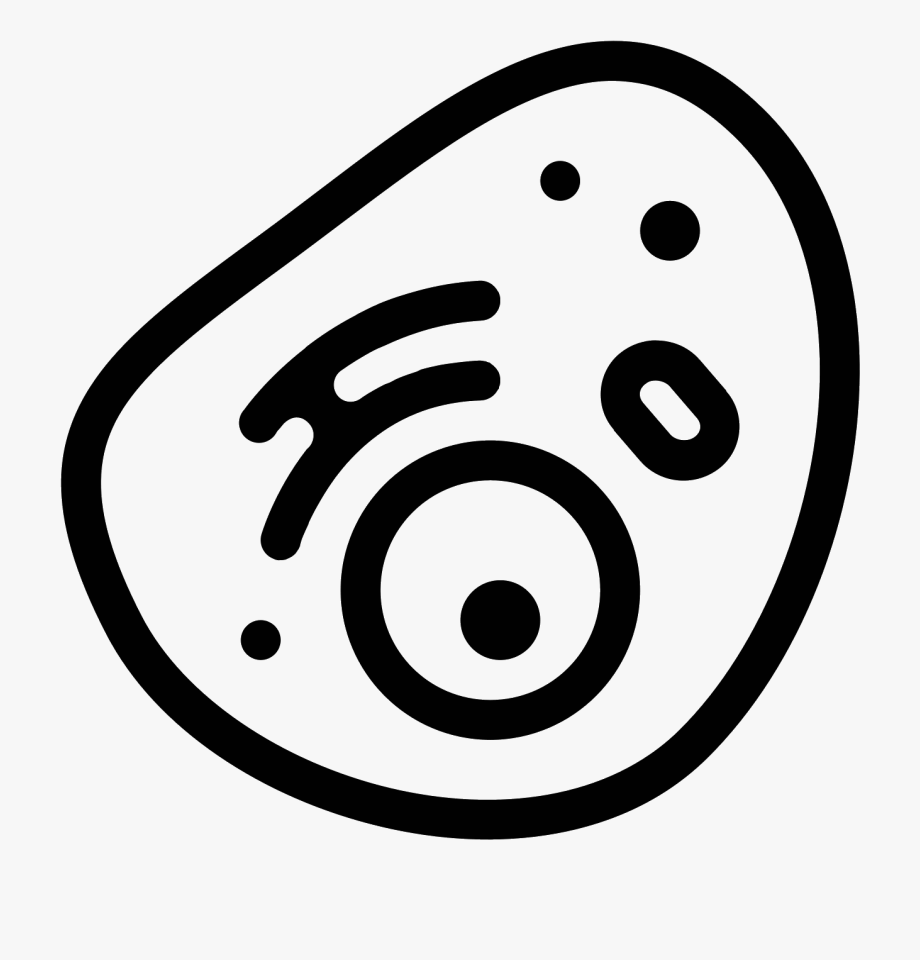 Cells
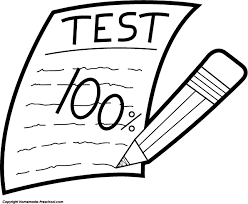 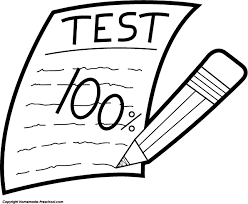 Albert Einstein – ‘The important thing is to never stop questioning’
YEAR
YEAR
YEAR
YEAR
YEAR
11
7
8
10
9
c
Chemistry Learning Journey
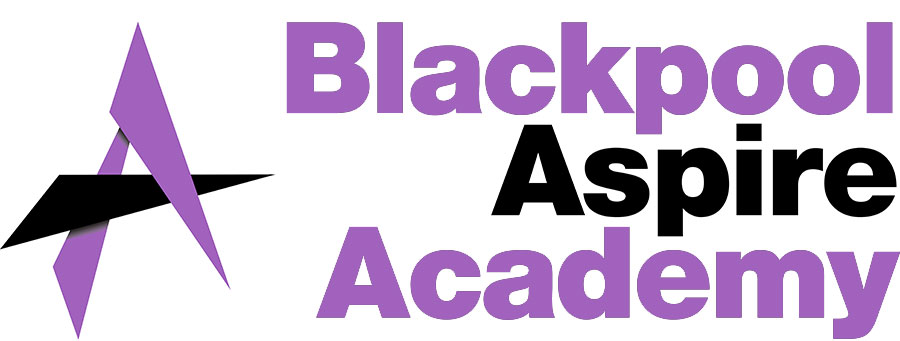 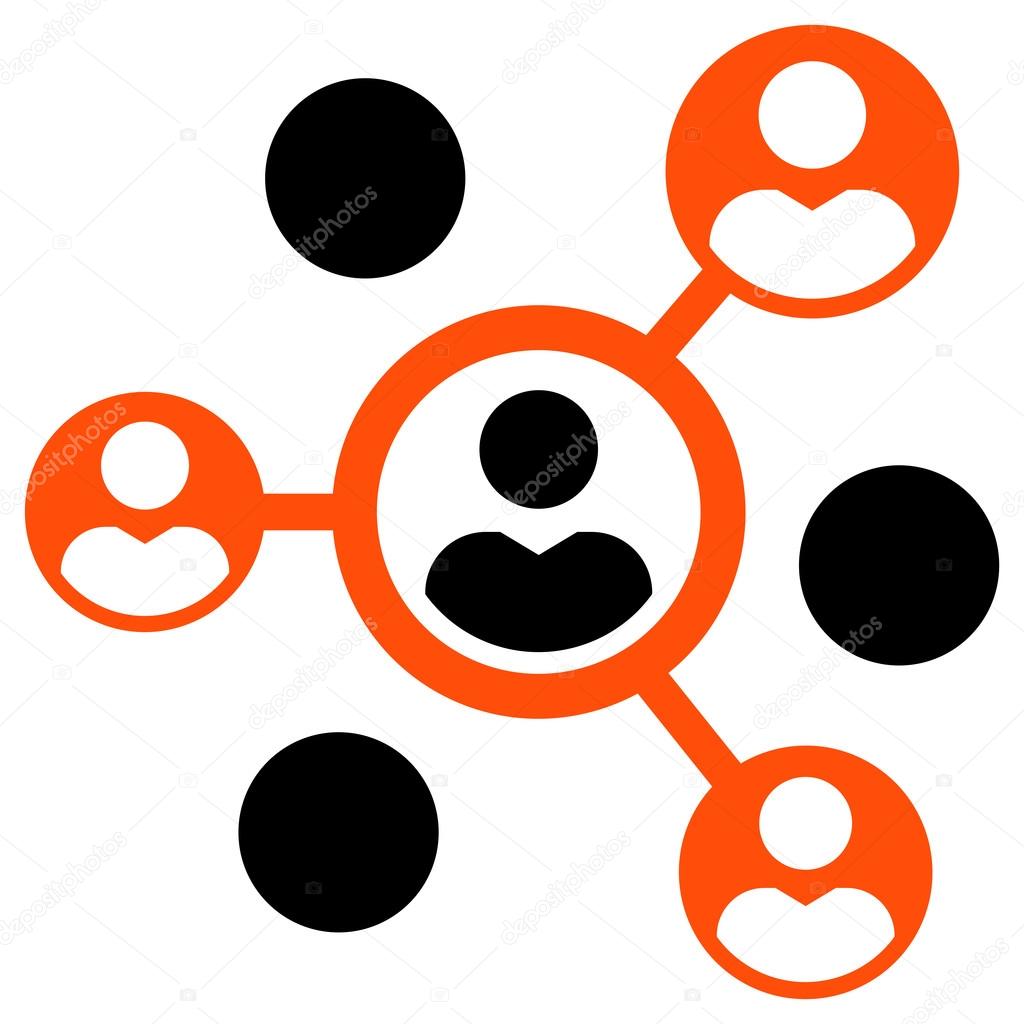 Paper 1 Revision
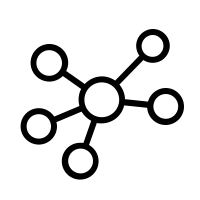 Required Practical Review
Paper 1 Revision
Exam Technique
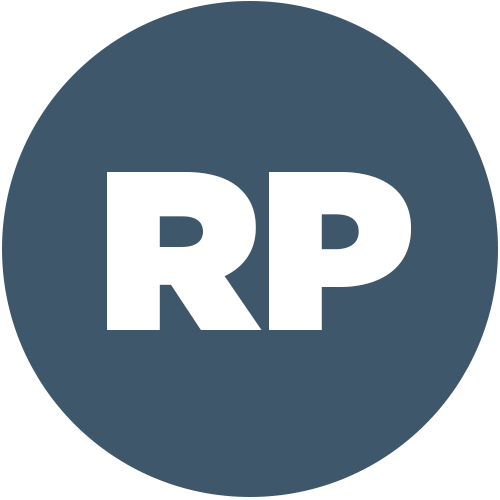 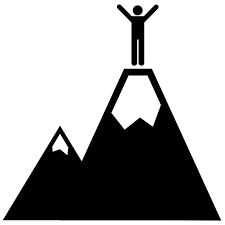 Paper 2 Revision
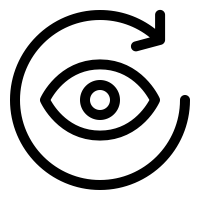 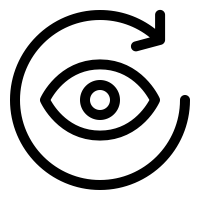 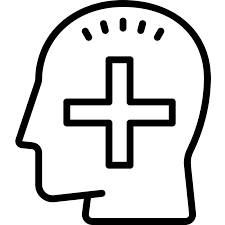 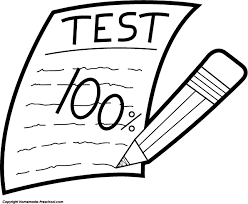 Paper 2 Revision
Paper 2 Revision
Finals #2
GCSE Exams
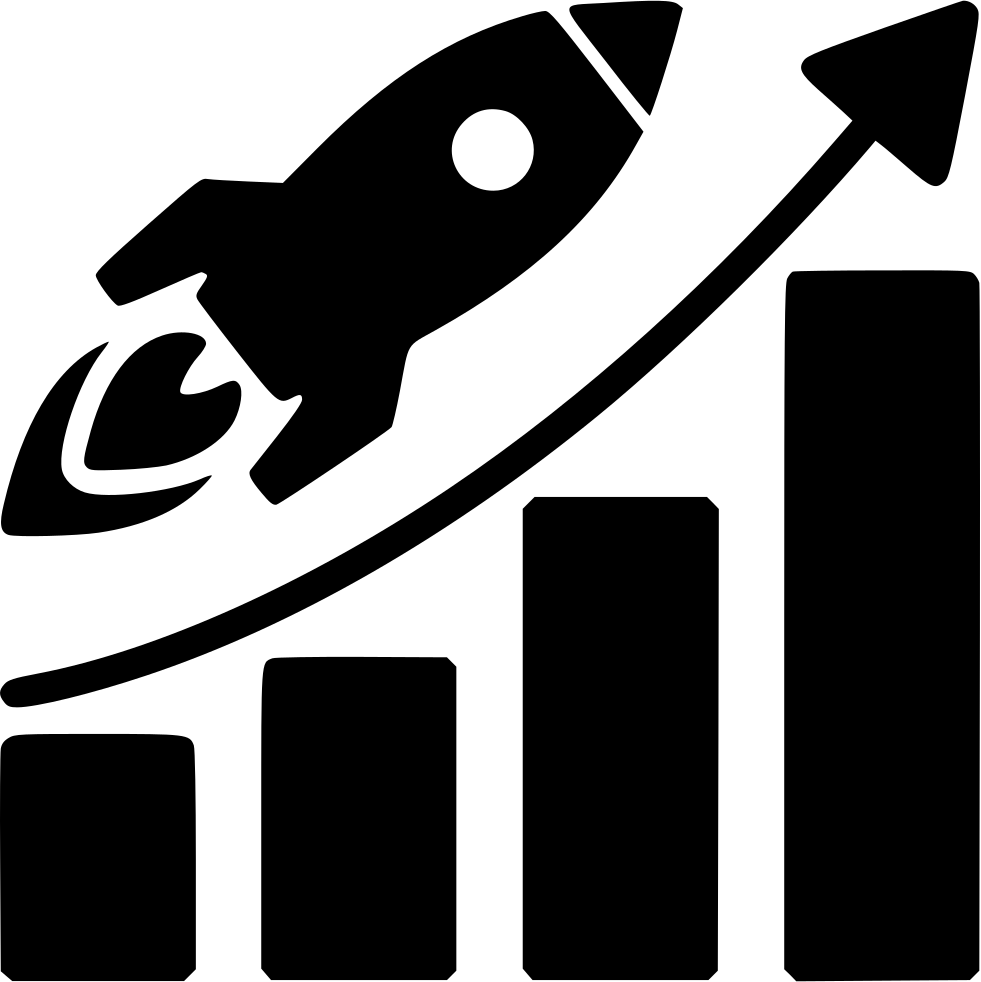 Addition & Condensation Polymers
Atmosphere & Climate change
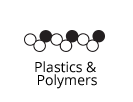 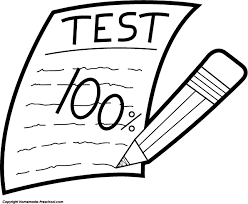 Sustainability & potable water
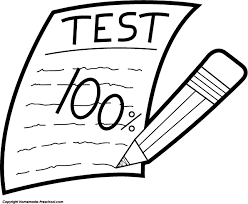 Finals #1
Paper 1 Revision
Paper 1 Mock Exam
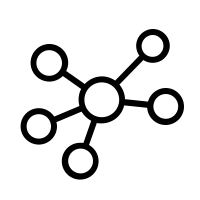 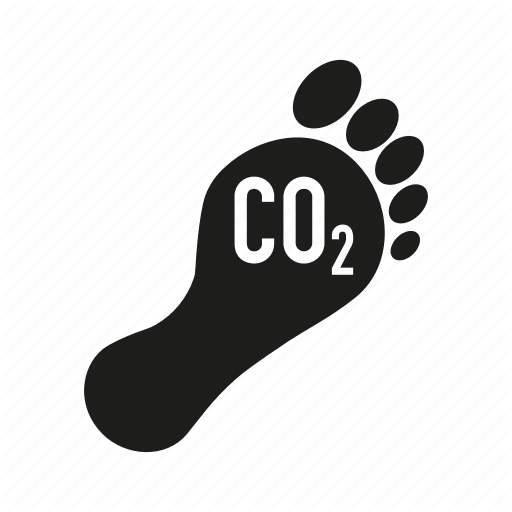 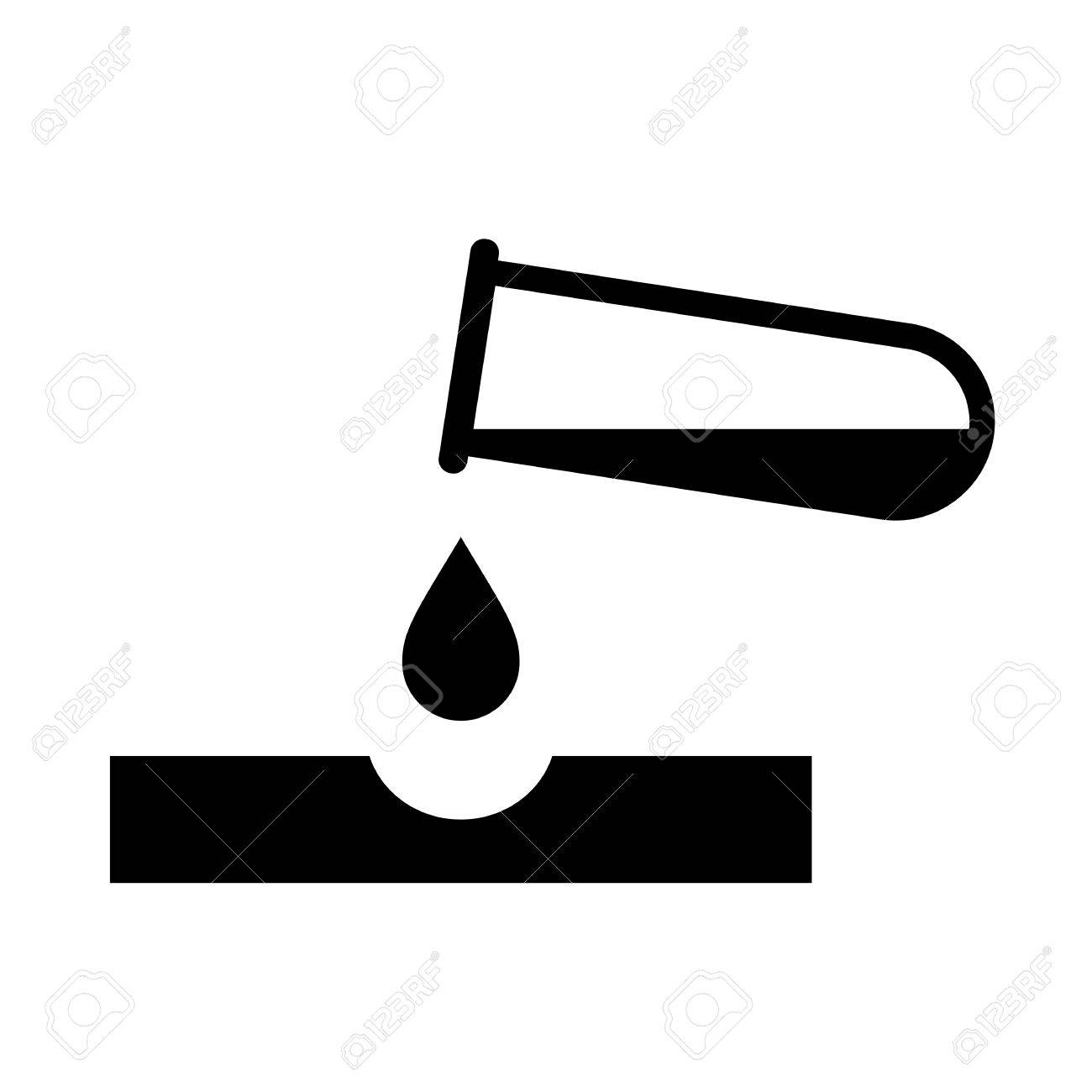 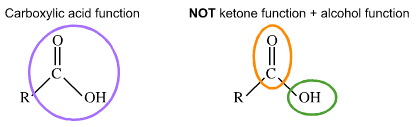 Alcohols, Carboxylic acids & esters
Carbon footprint 
& pollutants
Corrosion & useful materials
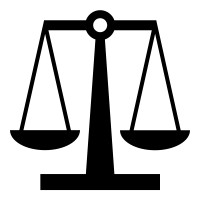 Rates of Reaction
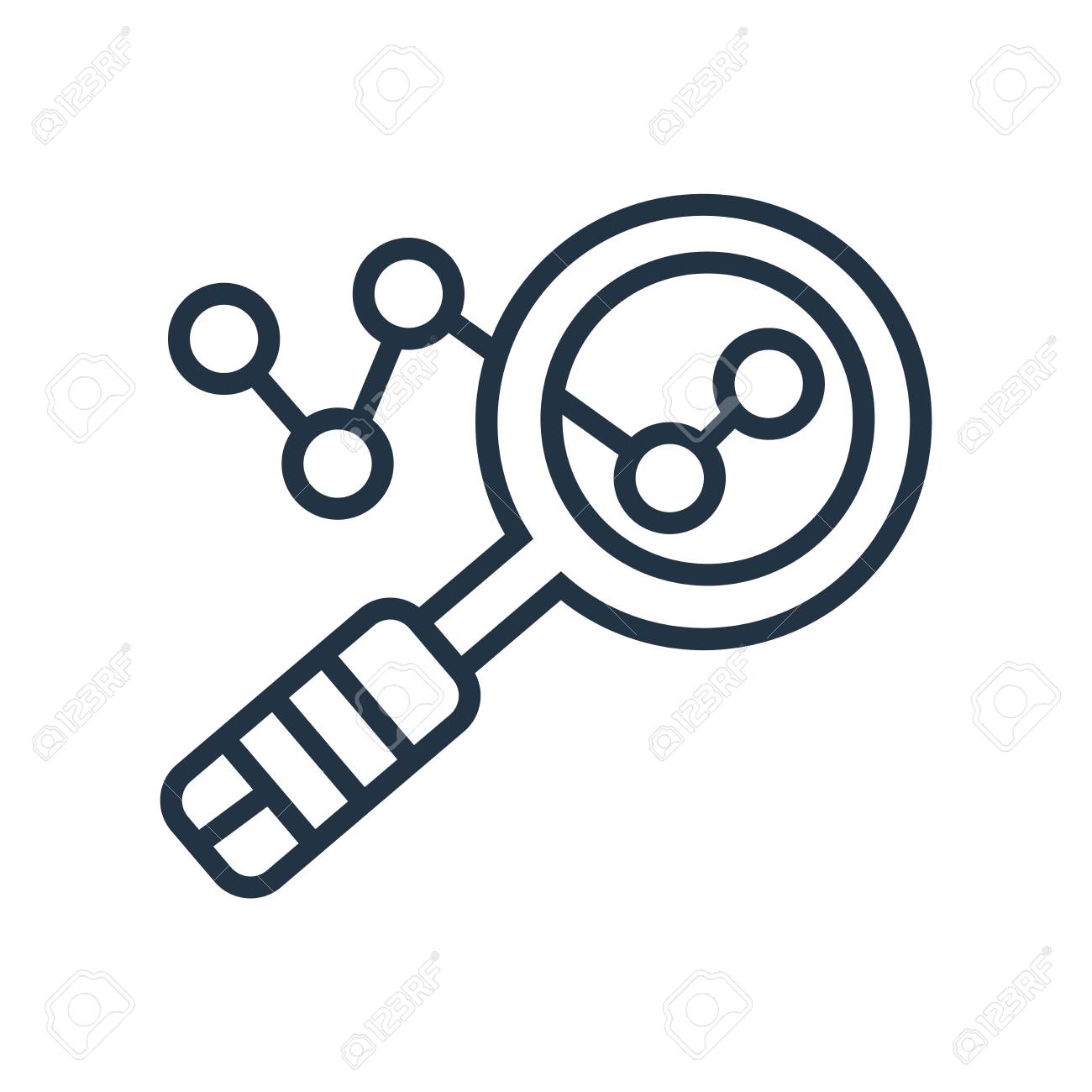 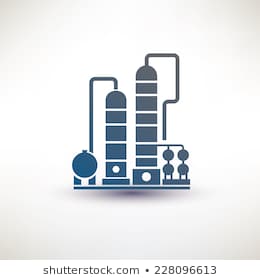 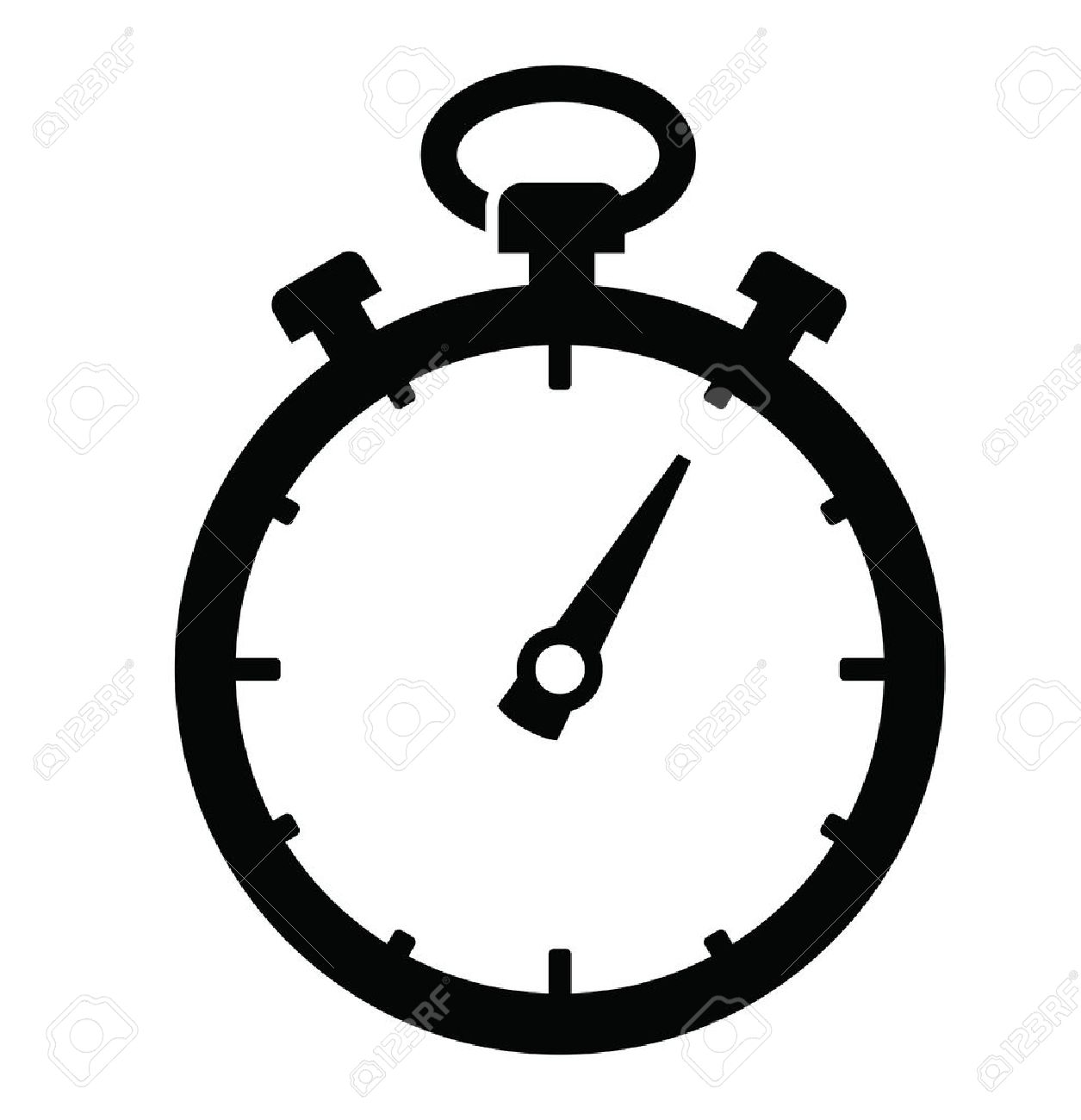 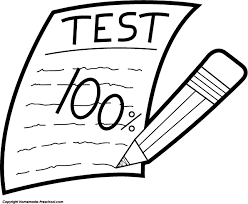 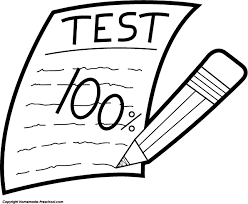 Fractional distillation
Quantitative Chemistry
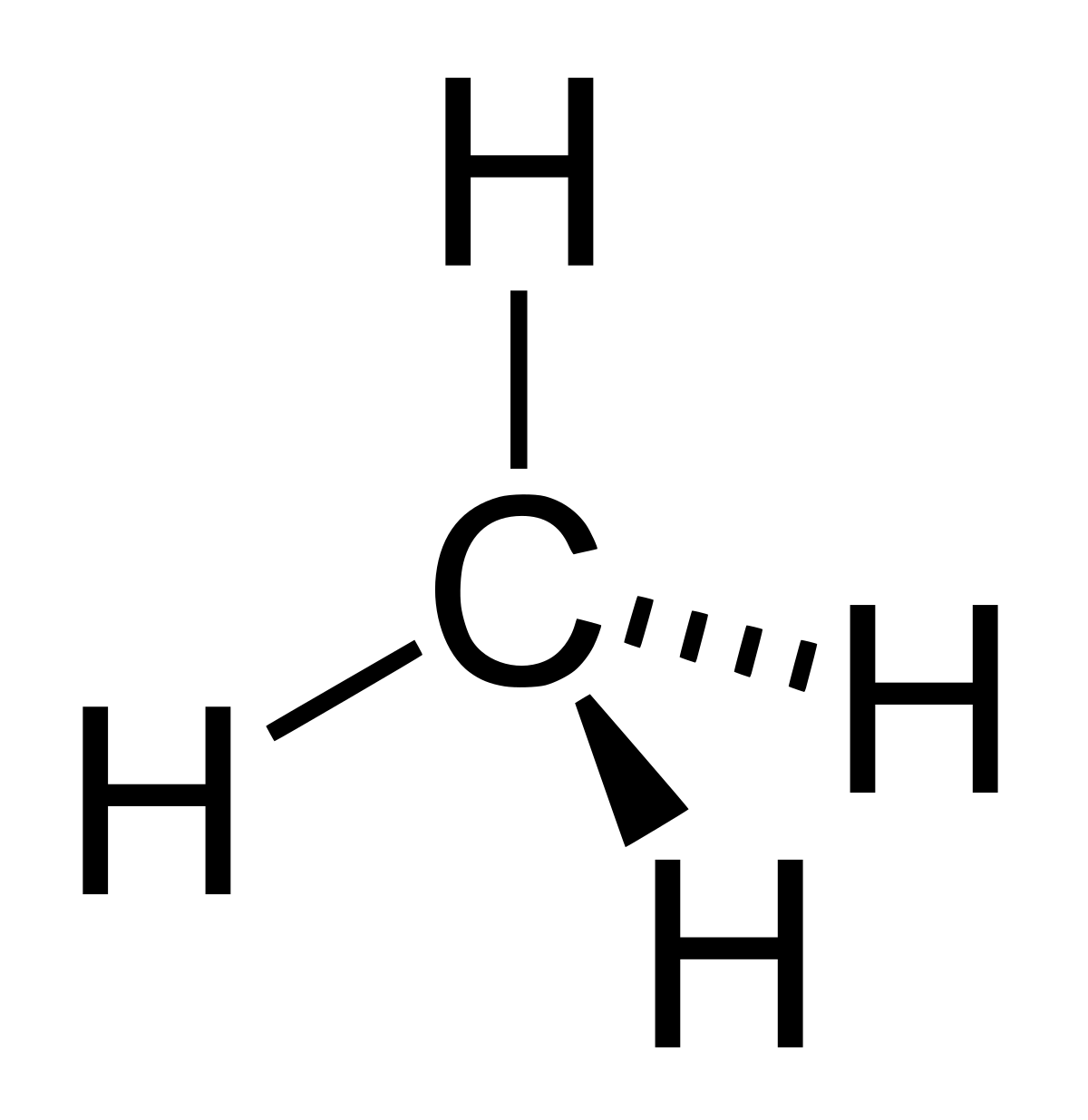 Chemical Analysis
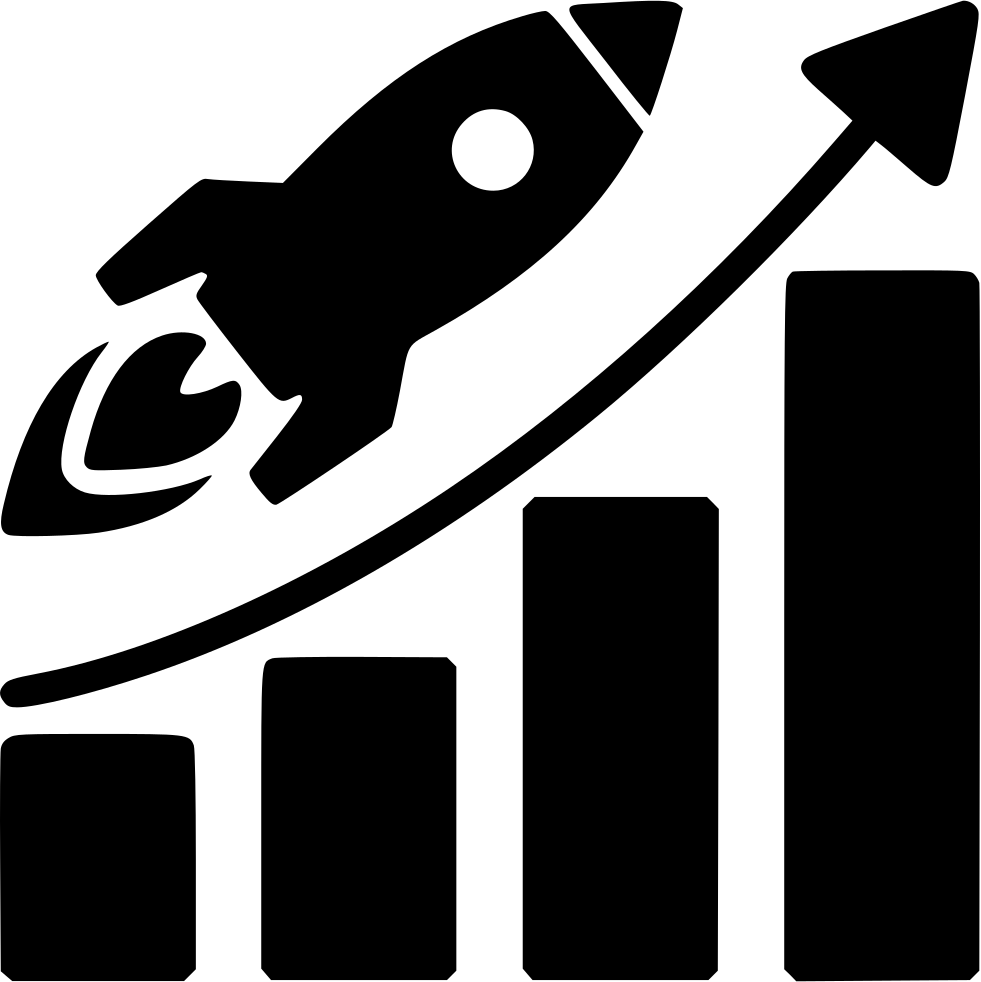 Alkanes & Alkenes
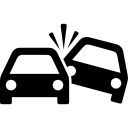 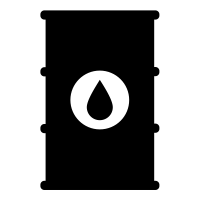 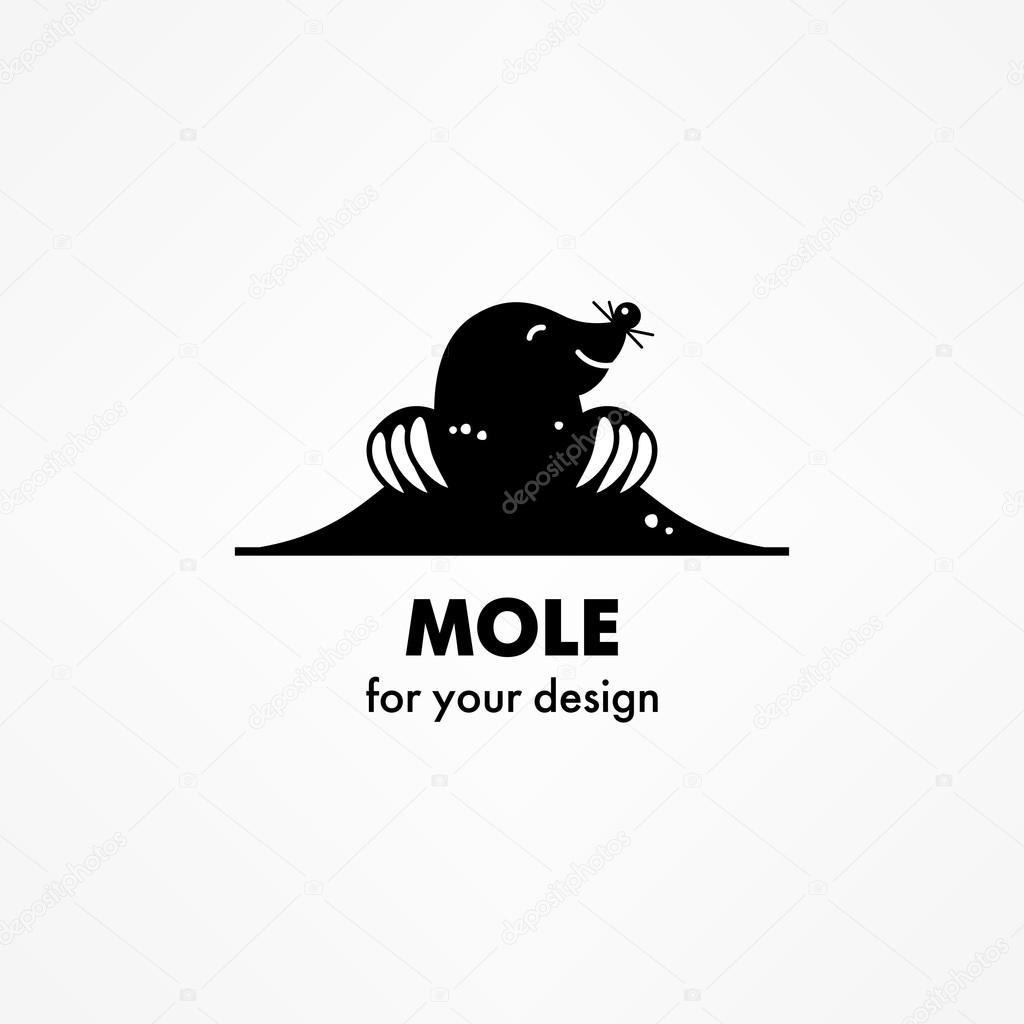 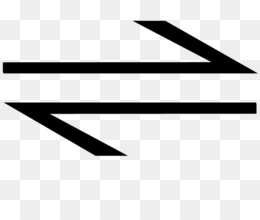 Crude Oil
Collision
Theory
Chemical Equilibrium
Moles & Titrations
Metal extraction,  displacement & redox reactions
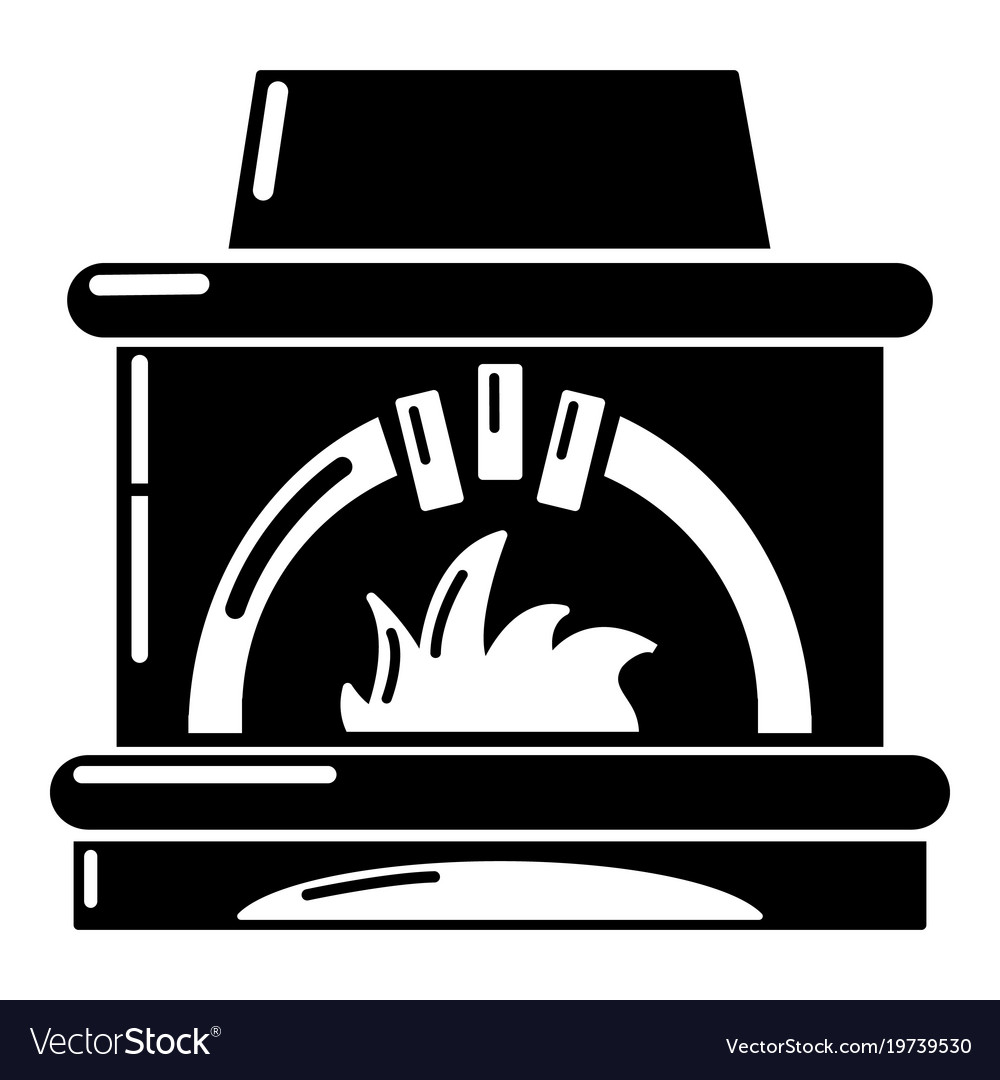 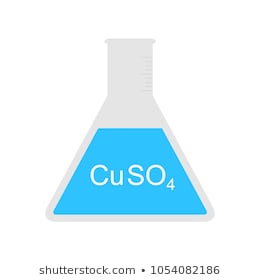 Making 
salts
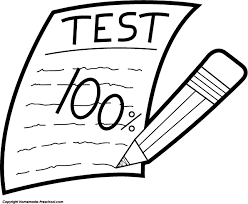 Reaction profiles
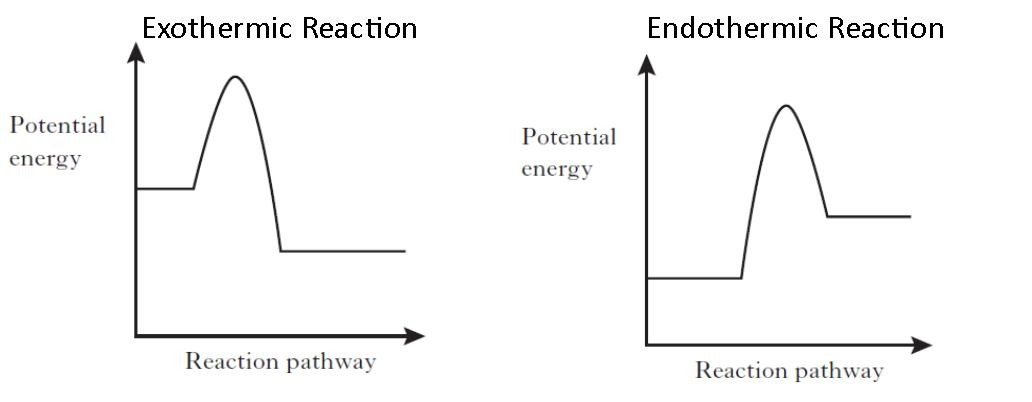 Links between structure & properties
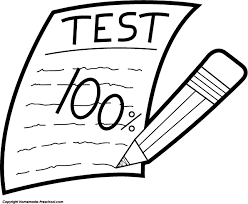 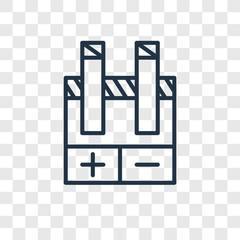 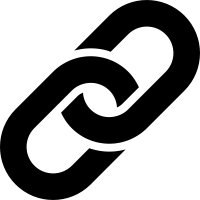 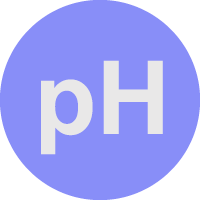 Bond energies & fuel cells
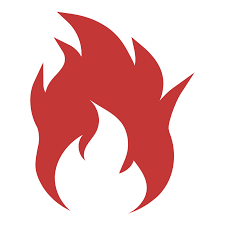 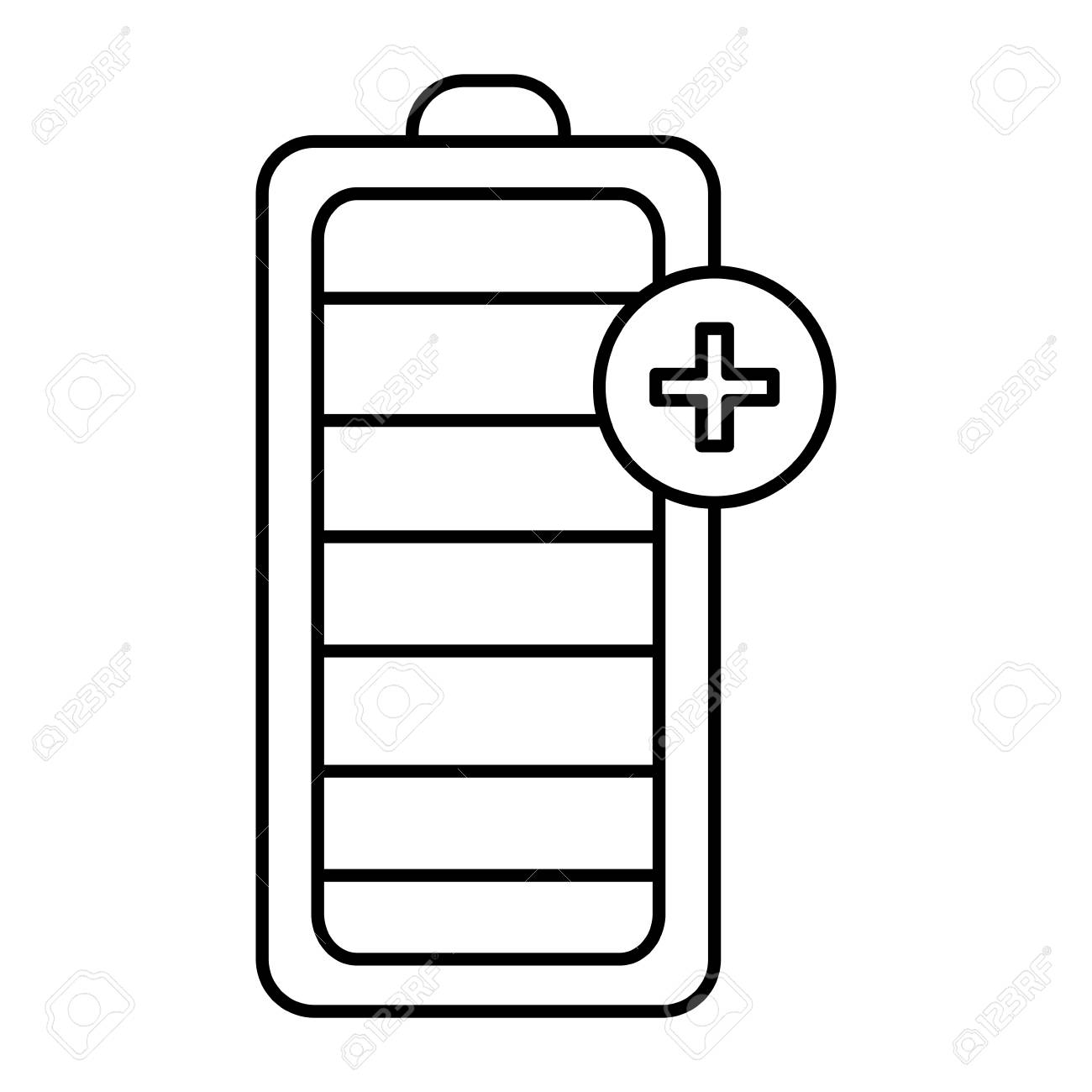 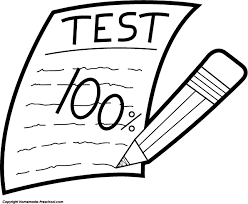 Exothermic & Endothermic reactions
pH & neutralisation
Electrolysis
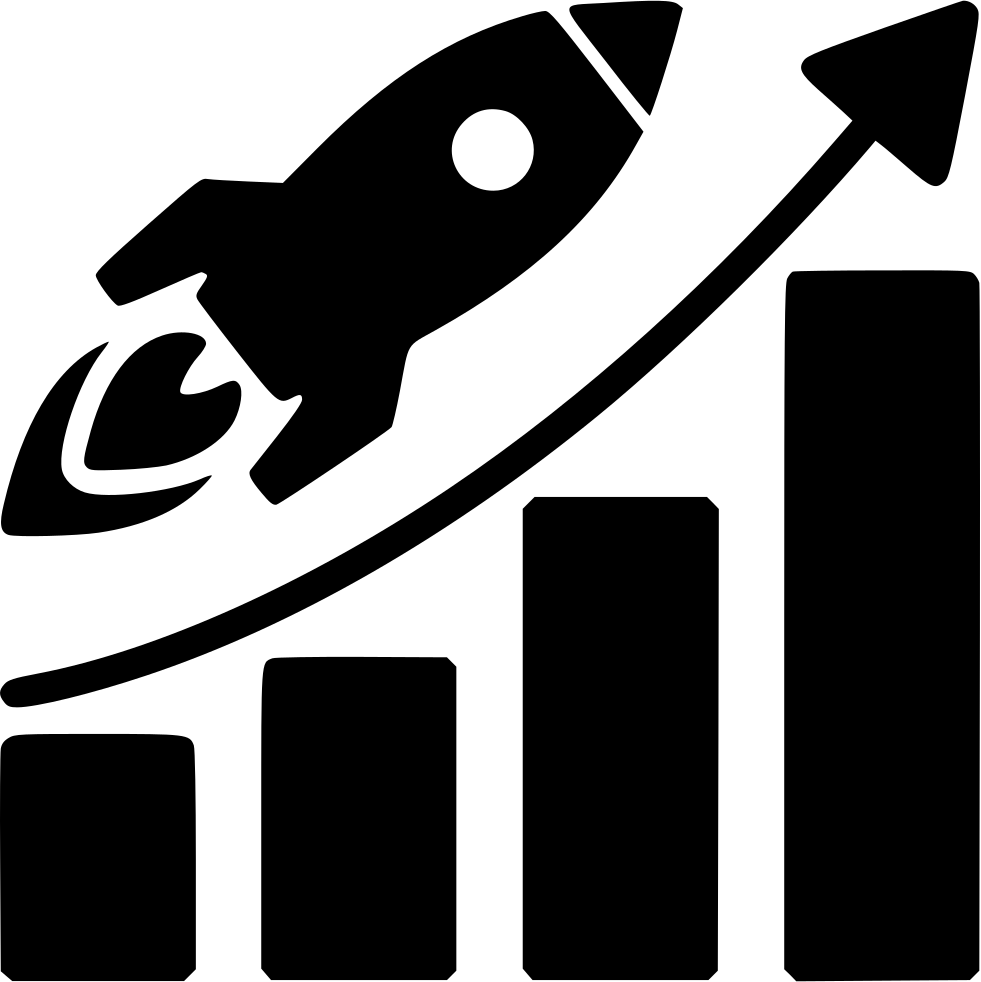 Atomic structure & Isotopes
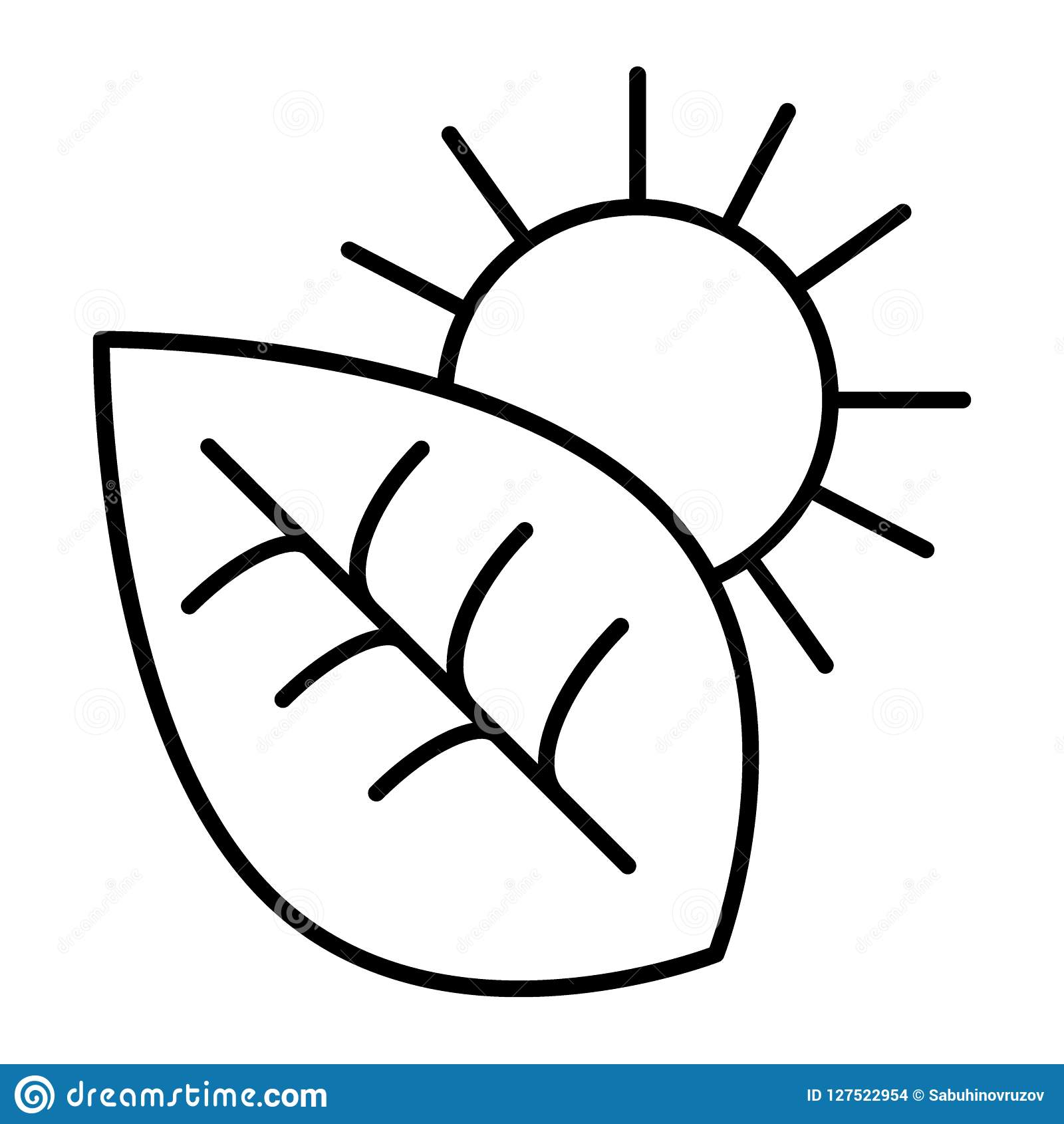 Chemical bonds
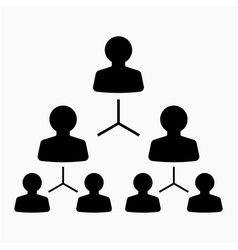 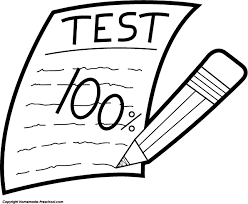 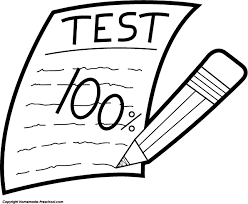 Photosynthesis
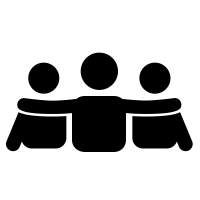 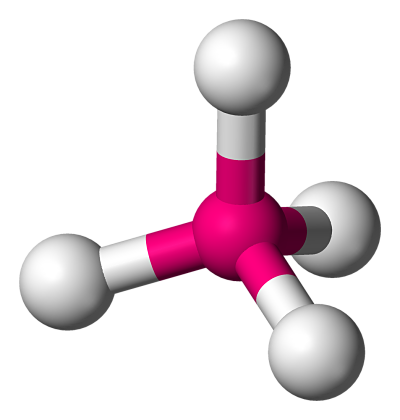 Chemical structures
Inheritance & variation
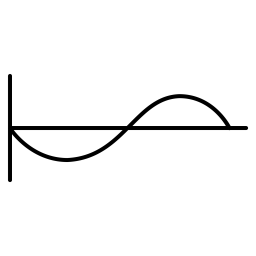 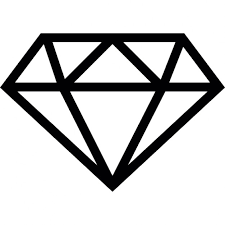 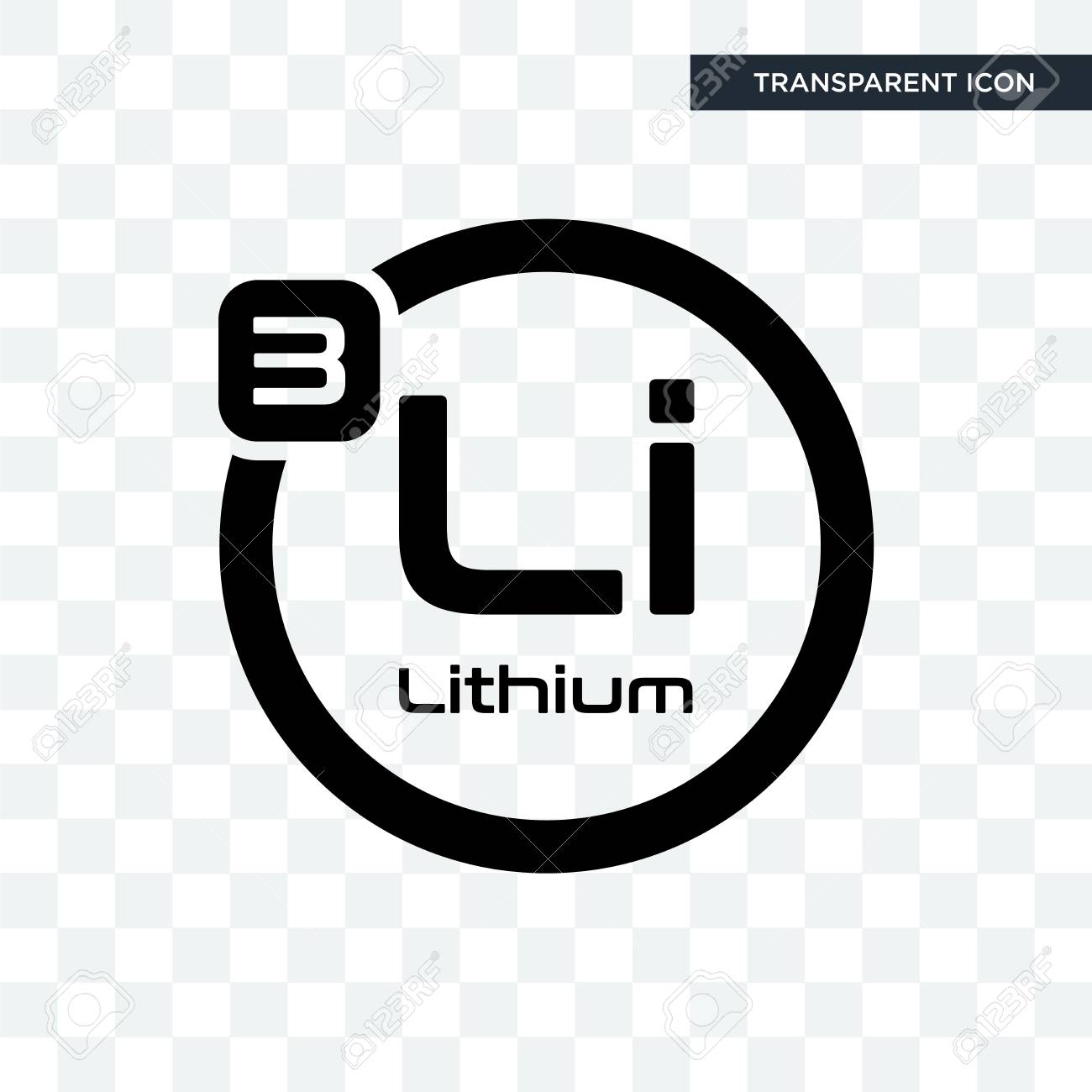 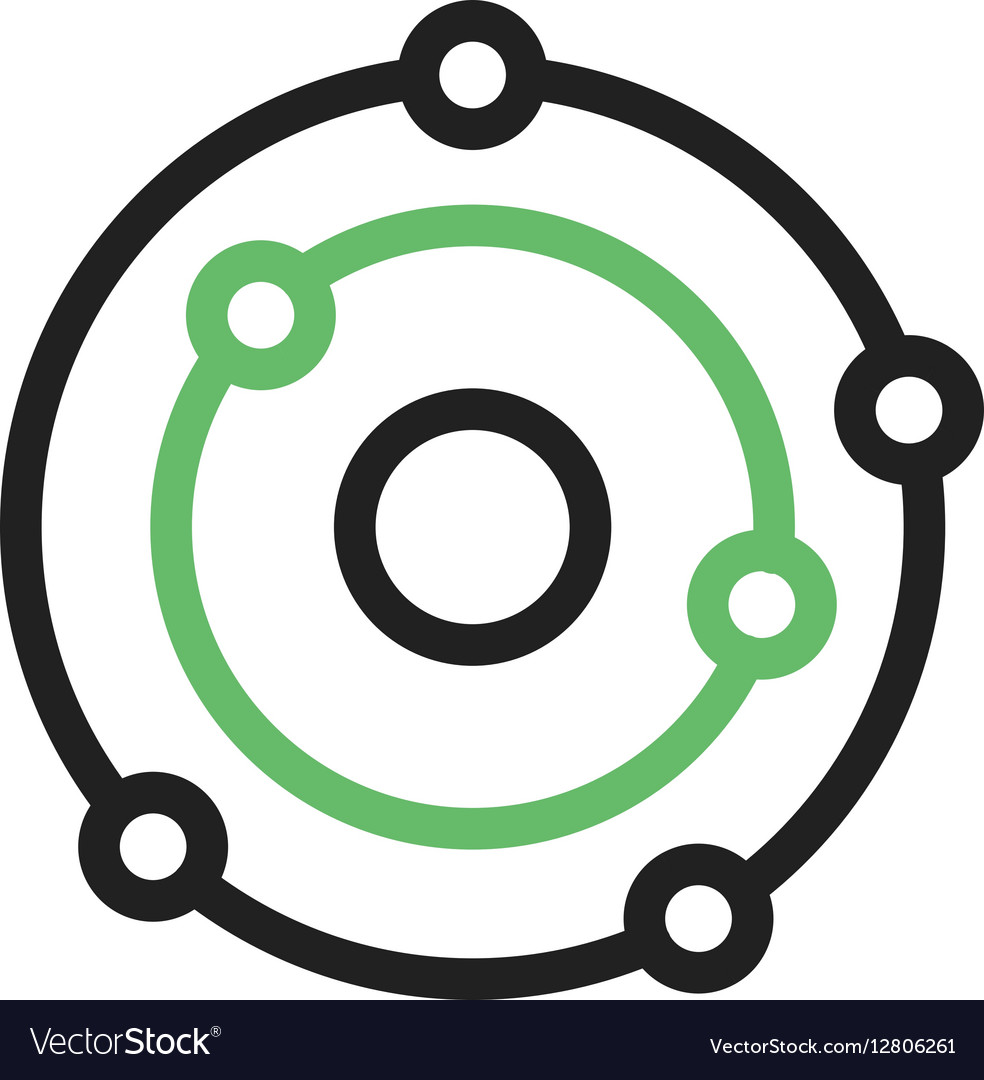 Energy from food
Waves
Groups in the Periodic table
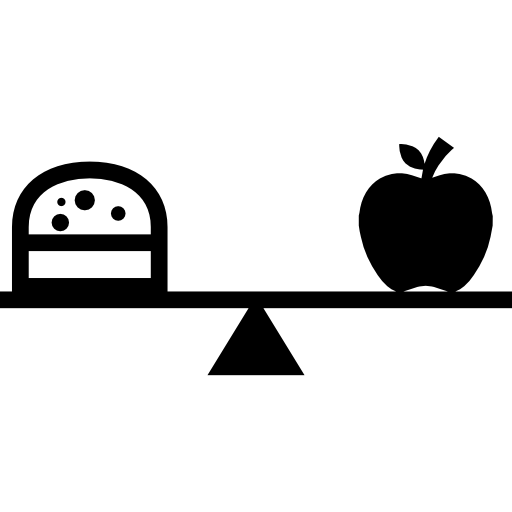 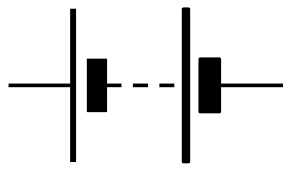 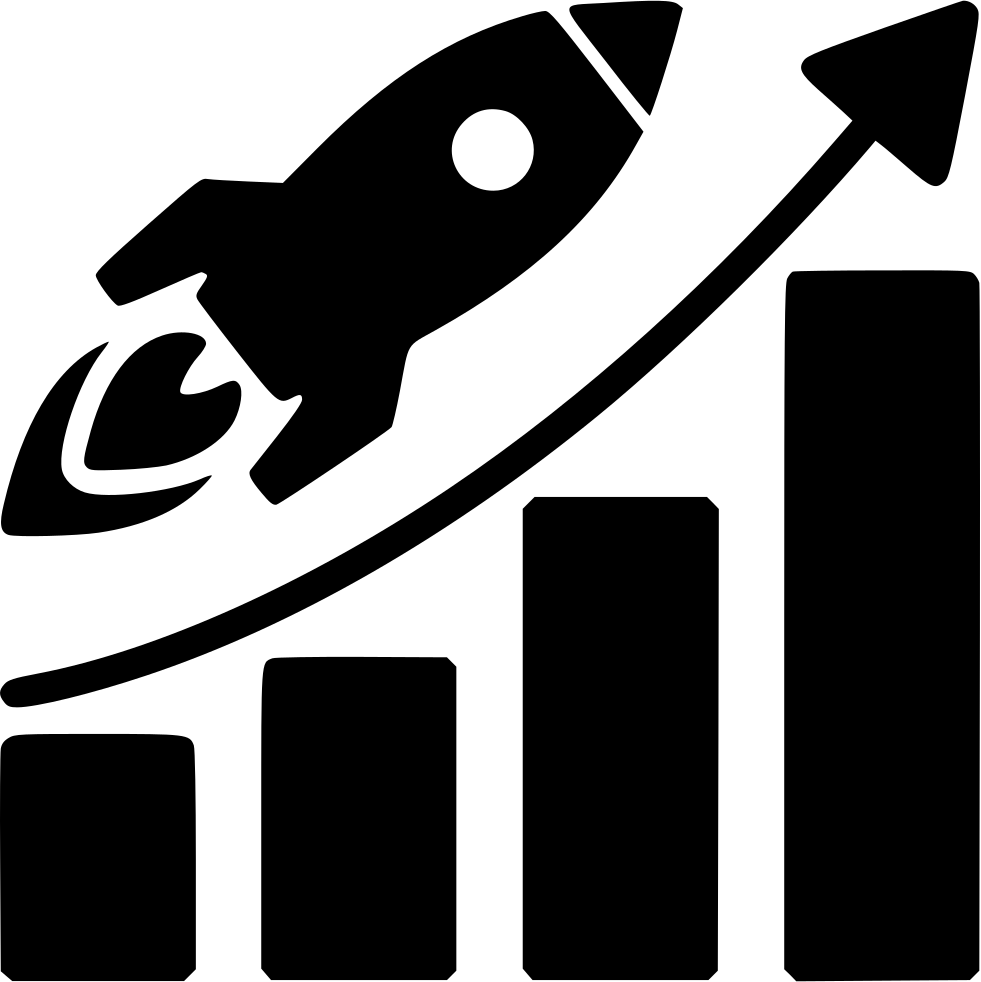 Keeping Healthy –
Respiration
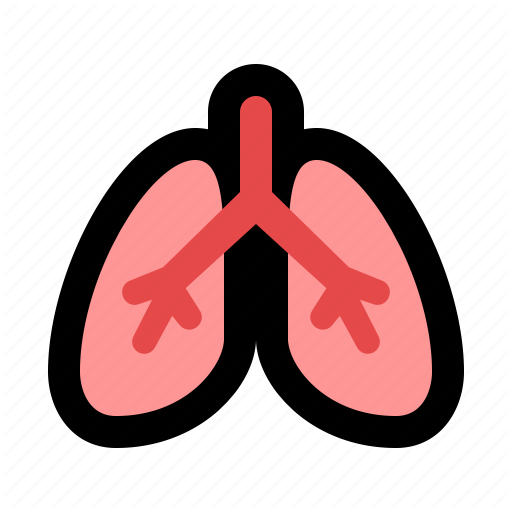 Chemical
Reactions
Electricity & Magnetism
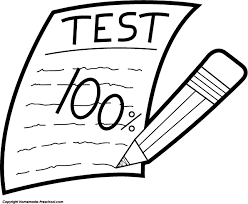 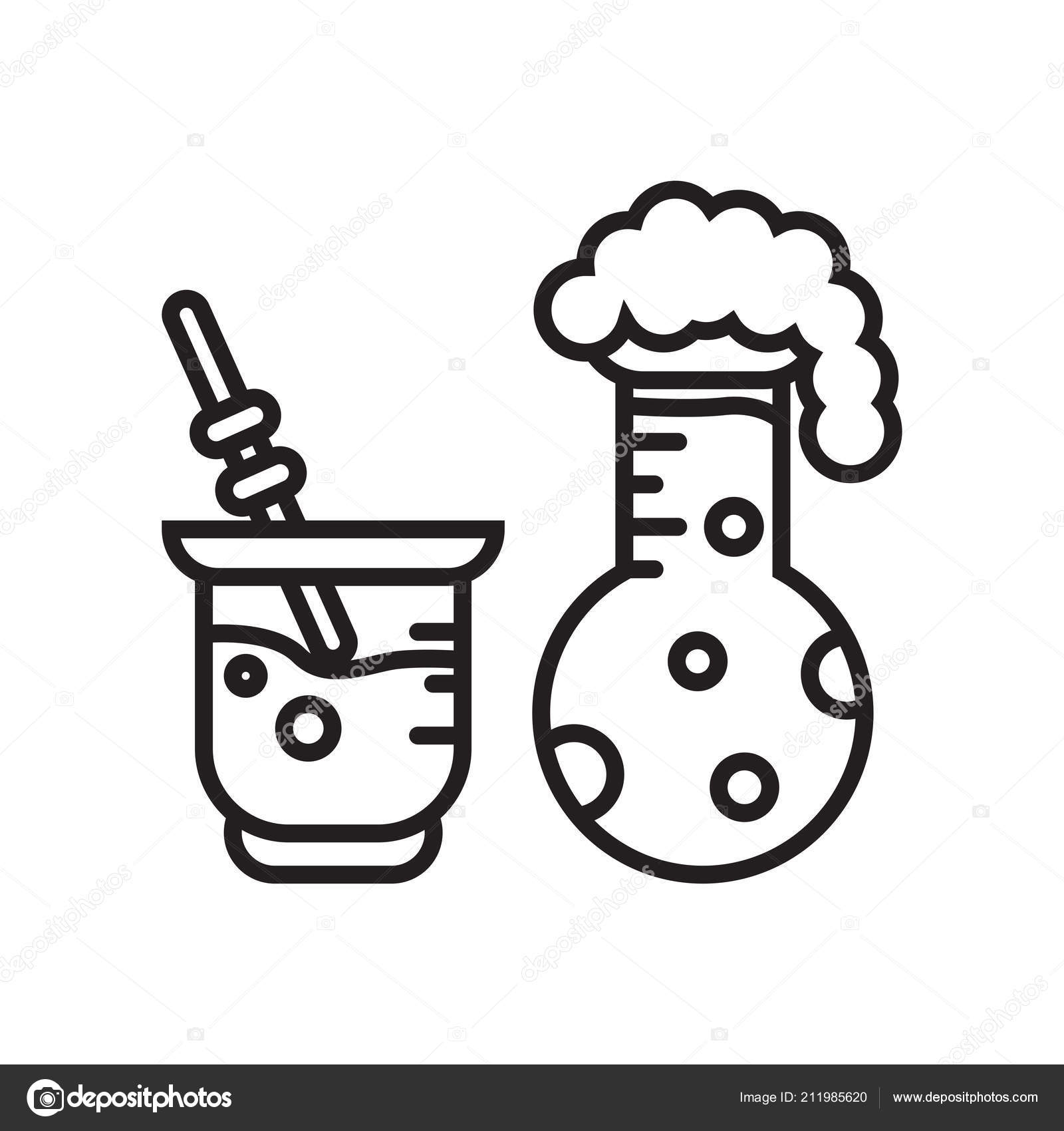 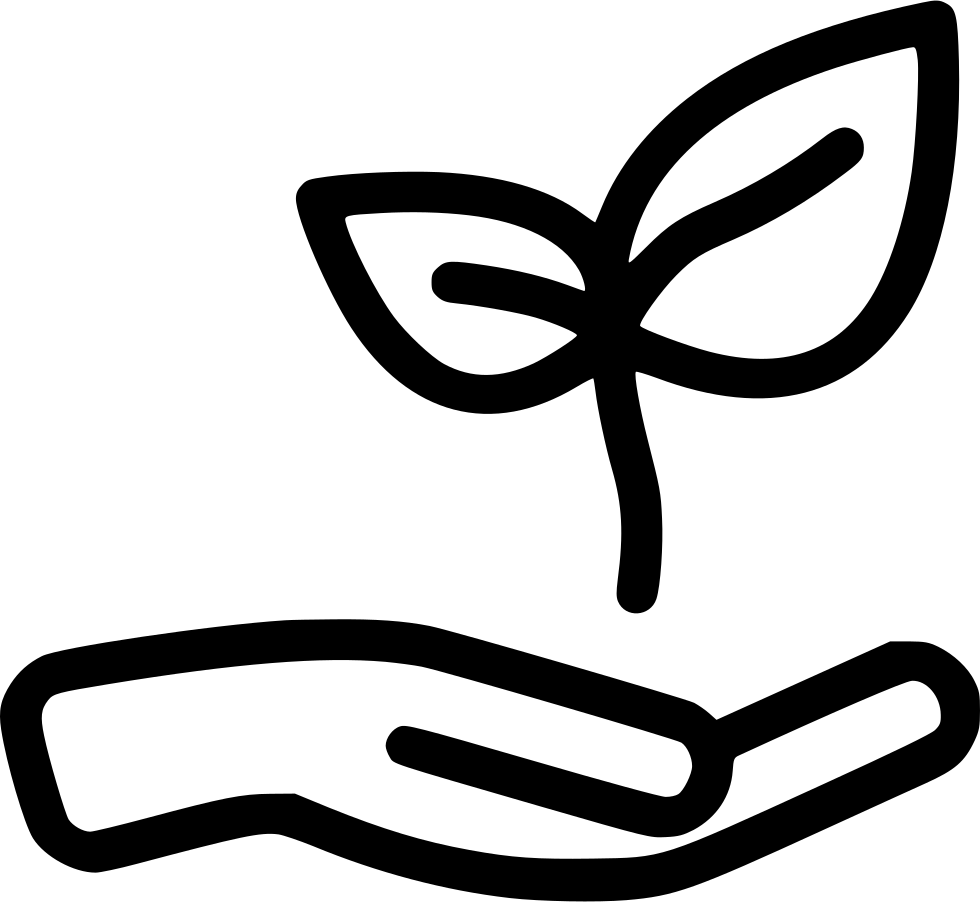 Fast & Furious Reactions –acids & alkalis
Ecology
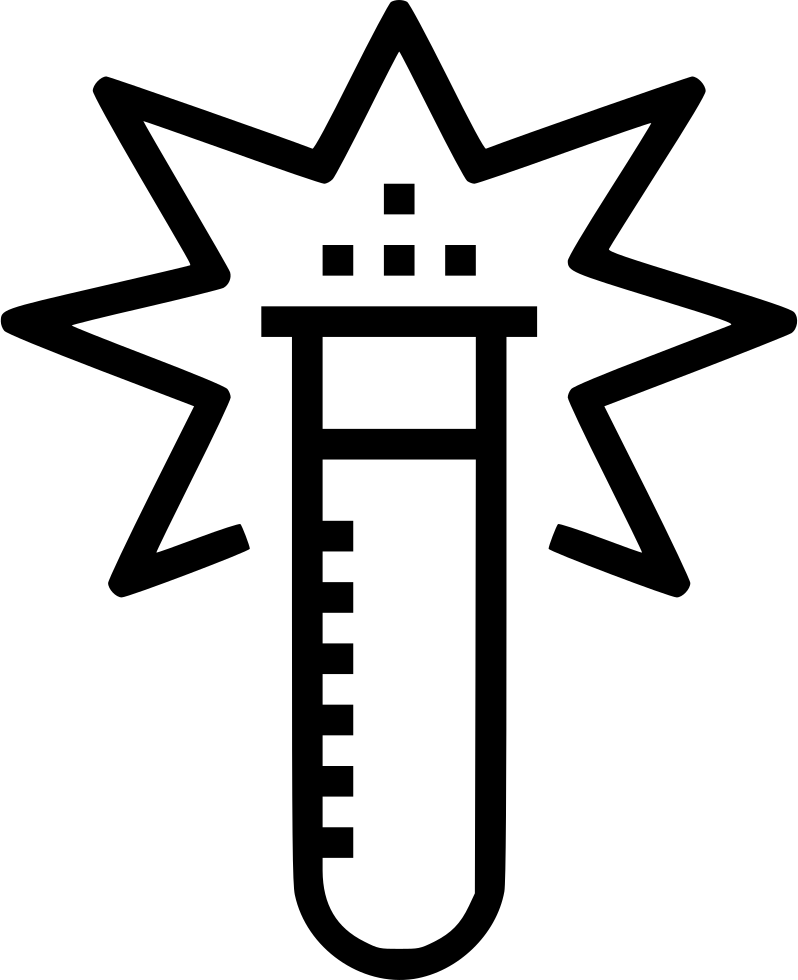 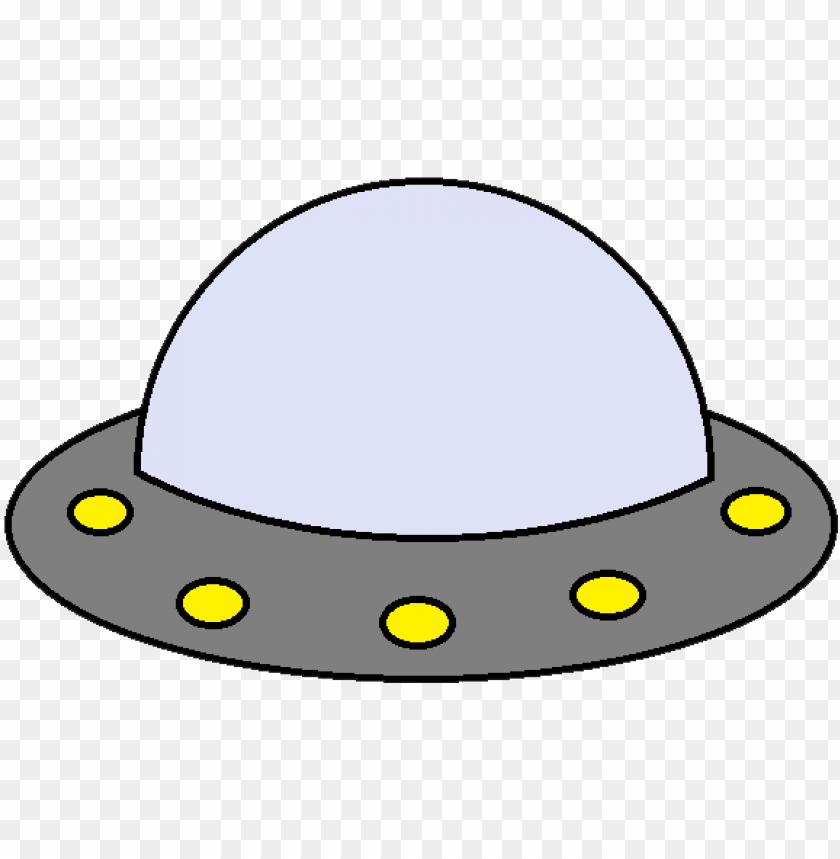 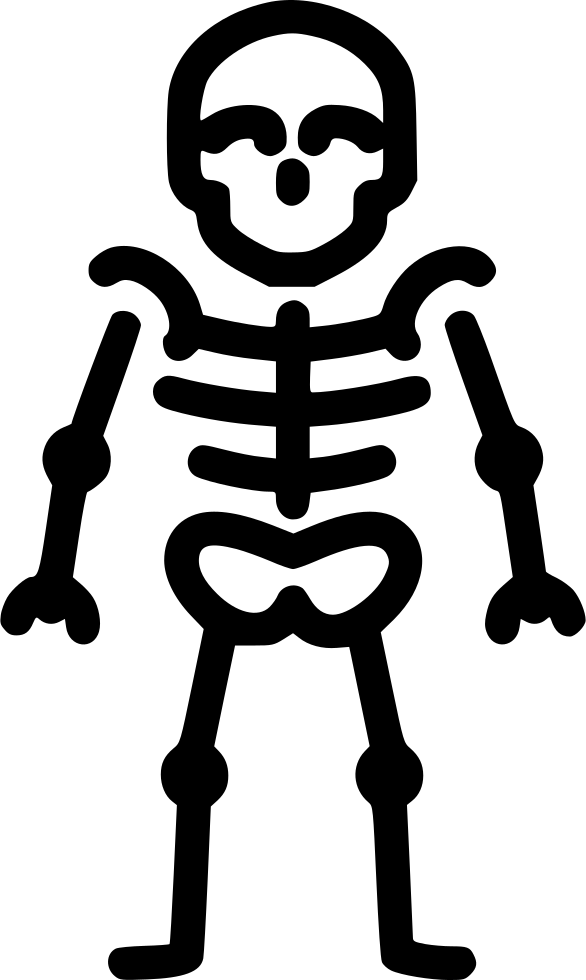 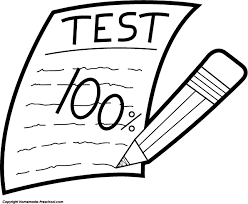 Forces, gravity 
& space
Muscles & 
Skeleton
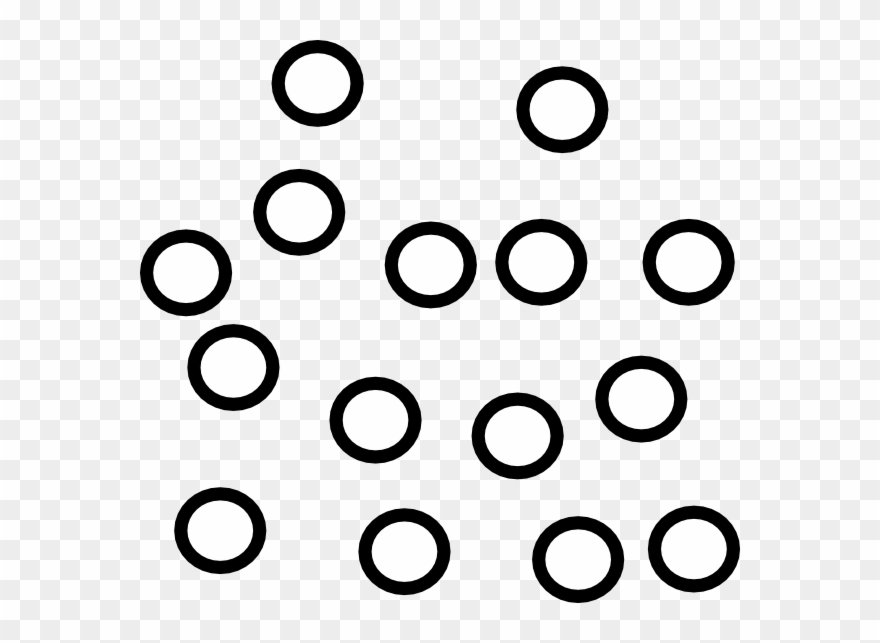 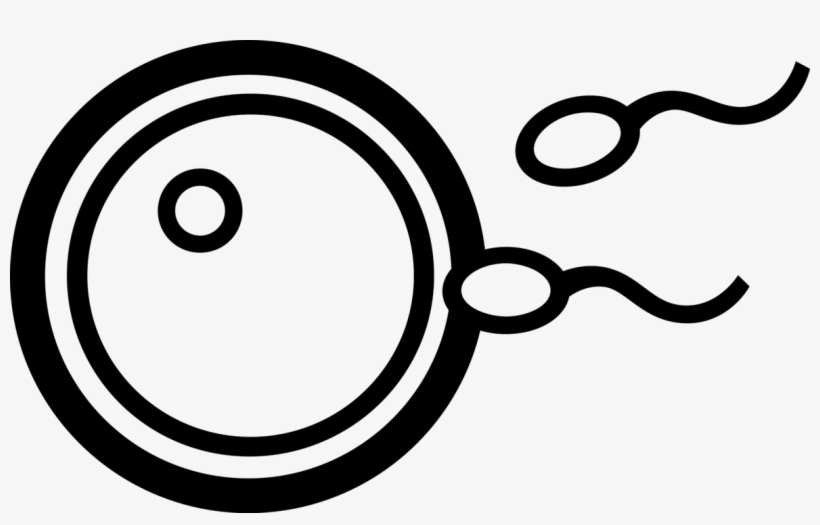 Particles, atoms, elements, compounds & mixtures
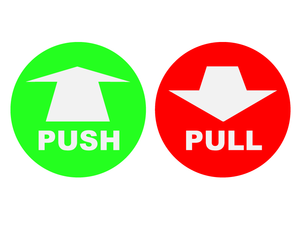 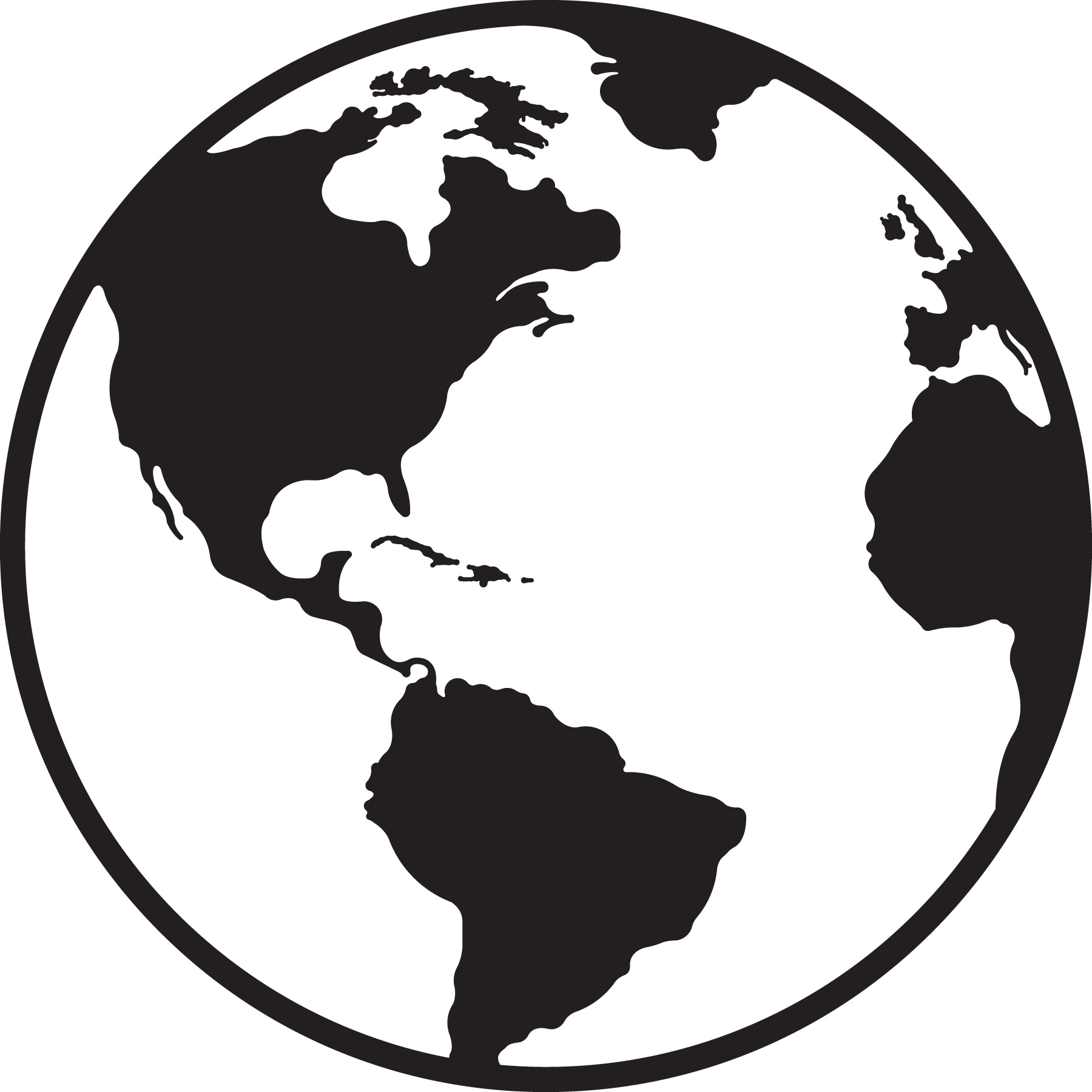 The Earth & its atmosphere
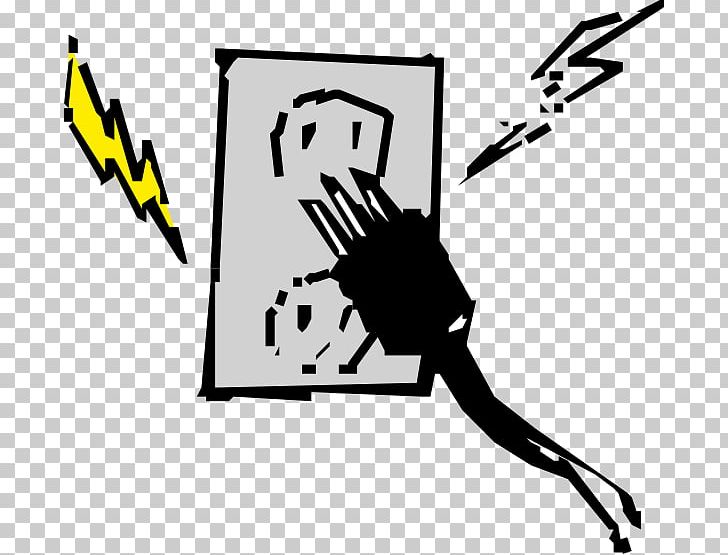 Energy
Reproduction
The Periodic Table & Reactivity Series
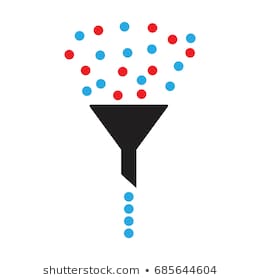 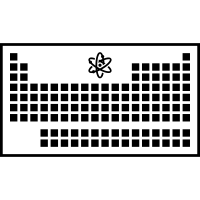 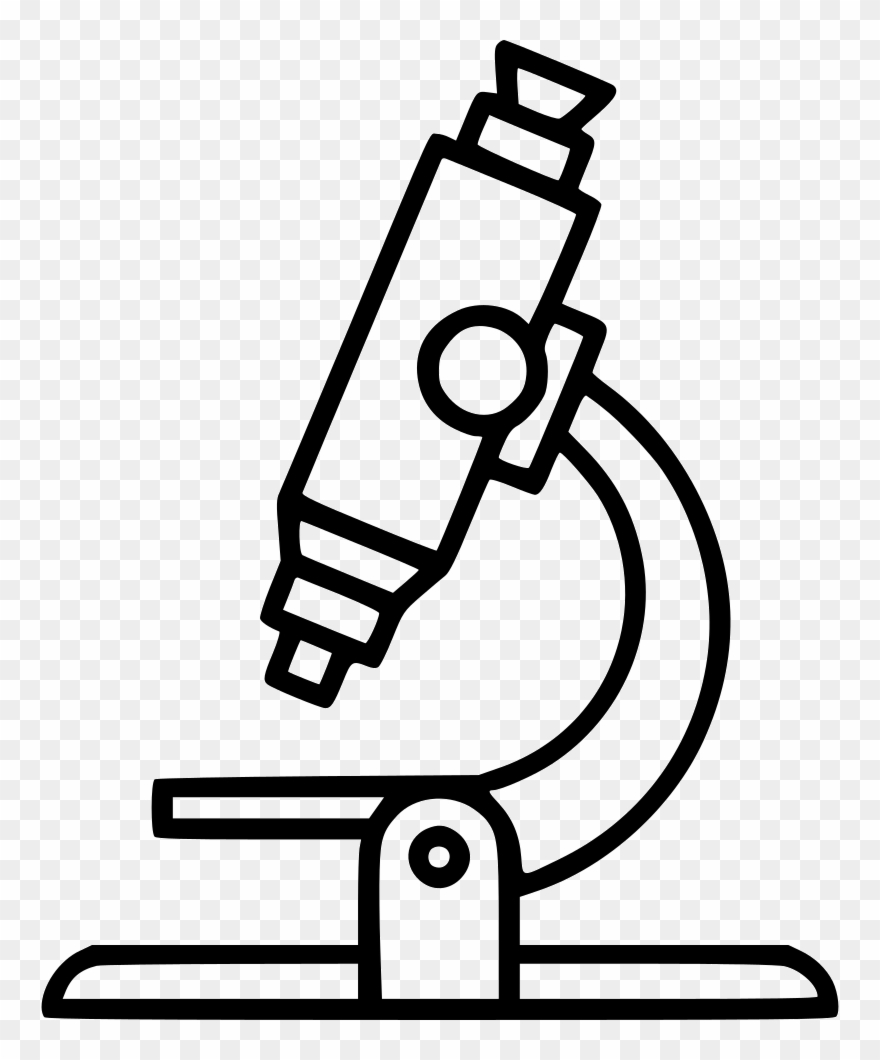 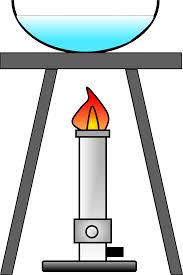 Separation Techniques
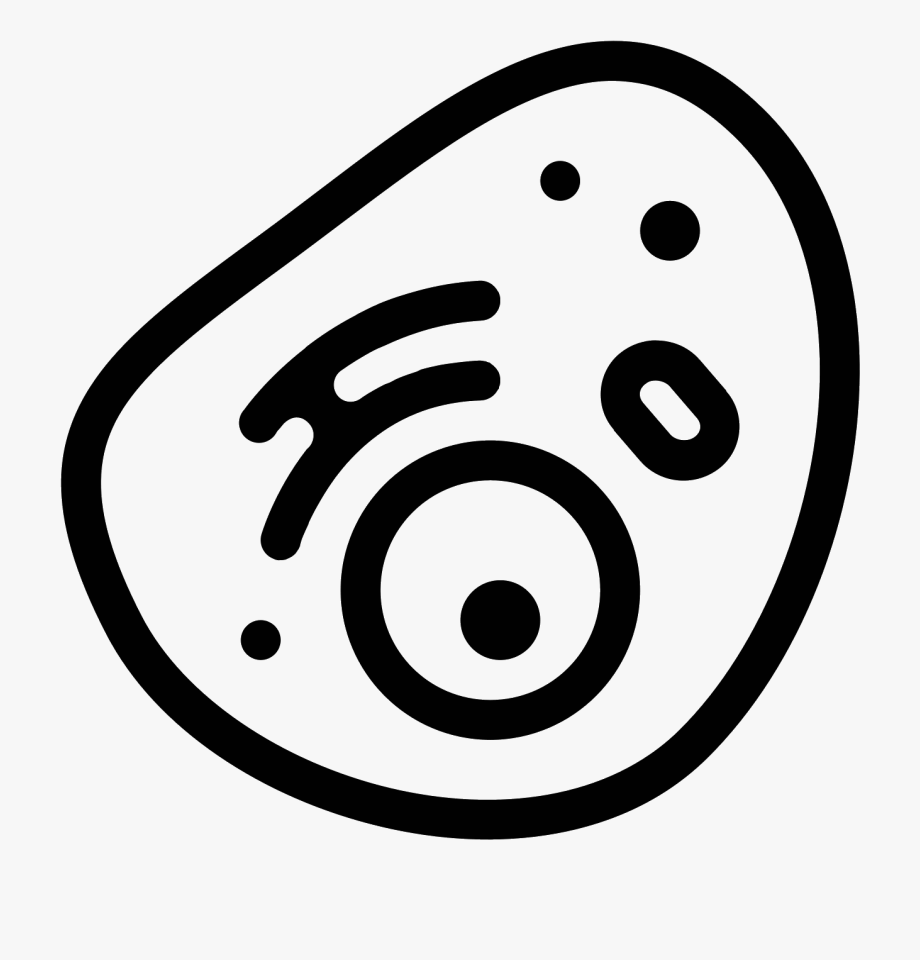 Cells
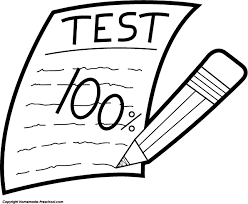 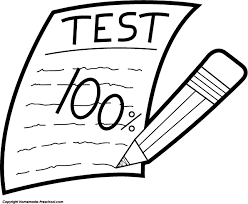 ‘
Albert Einstein – ‘The important thing is to never stop questioning’
YEAR
YEAR
YEAR
YEAR
YEAR
11
7
8
10
9
c
Physics Learning Journey
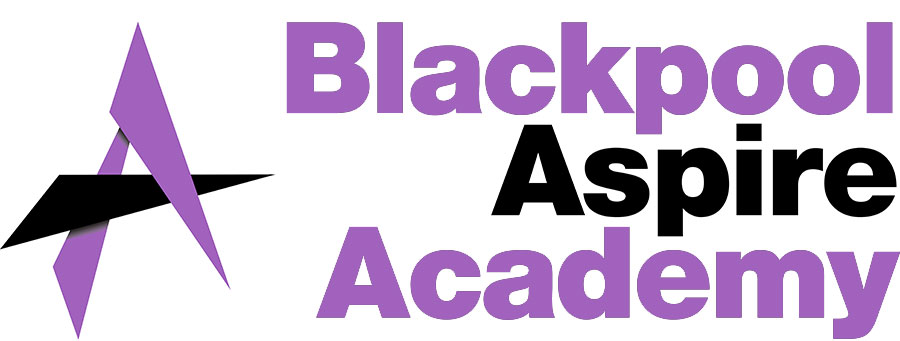 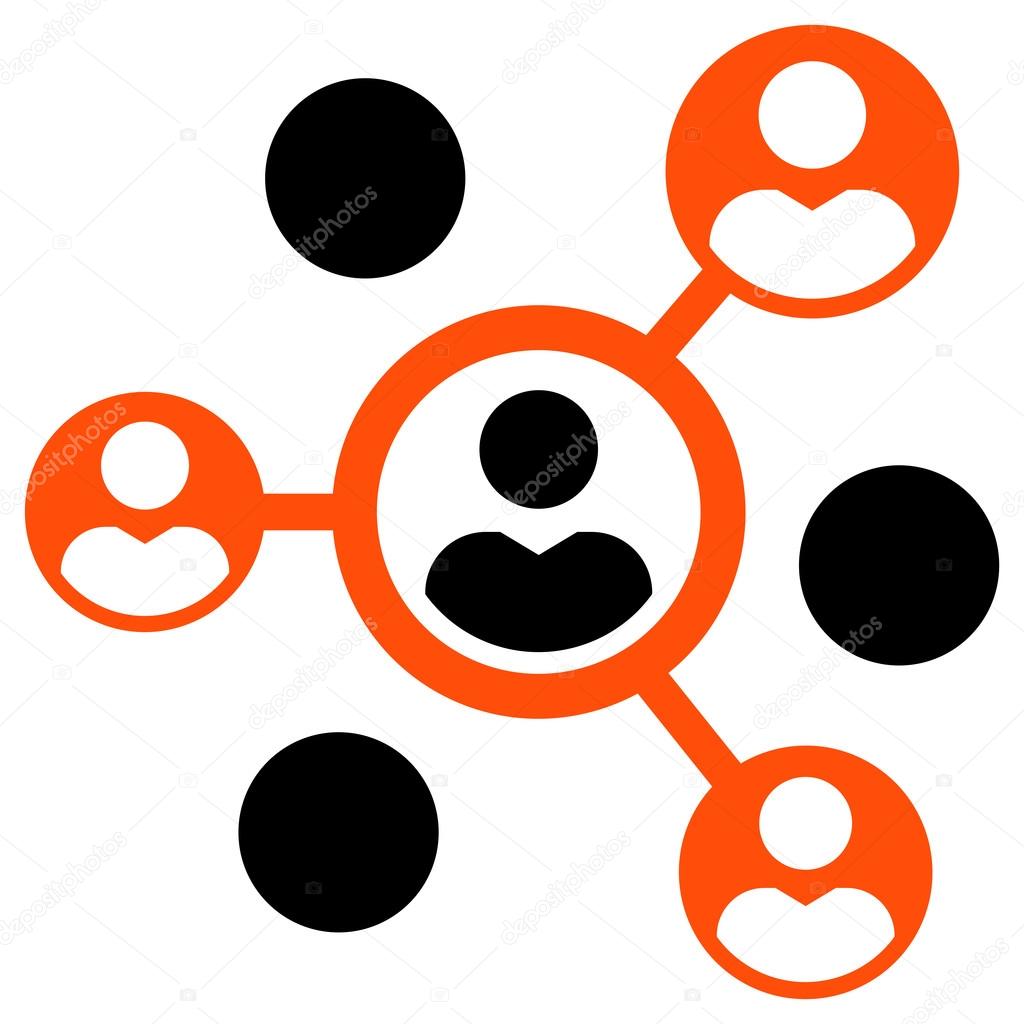 Paper 1 Revision
Required Practical Review
Paper 1 Revision
Exam Technique
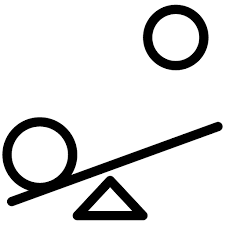 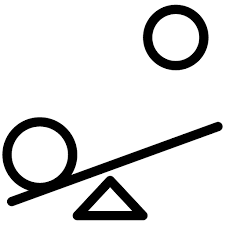 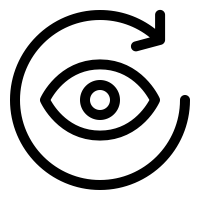 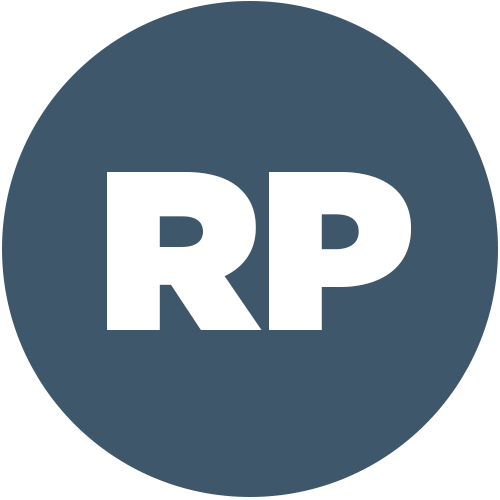 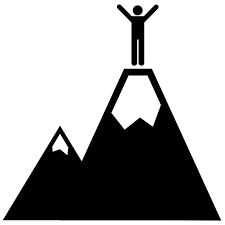 Paper 2 Revision
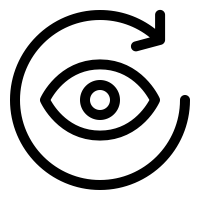 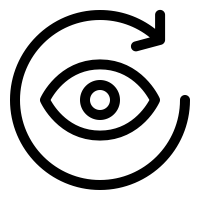 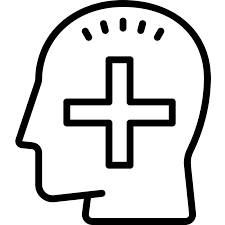 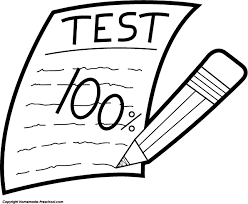 Paper 2 Revision
Paper 2 Revision
Finals #2
GCSE Exams
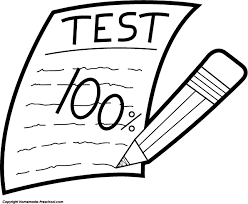 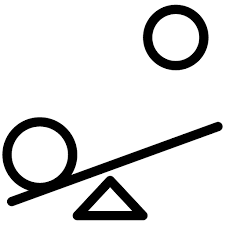 Magnets and electromagnets
Fusion and fission
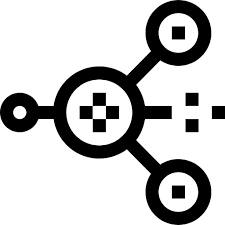 Life cycle of a star
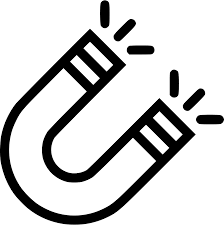 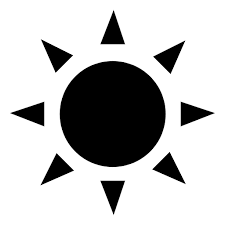 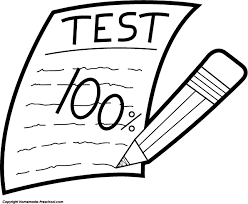 Finals #1
Paper 1 Revision
Paper 1 Mock Exam
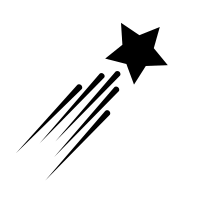 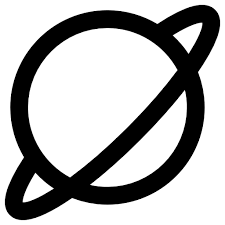 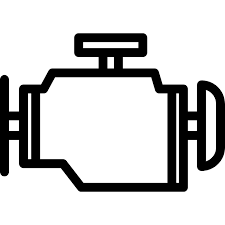 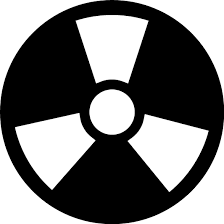 Types of radiation
Motors, generators and transformers
Red shift and big bang
Newton’s laws and motion
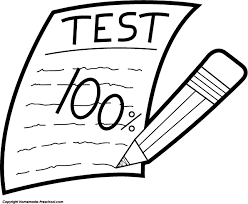 Light and sound waves
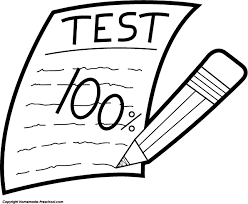 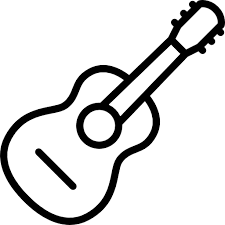 Elasticity in objects
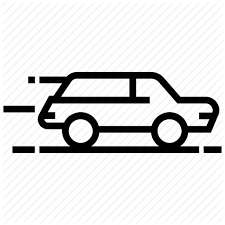 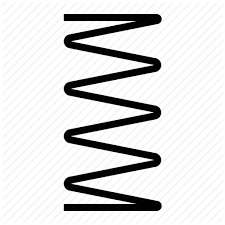 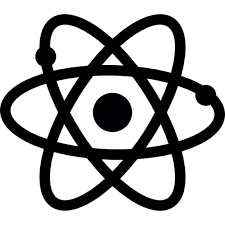 Contact and non contact forces
Atomic models
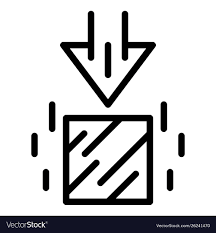 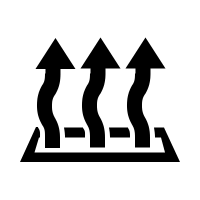 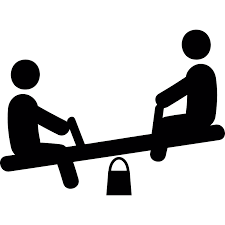 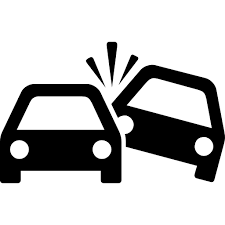 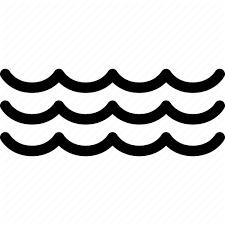 Black body radiation
Momentum
Types of waves and properties
Moments and pressure
Kinetic theory and particle models
Temperature changes
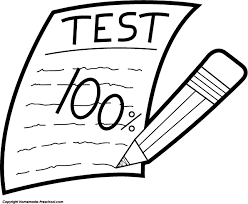 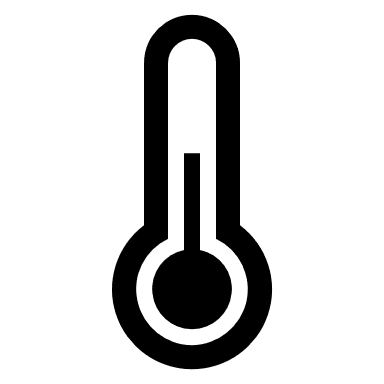 Mains electricity
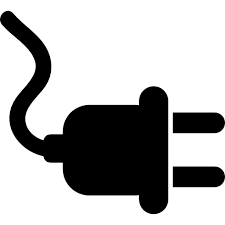 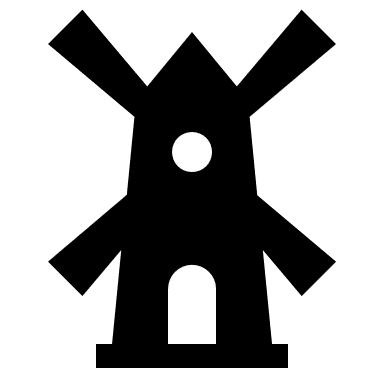 Energy resources
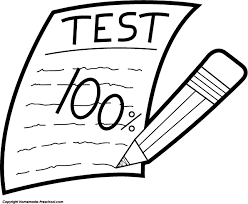 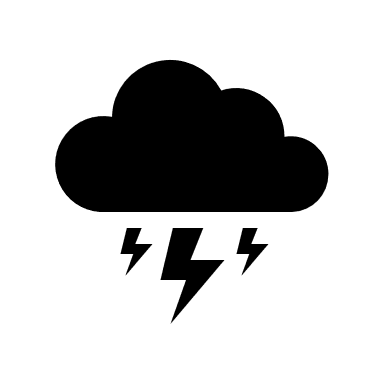 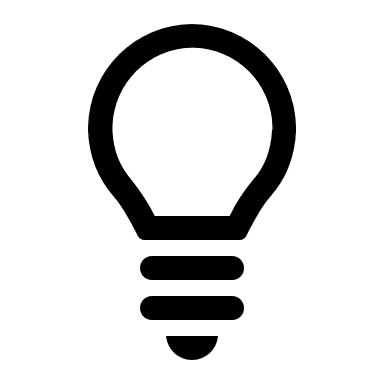 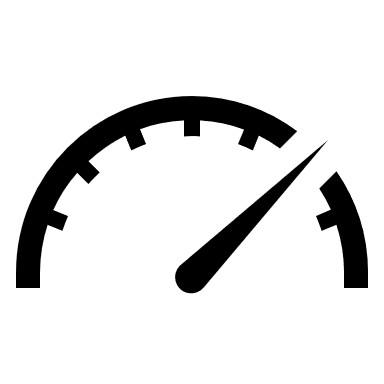 Static electricity
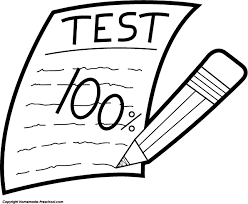 Electrical circuits
Gas pressure
Measuring density
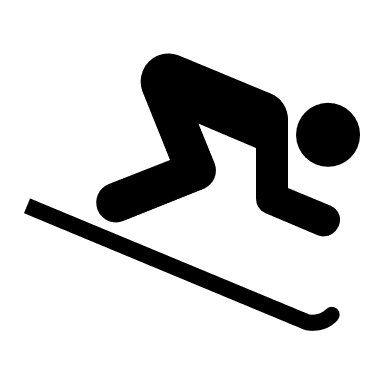 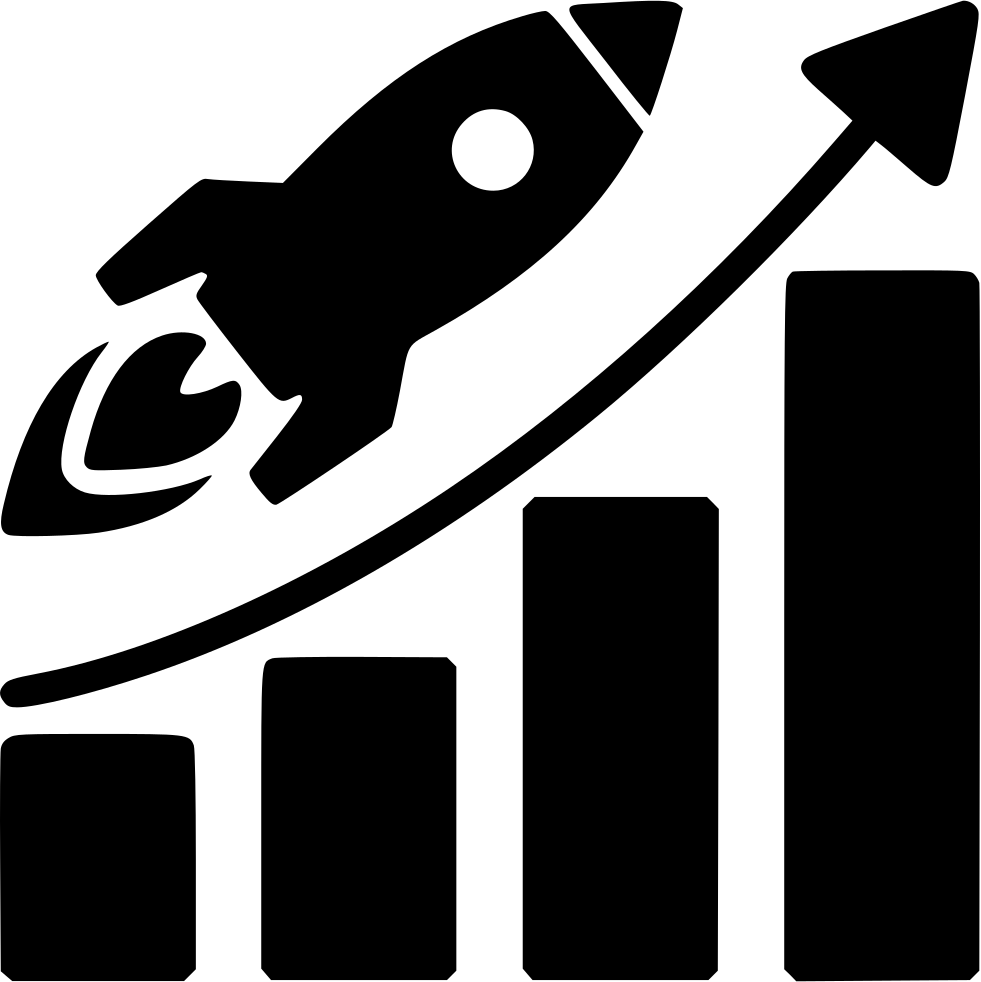 Energy stores and transfers
GPE and kinetic energy
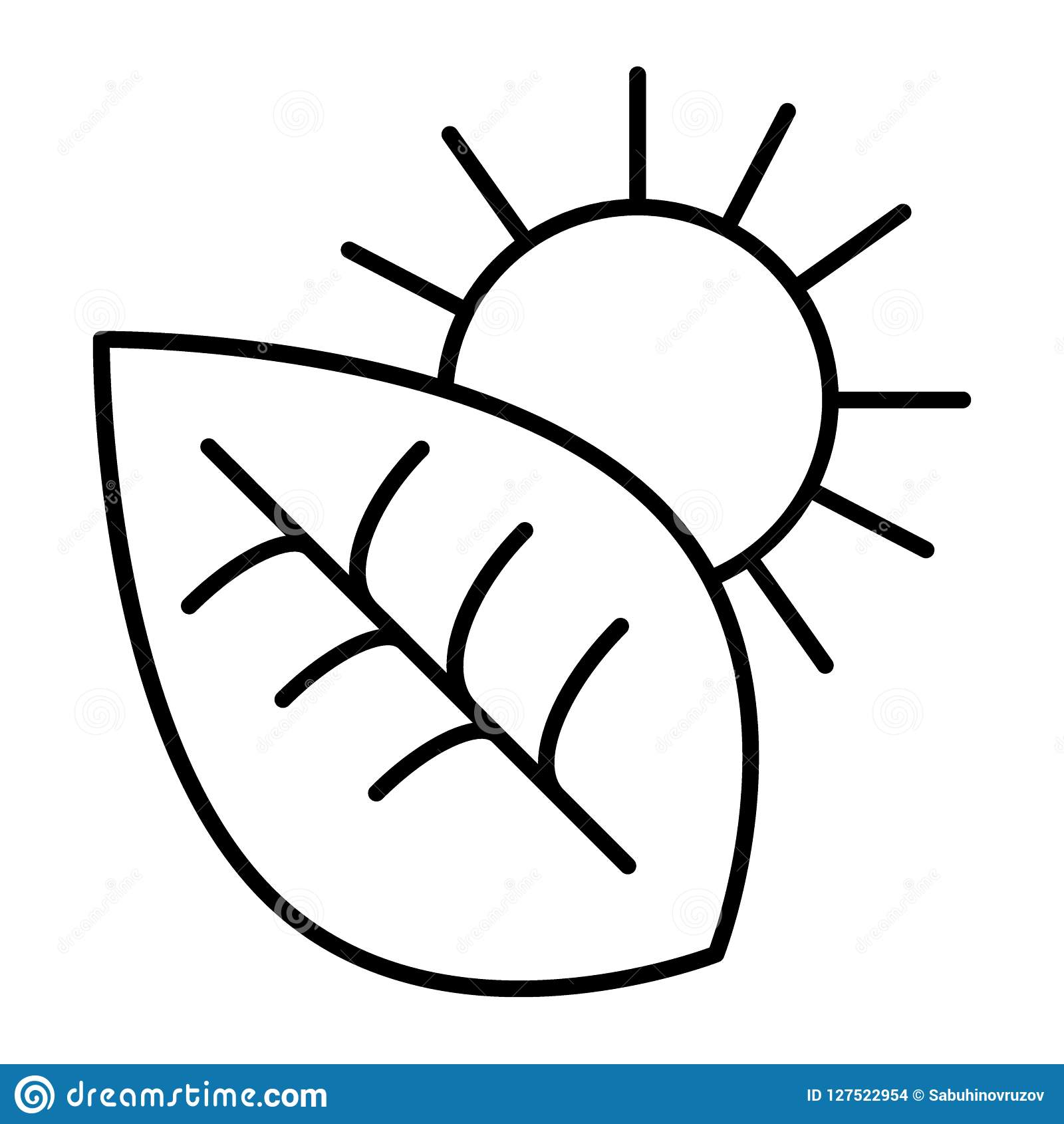 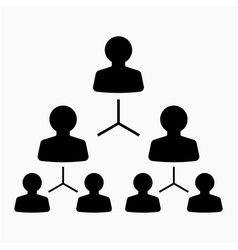 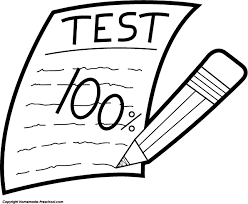 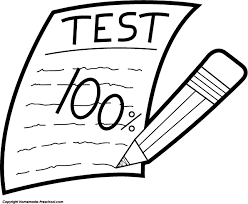 Photosynthesis
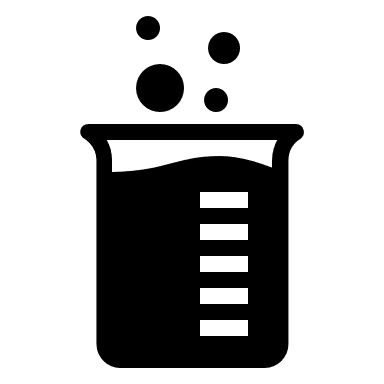 Specific heat capacity
Inheritance & variation
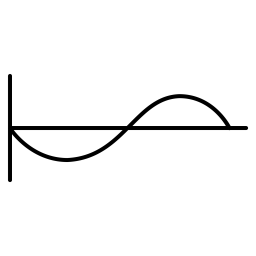 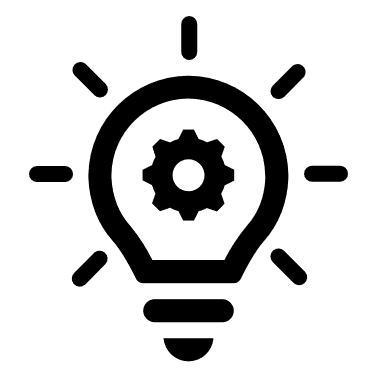 Energy from food
Waves
Efficiency
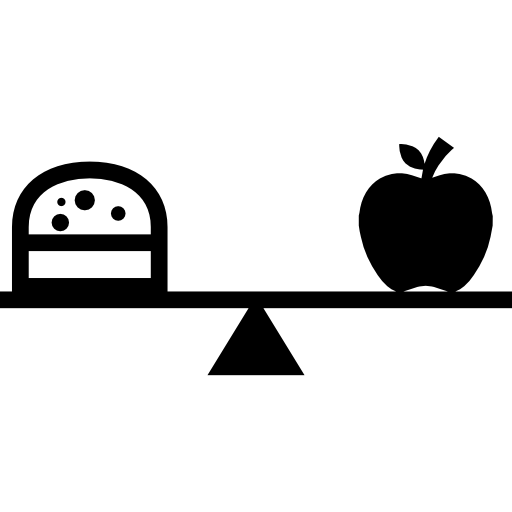 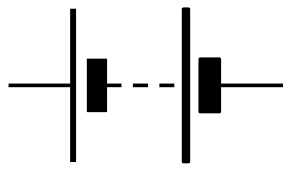 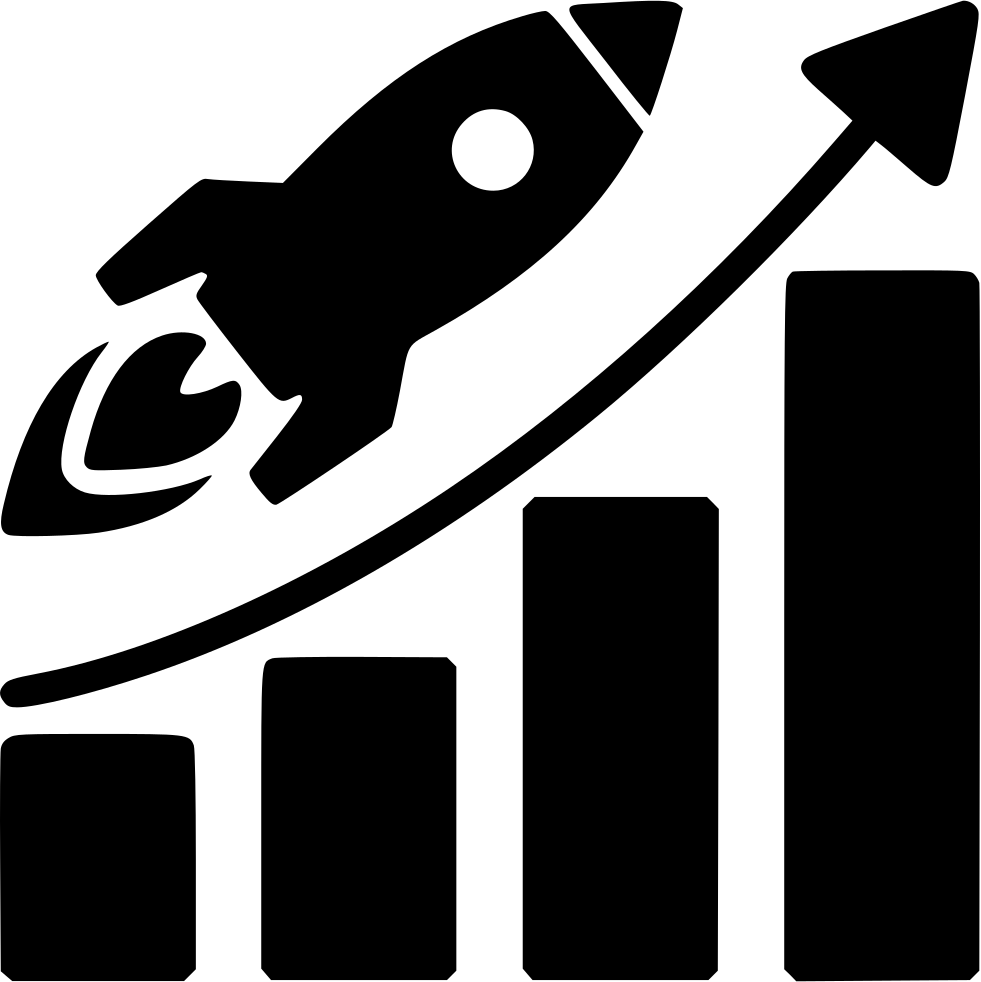 Keeping Healthy –
Respiration
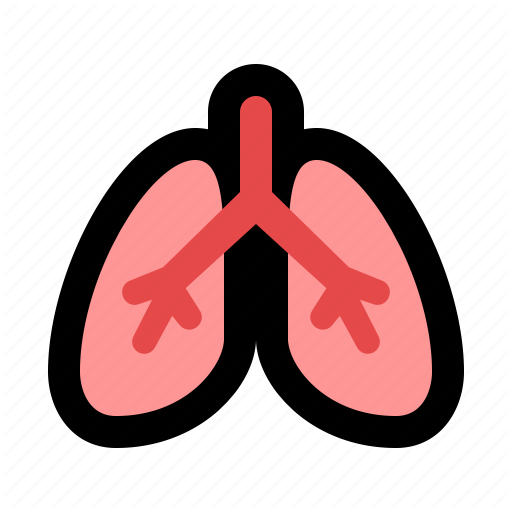 Chemical
Reactions
Electricity & Magnetism
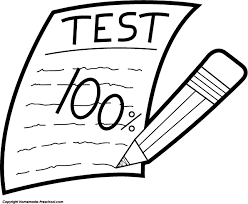 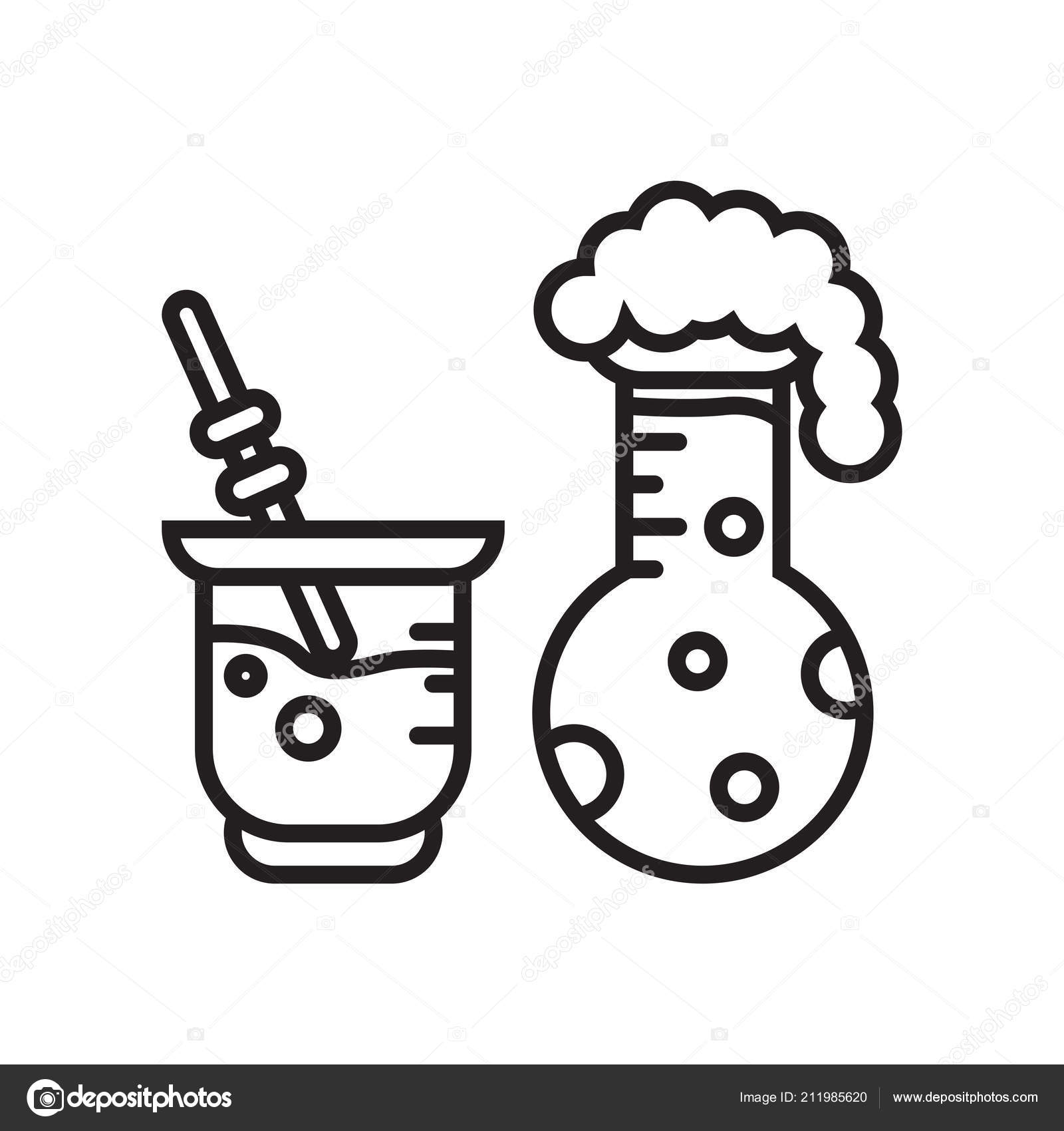 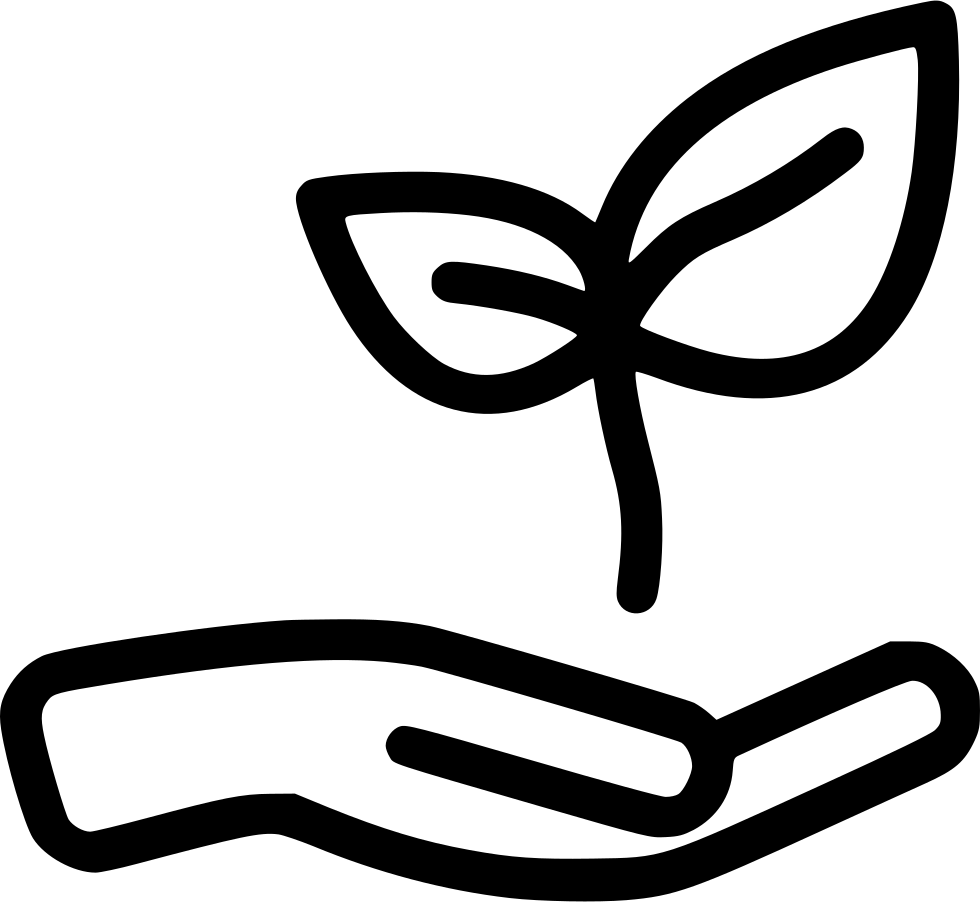 Fast & Furious Reactions –acids & alkalis
Ecology
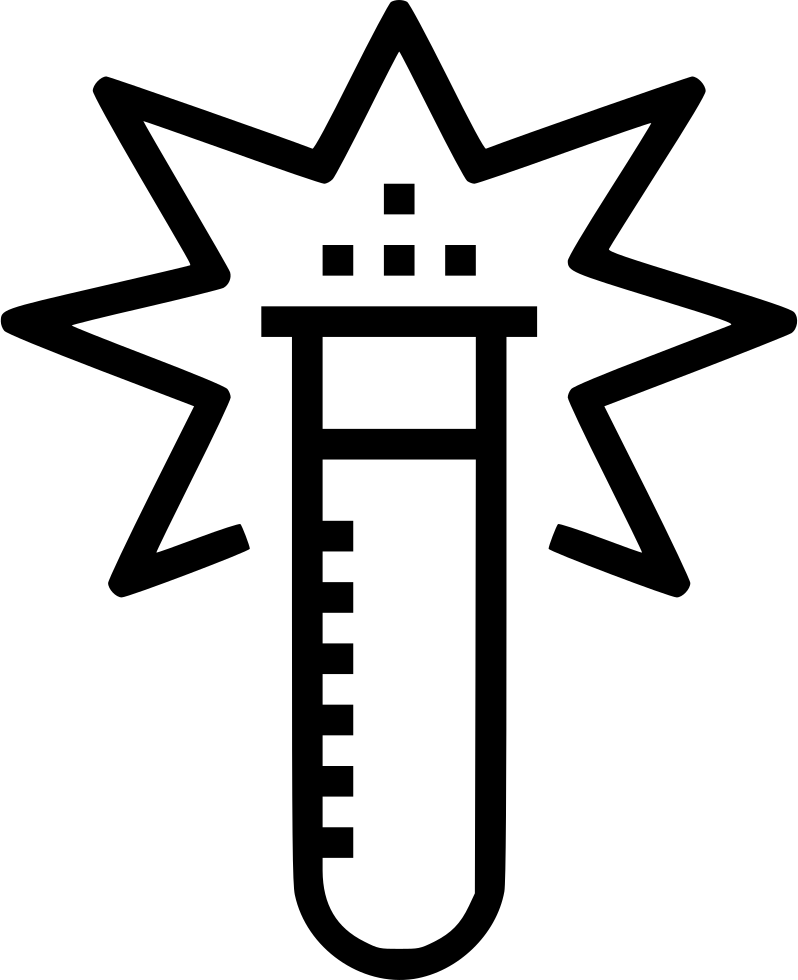 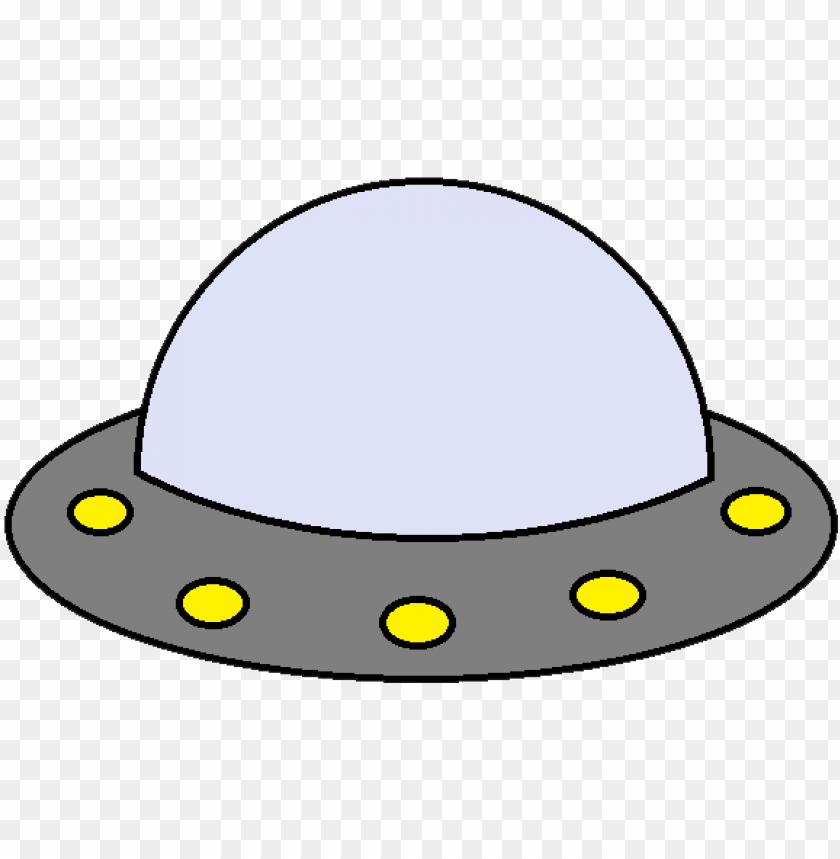 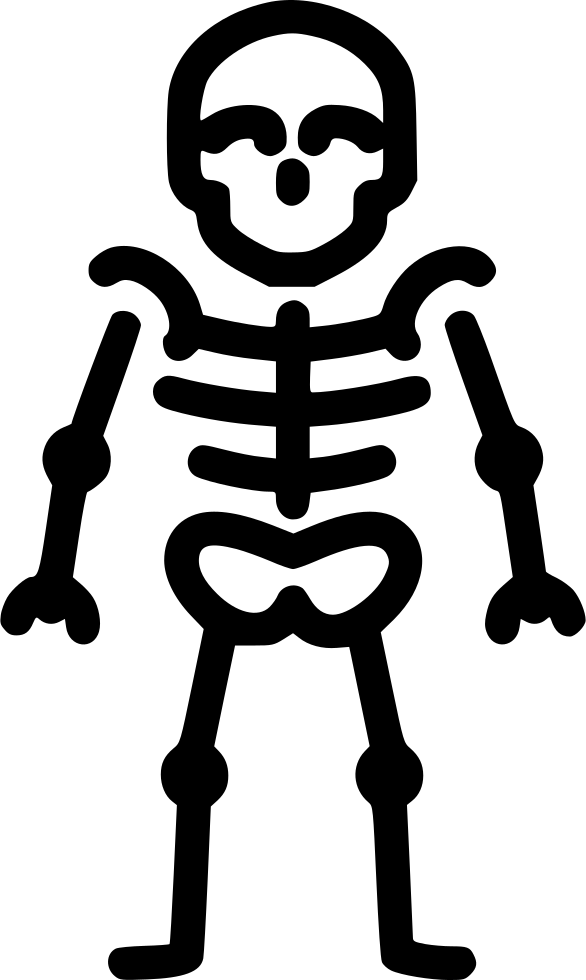 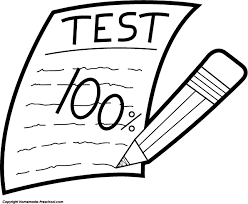 Forces, gravity 
& space
Muscles & 
Skeleton
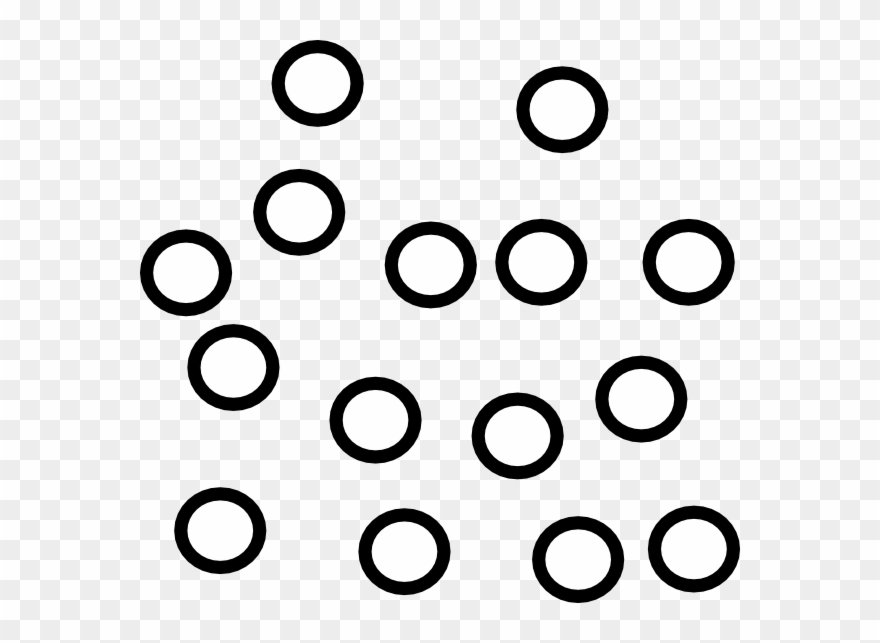 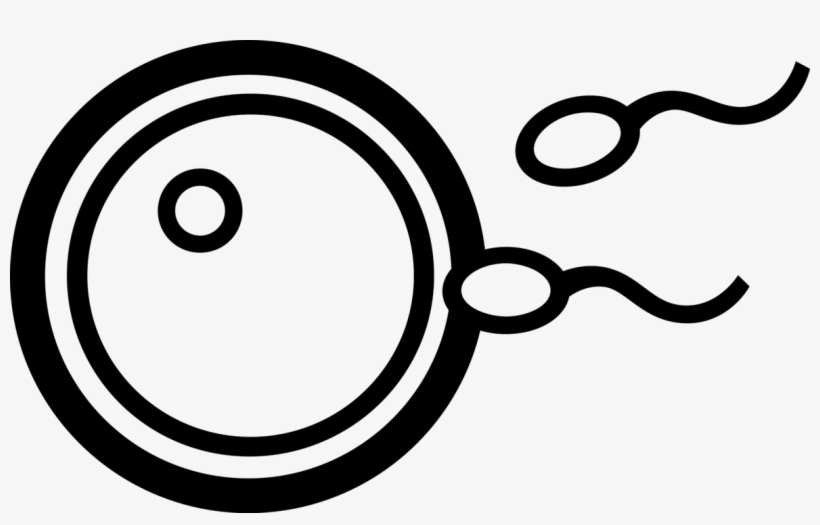 Particles, atoms, elements, compounds & mixtures
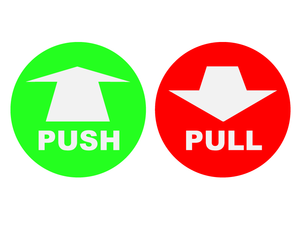 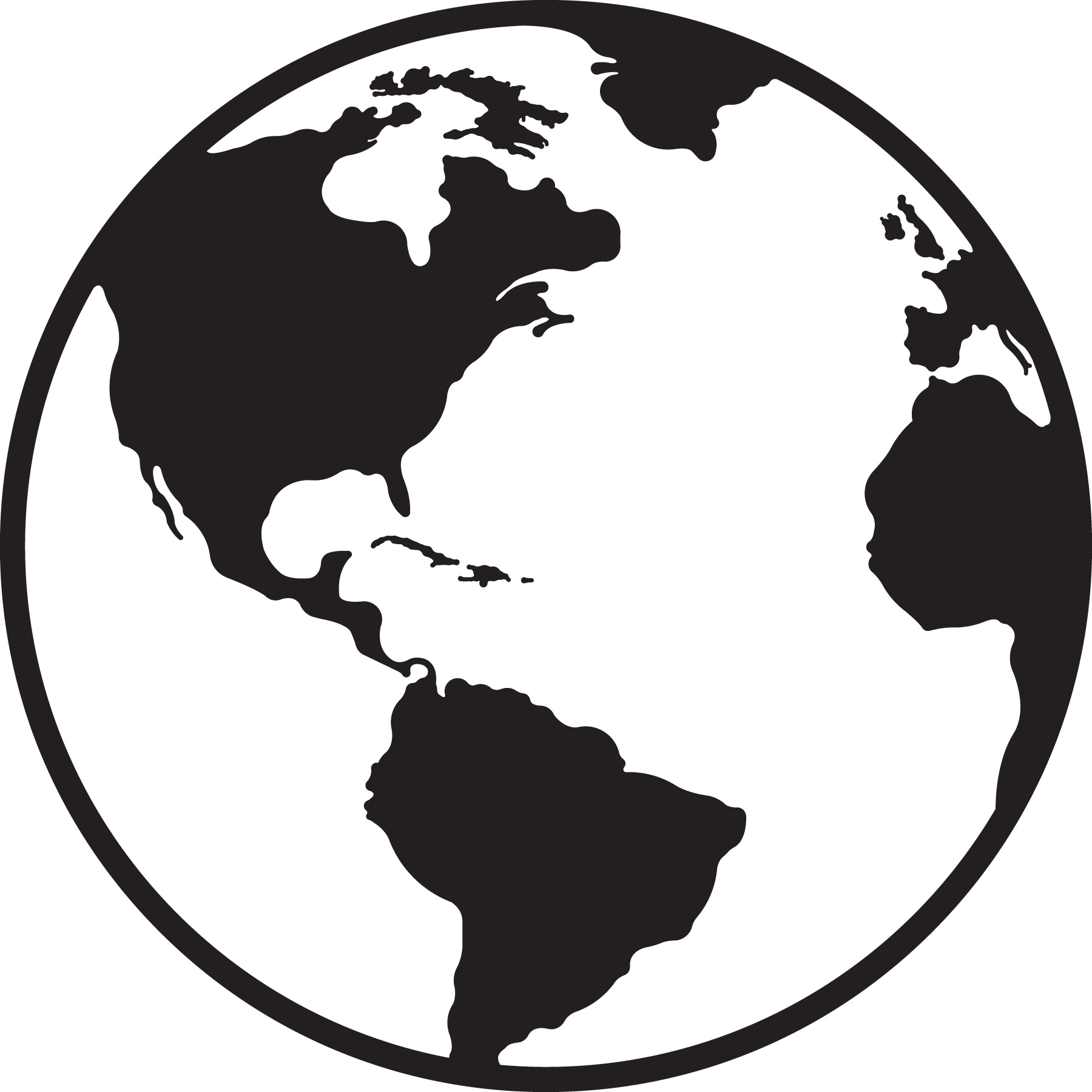 The Earth & its atmosphere
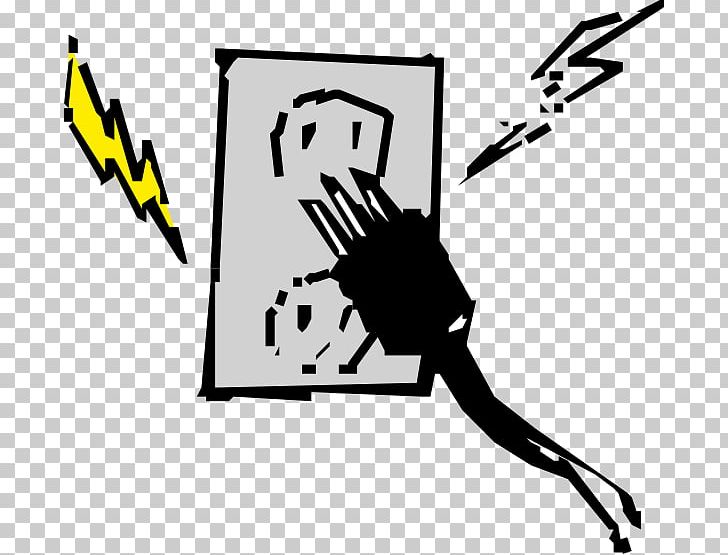 Energy
Reproduction
The Periodic Table & Reactivity Series
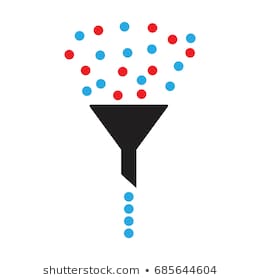 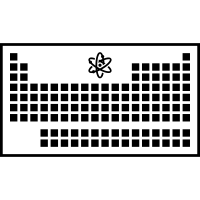 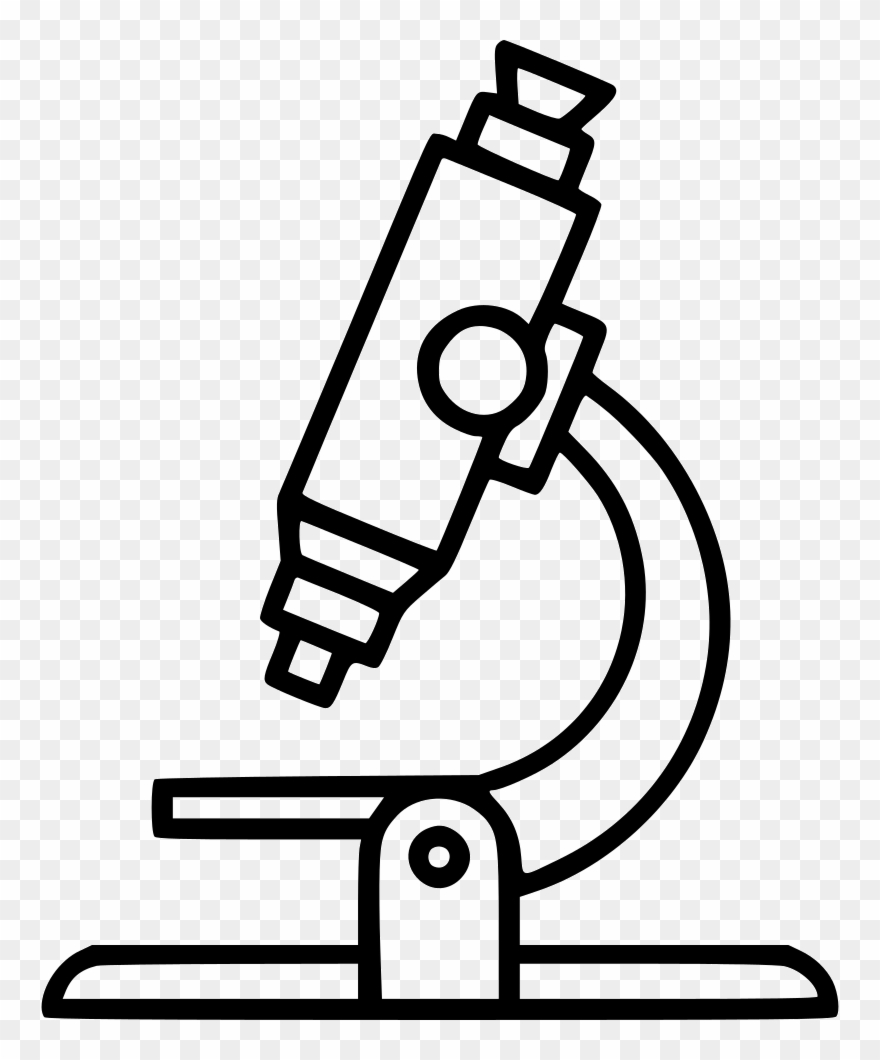 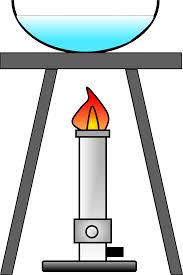 Separation Techniques
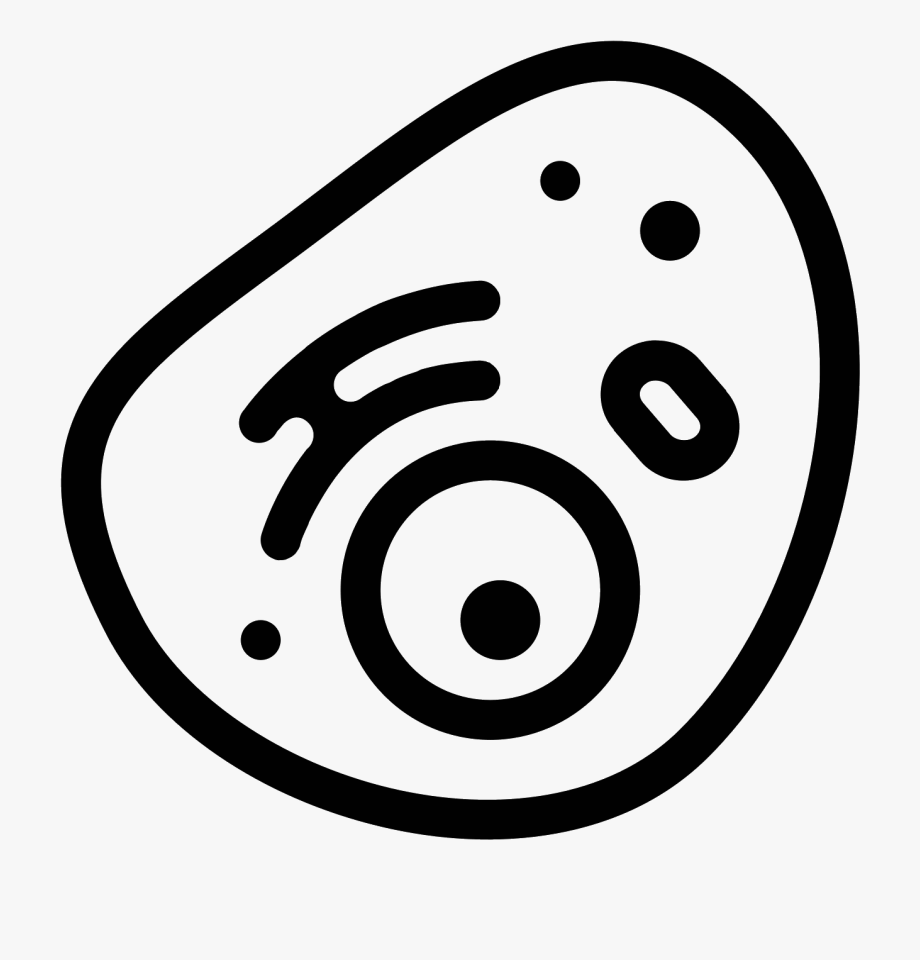 Cells
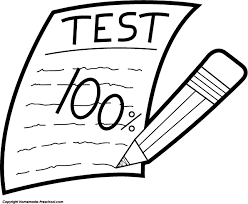 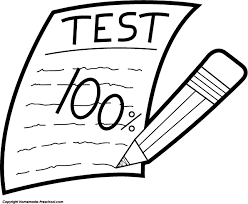 ‘
Albert Einstein – ‘The important thing is to never stop questioning’
YEAR
YEAR
YEAR
YEAR
YEAR
11
7
8
10
9